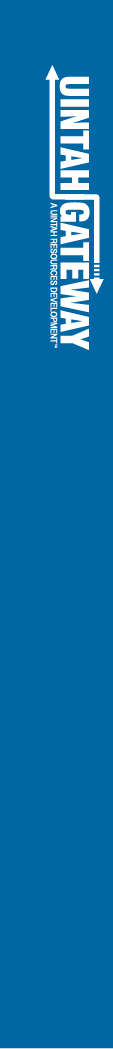 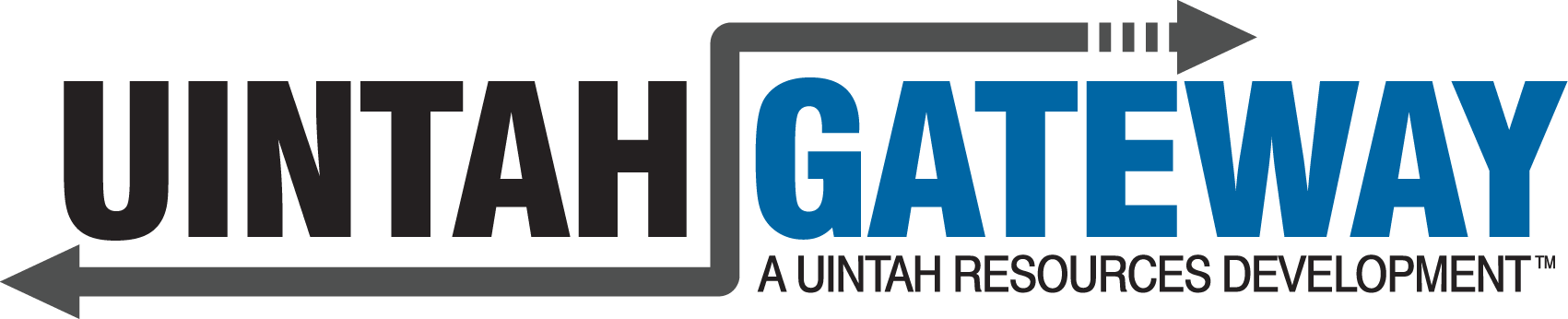 Uintah Gateway Project
Presented to UPMRA Convention and Trade Show
Friday, September 13, 2013
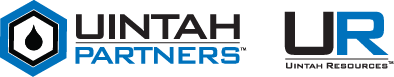 CONFIDENTIAL - © 2012 Uintah Partners, LLC
© Uintah Gateway, LLC 2013 - All Rights Reserved.
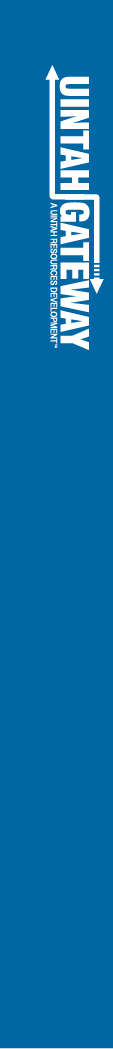 Uintah Gateway Project
I - Project Overview
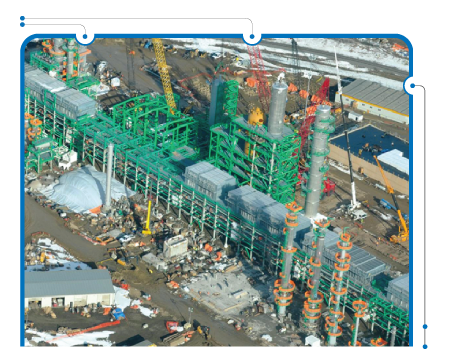 2
9/12/2013
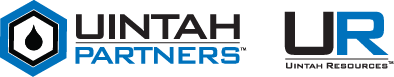 CONFIDENTIAL - © 2012 Uintah Partners, LLC
© Uintah Gateway, LLC 2013 - All Rights Reserved.
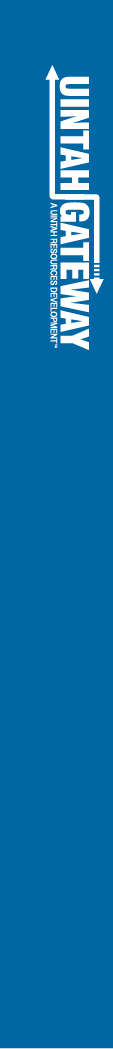 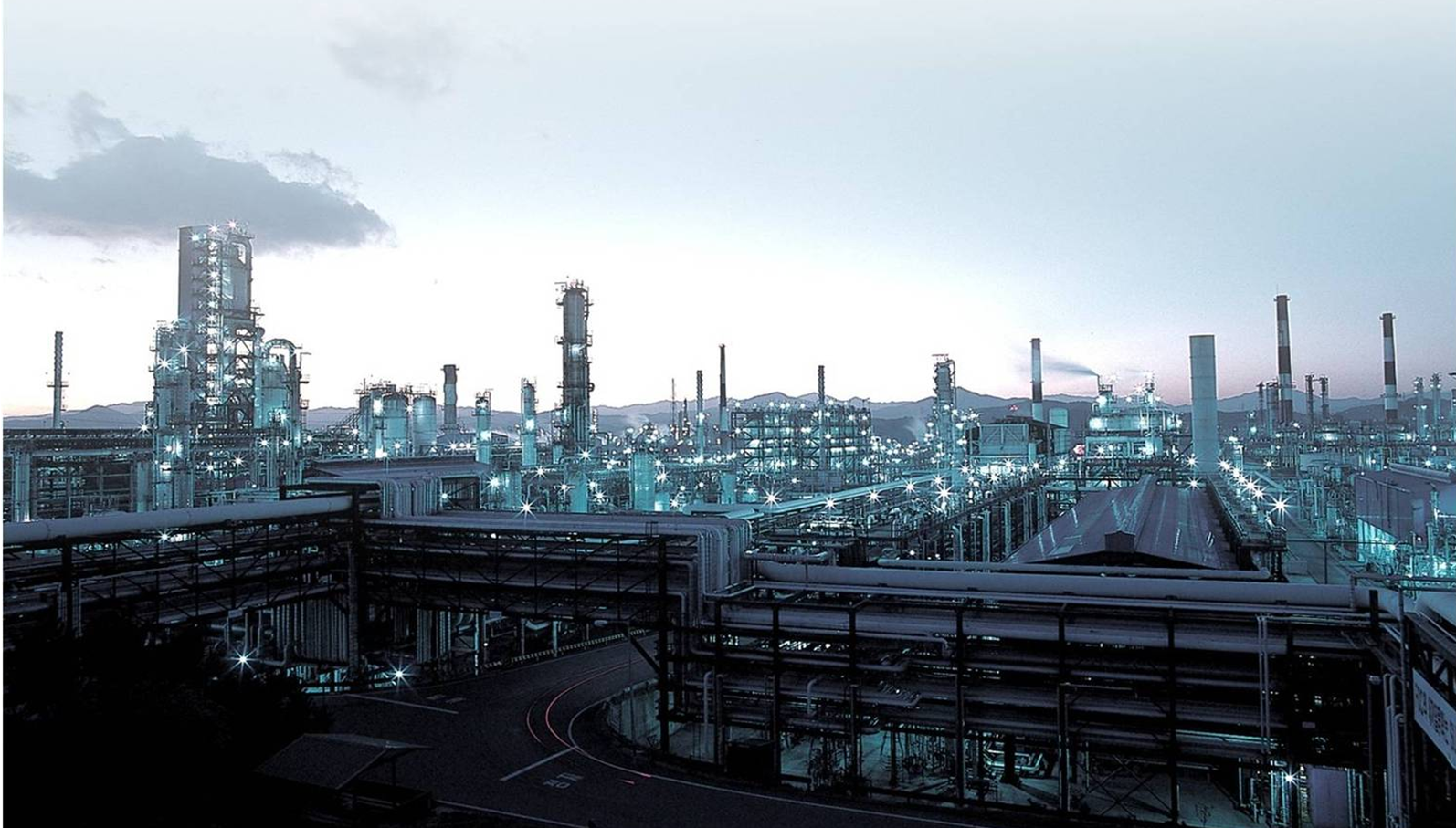 44,000 BPD Upgrading - Refinery (Phase 1)
3
9/12/2013
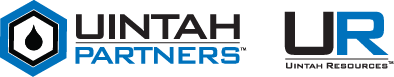 CONFIDENTIAL - © 2012 Uintah Partners, LLC
© Uintah Gateway, LLC 2013 - All Rights Reserved.
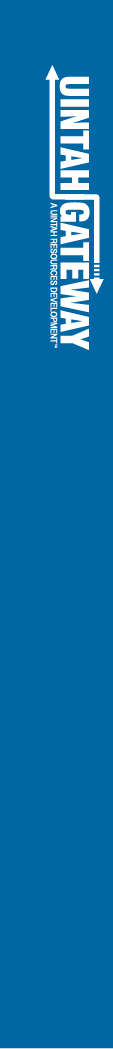 Experienced Management Team
4
9/12/2013
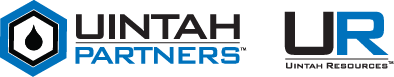 CONFIDENTIAL - © 2012 Uintah Partners, LLC
© Uintah Gateway, LLC 2013 - All Rights Reserved.
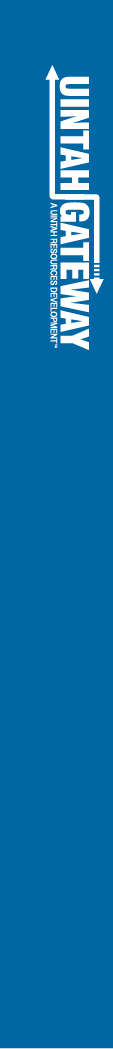 Experienced Management Team
Founder of Red Leaf Resources, Inc 

  Inventor & Patent Author of Red Leaf’s Technology 
    (EcoShale Process)

  Former Chairman and largest shareholder 
    of Red Leaf Resources, Inc.

  Founded Uintah Resources / Uintah Partners
Chemical Engineer – Started at Exxon’s Baytown      
    Refinery, TX

  Former Flying J – Refining Manager

  20 Years Experience in Black and Yellow Wax
    Refining Experience in Utah

  Built last FCC in Utah with IAG as Owner’s 
    Representative

One of few oil shale refining experience in world – 
    U.S. DOE Contract
5
9/12/2013
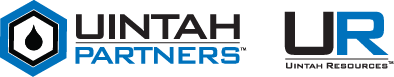 CONFIDENTIAL - © 2012 Uintah Partners, LLC
© Uintah Gateway, LLC 2013 - All Rights Reserved.
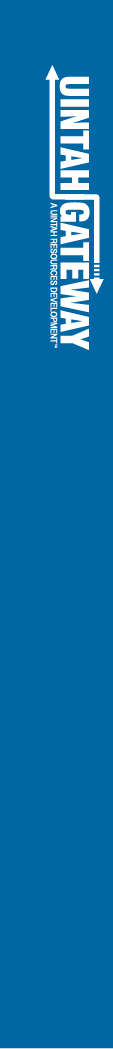 Uintah Basin Wax Crude Oil – Problems and Solutions
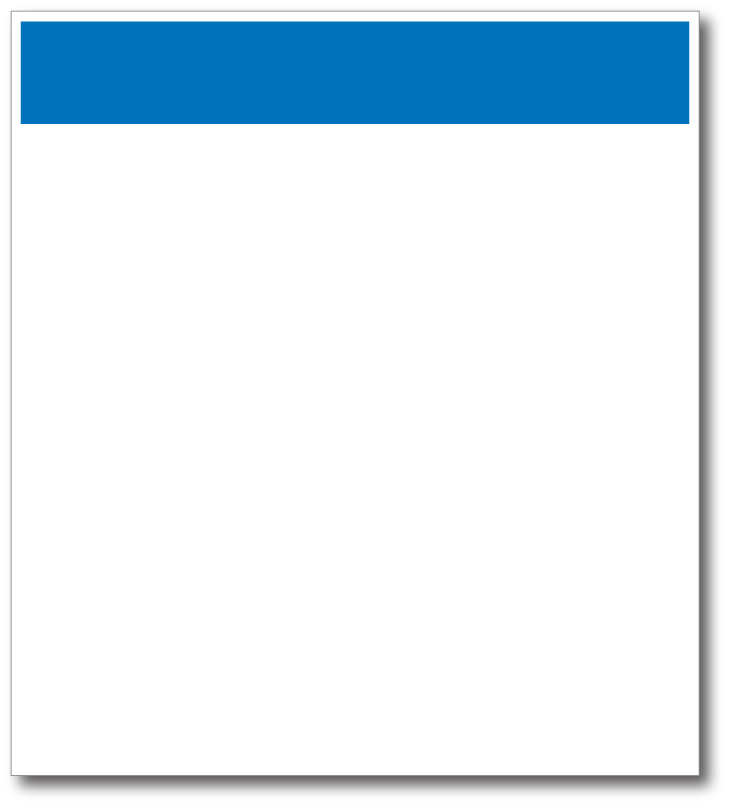 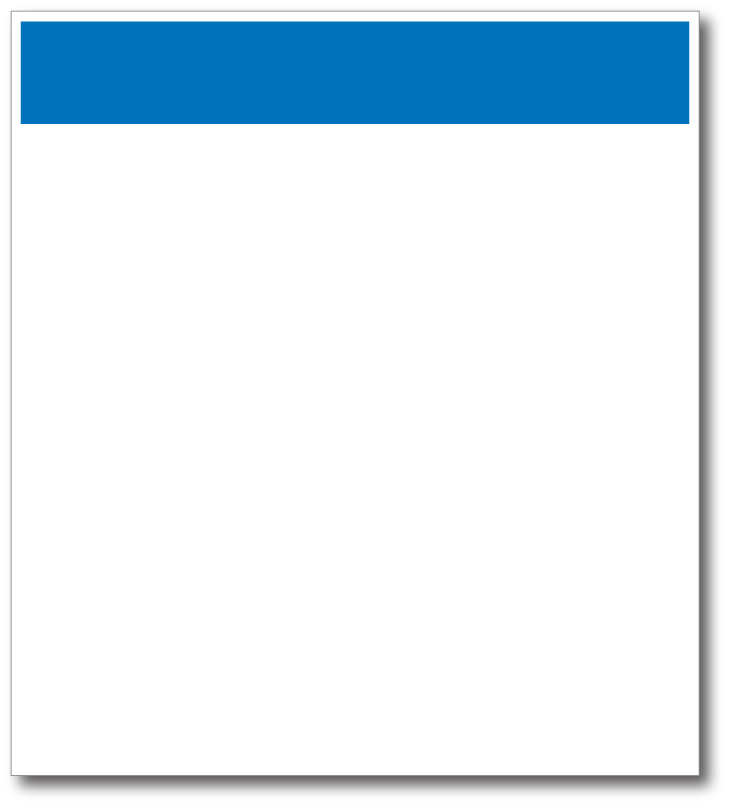 SOLUTIONS
PROBLEMS
More FCC cracking in the region

  Process crude to lower its pour point 

  Utilize existing pipelines to open up new markets

  Establish additional FCC processing  
   capacity to ensure long-term crude production
Pipeline transportation issue (pour point)

  Limited (Single) Purchasing Market

  Constrained Salt Lake FCC cracking ability

  Erratic, steep discounts due to over supply

  Future over supply is inevitable given local
   producers future production forecast
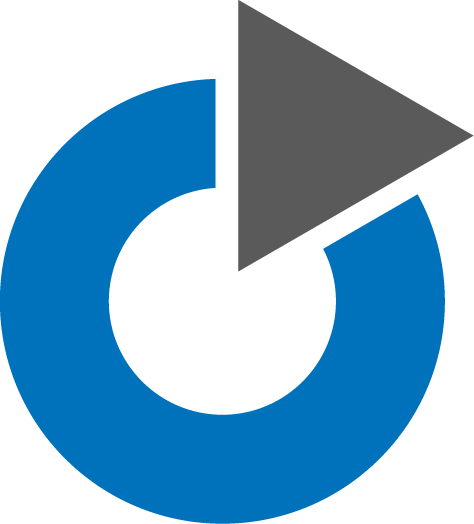 6
9/12/2013
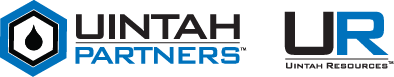 CONFIDENTIAL - © 2012 Uintah Partners, LLC
© Uintah Gateway, LLC 2013 - All Rights Reserved.
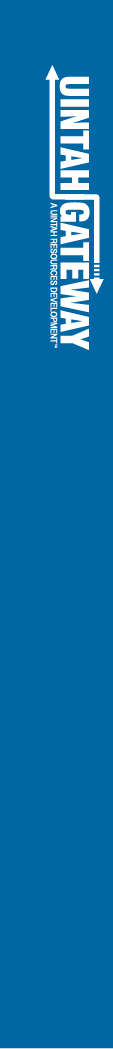 Crude  Supply
Historic Differential Below WTI
9/12/2013
7
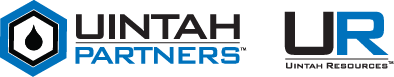 CONFIDENTIAL - © 2012 Uintah Partners, LLC
© Uintah Gateway, LLC 2013 - All Rights Reserved.
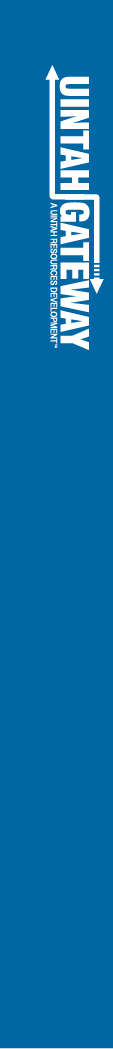 Uintah Basin’s Crude Oil Production is Rapidly Expanding
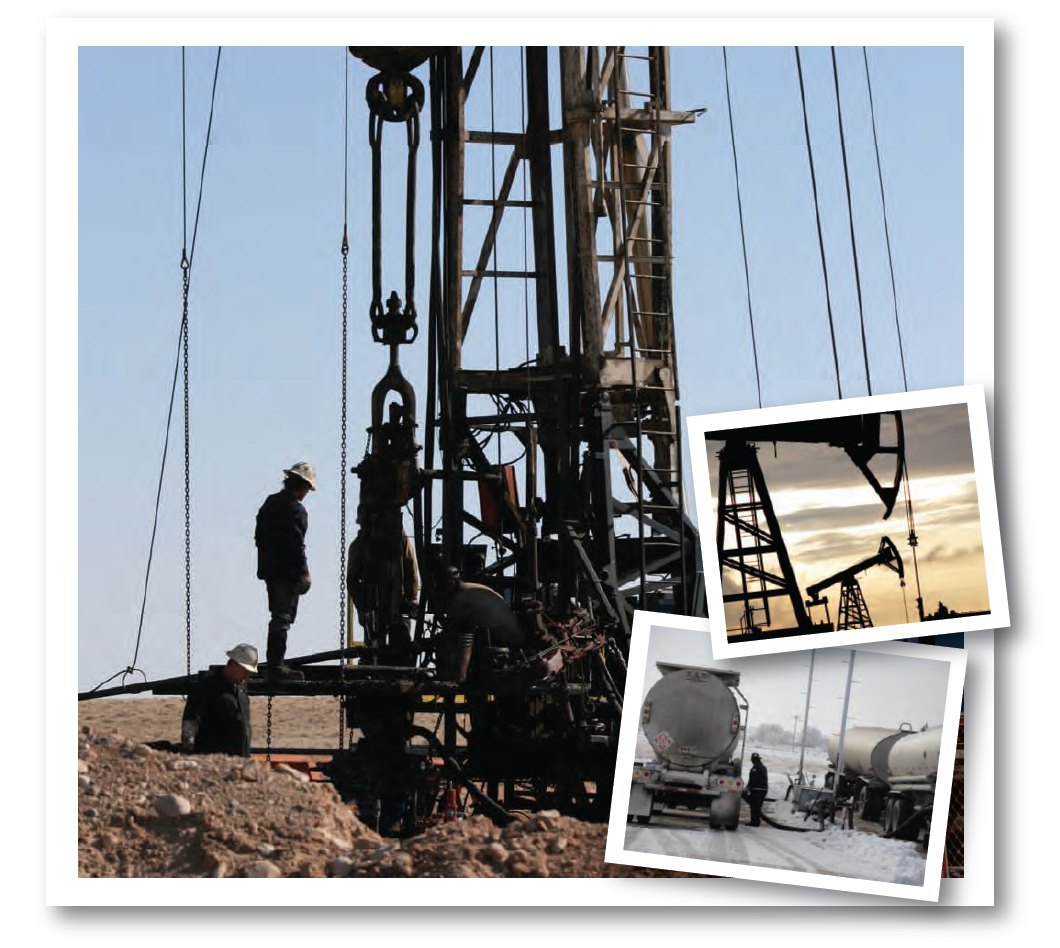 Production Increase	 
      Producers are growing 10-15% on 
      average each year in the Uintah Basin
      drilling due to new horizontal well and 
      fracking technology

  Oil Wells
     ~4,500 wells currently producing in the 
      Uinta Basin.  By 2020 it is estimated 
      there will be over ~8,500 new wells

 New Companies Entering Basin
    - Cresent Point acquired Ute Energy    
    - LINN Energy acquiring Berry Petroleum
8
9/12/2013
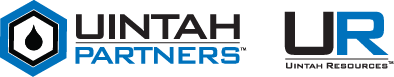 CONFIDENTIAL - © 2012 Uintah Partners, LLC
© Uintah Gateway, LLC 2013 - All Rights Reserved.
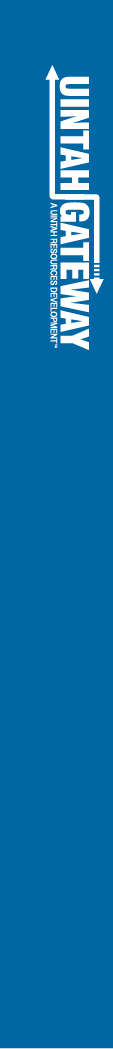 Horizontal Drilling and Fracking
Horizontal Drilling Combined with New Fracking Technology Increases Wax Crude Production
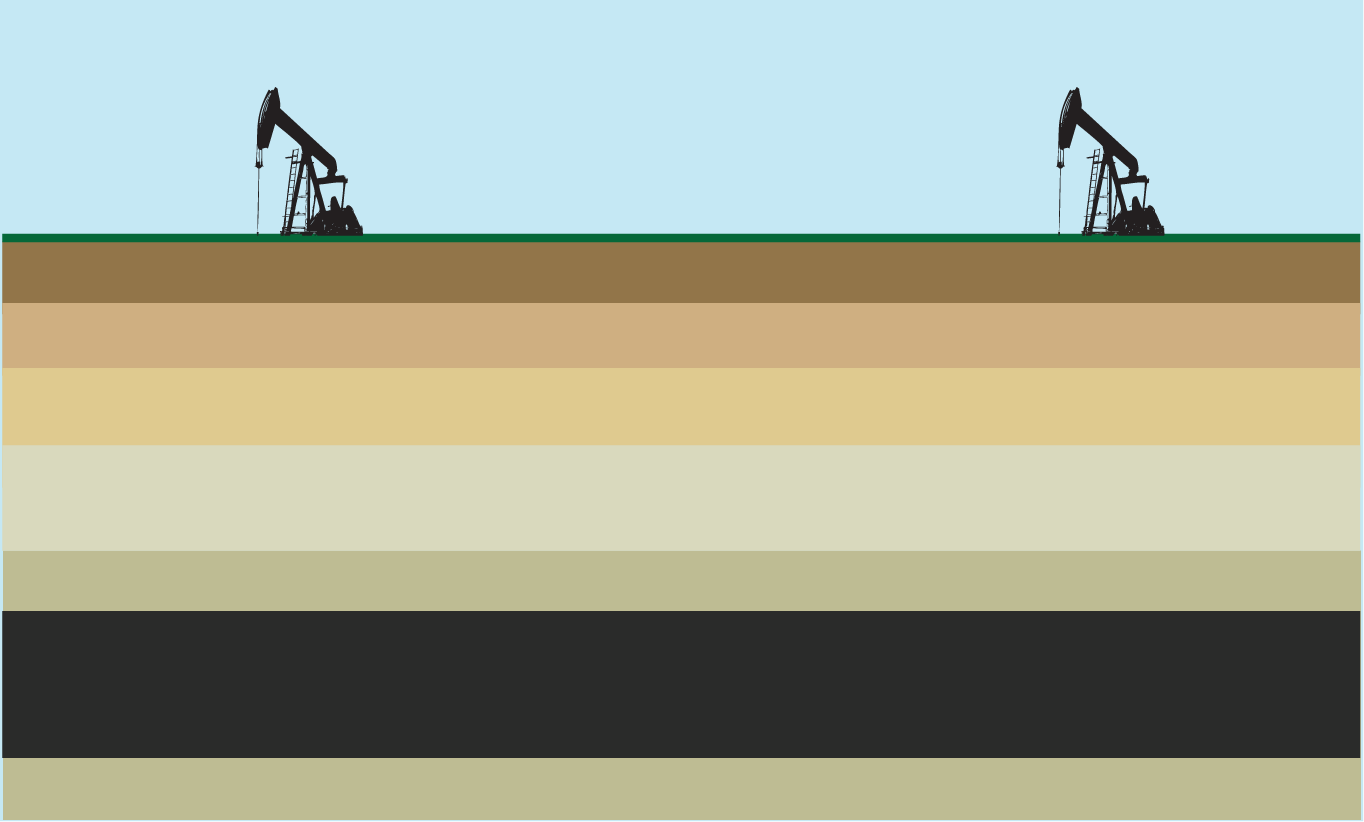 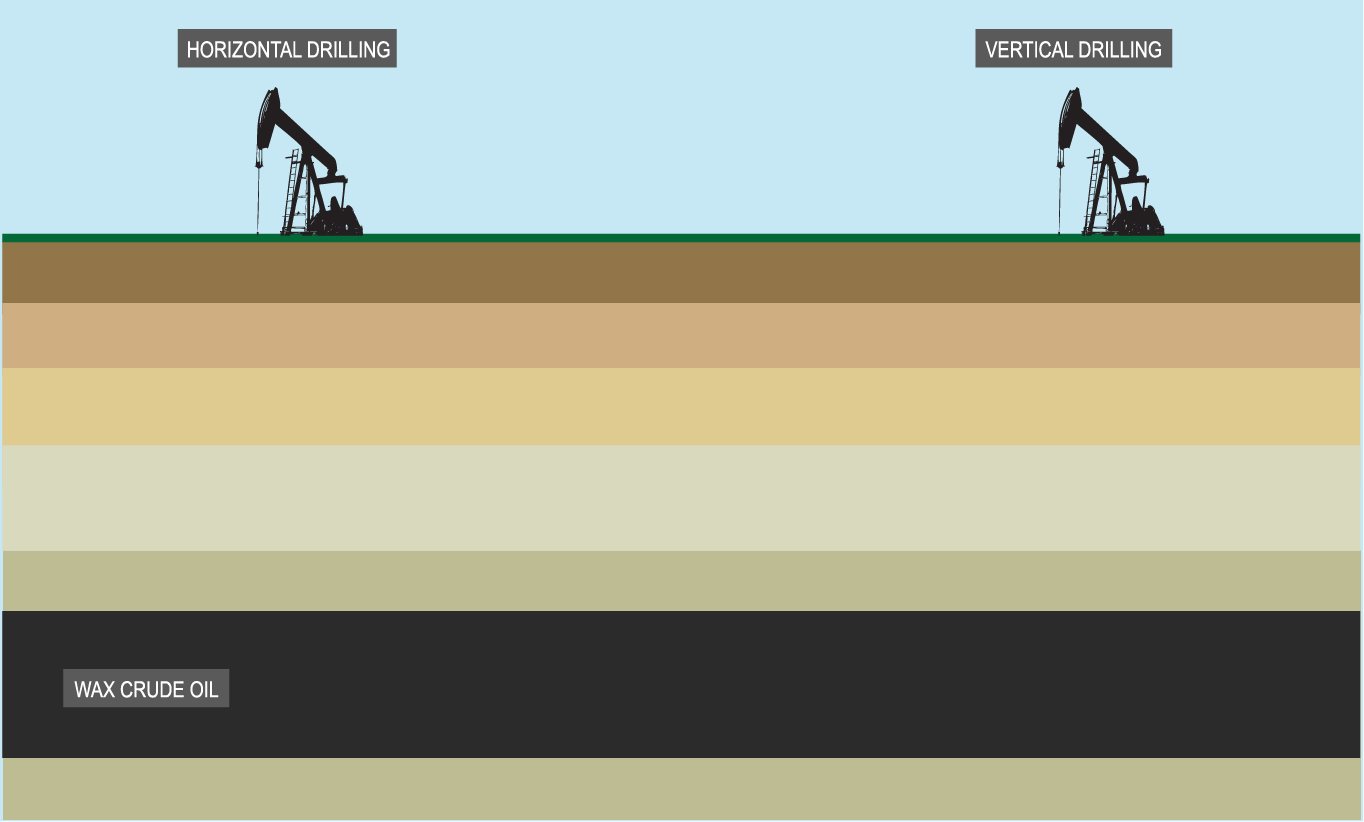 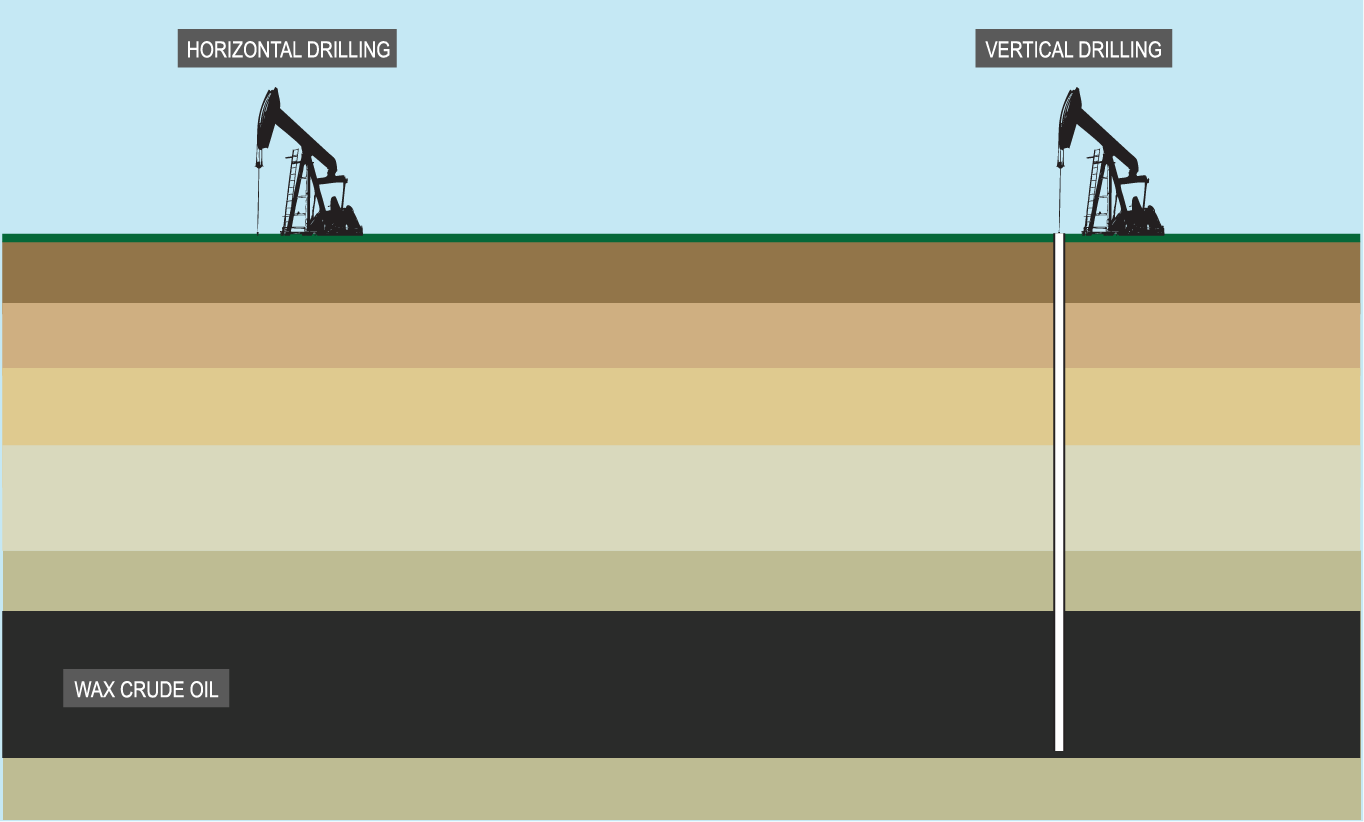 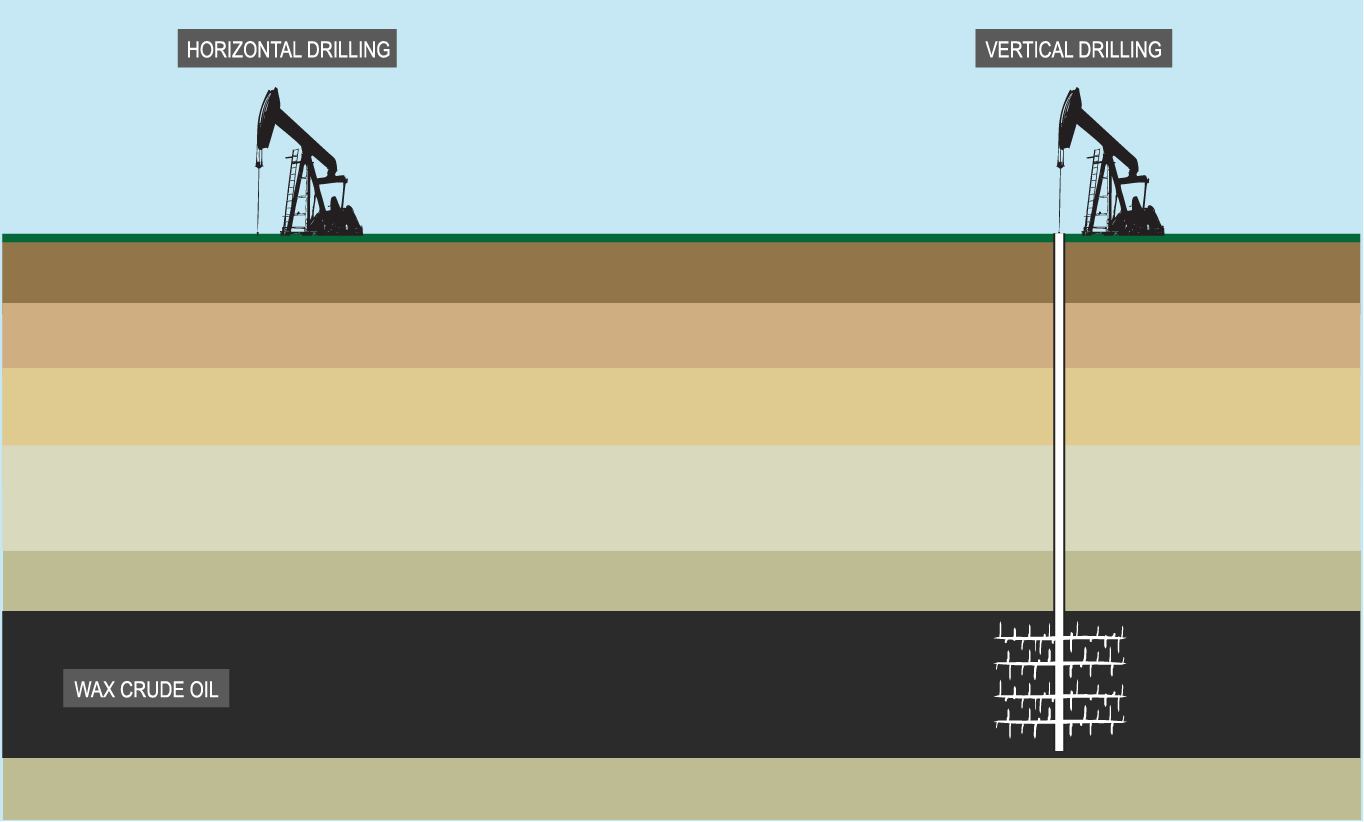 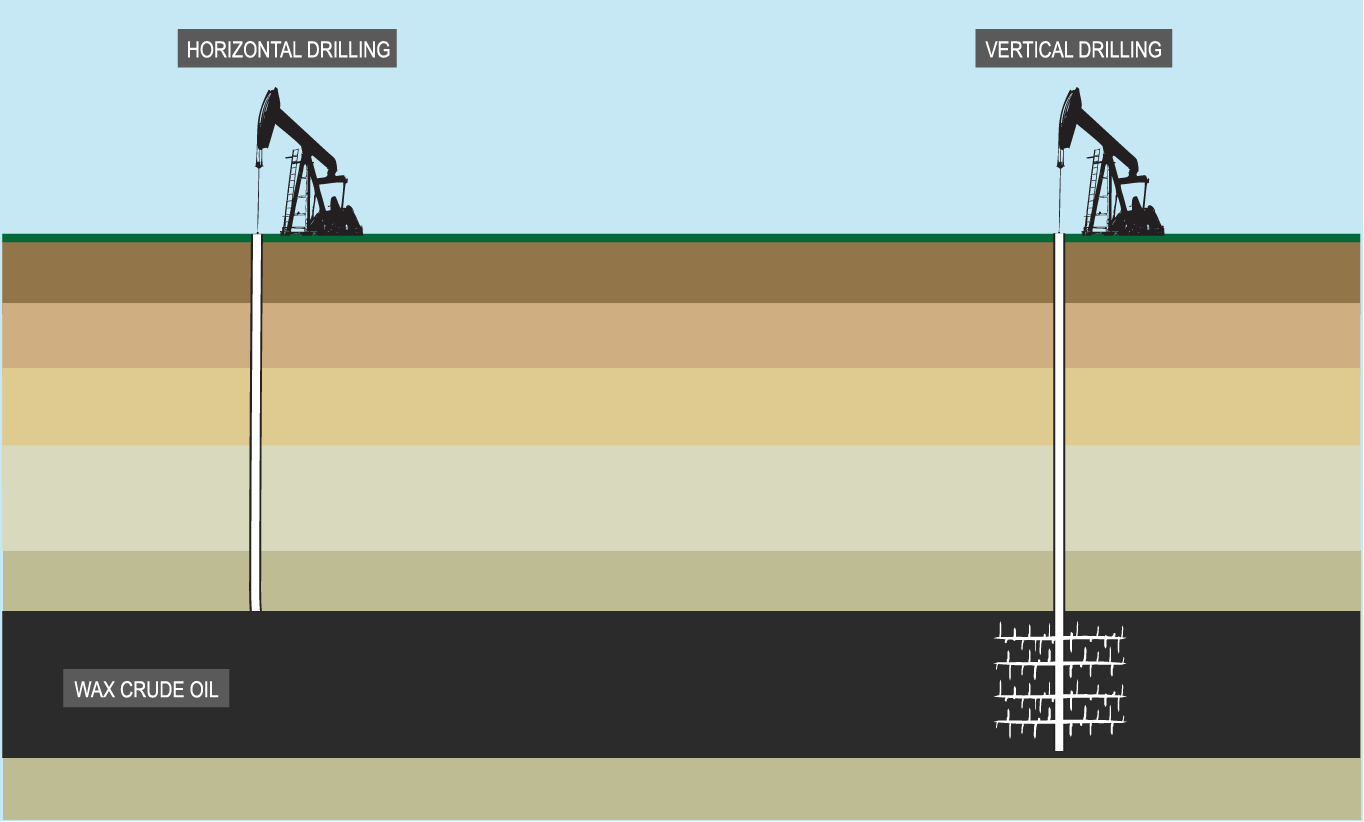 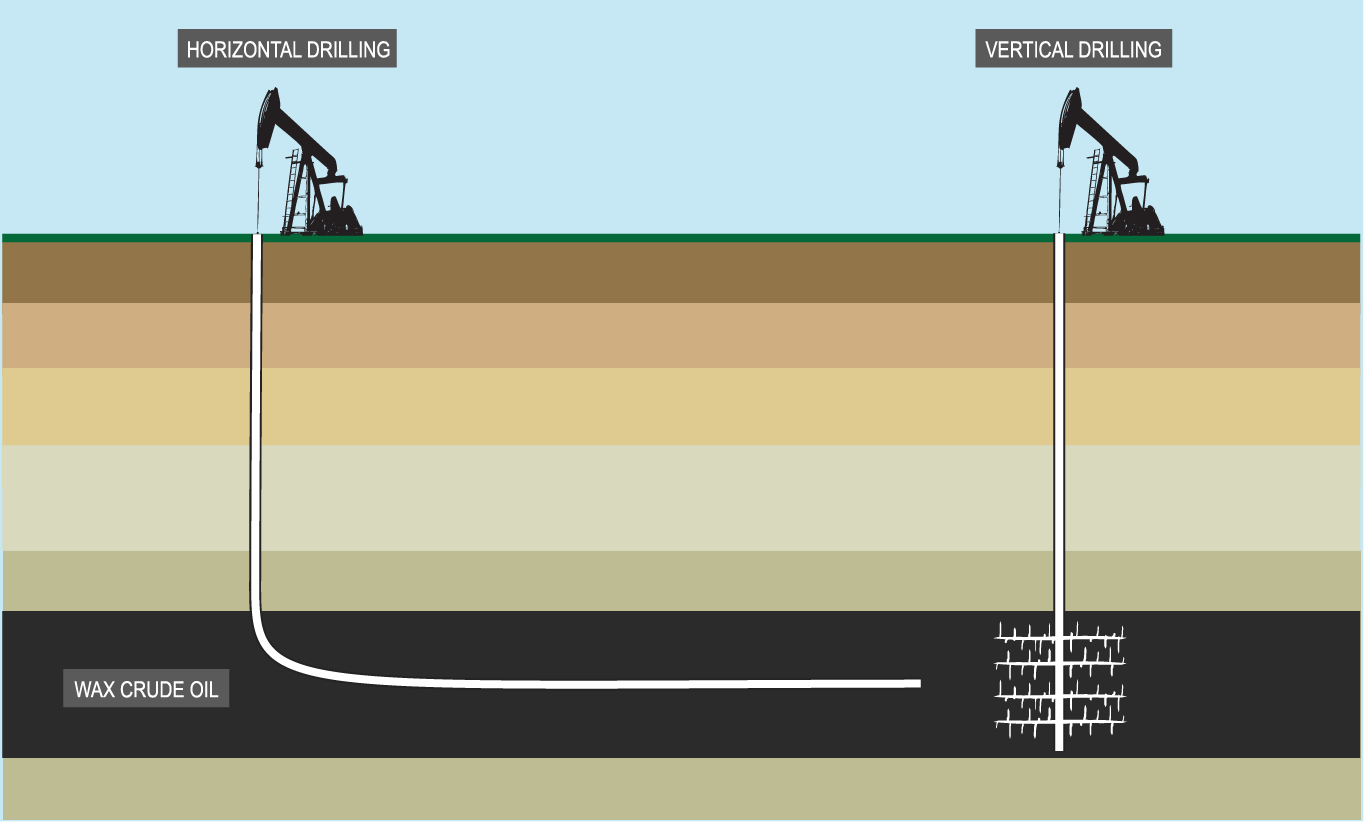 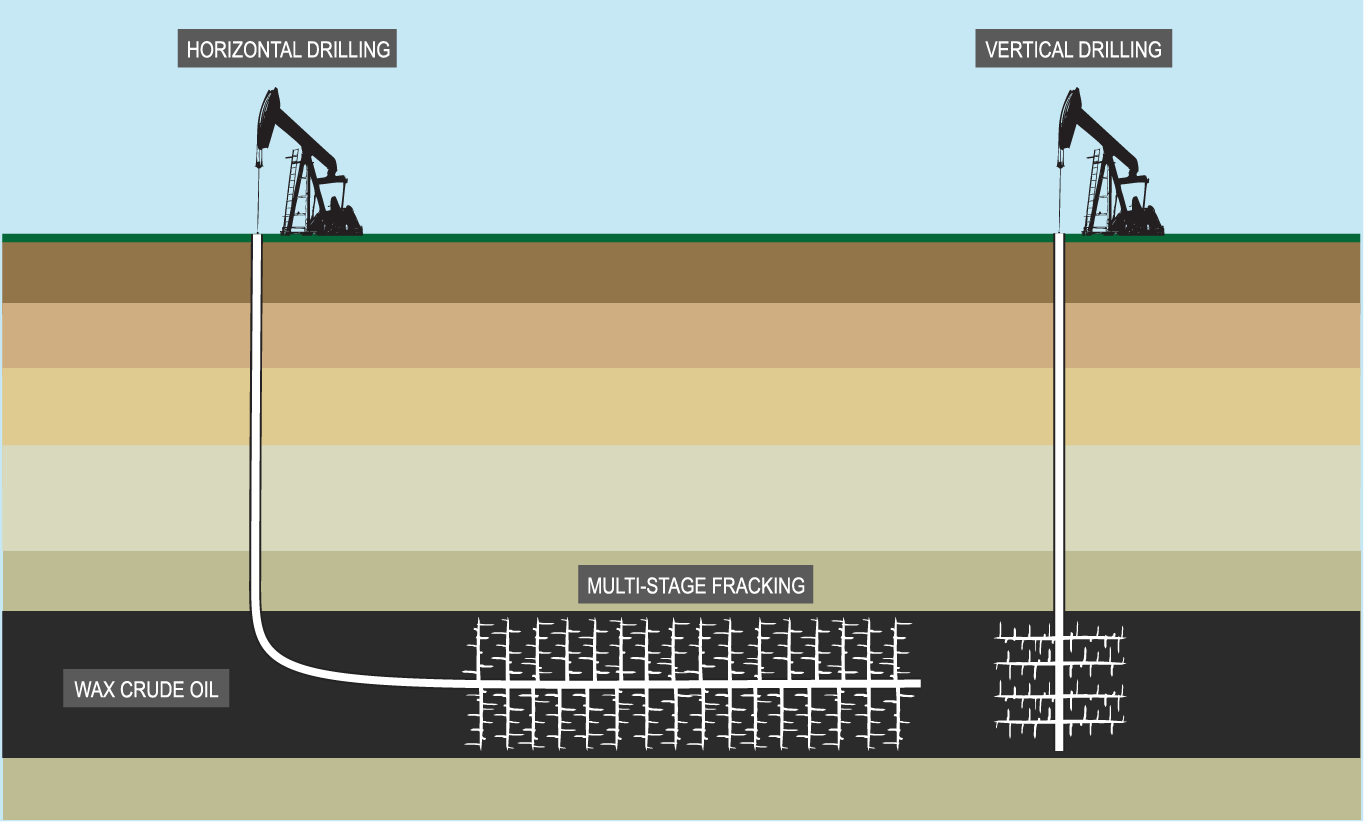 9
9/12/2013
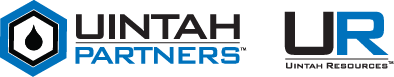 © Uintah Gateway, LLC 2013 - All Rights Reserved.
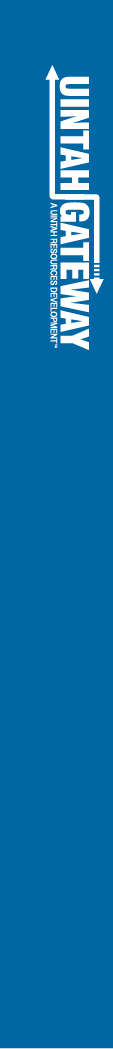 Wax Crude Oil Wells – Uintah Gateway Property
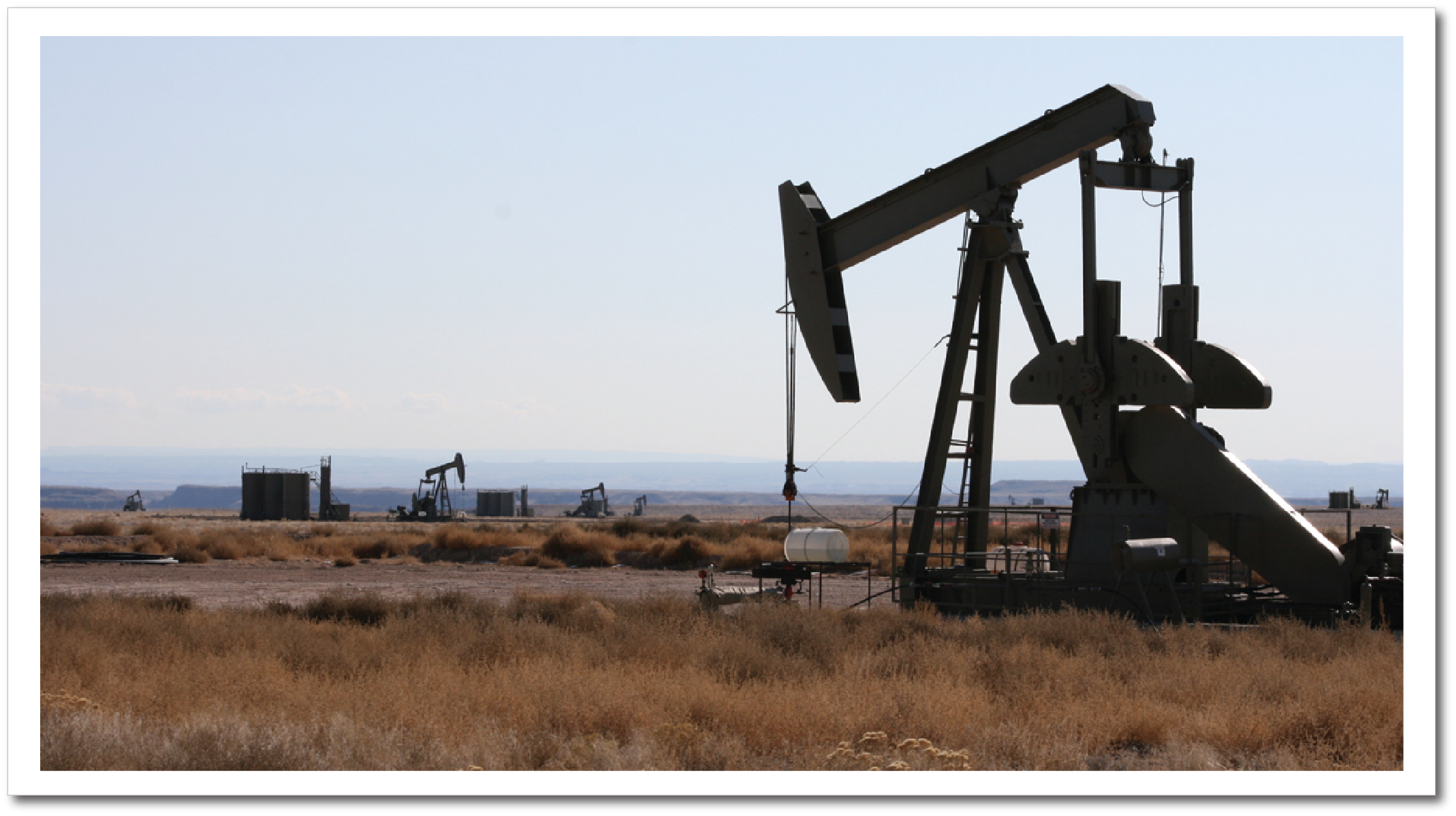 108,000 bpd
Capacity after Phase 2
Uintah Gateway Project
88,000 bpd
Capacity after Phase 1
Uintah Gateway Project
10
9/12/2013
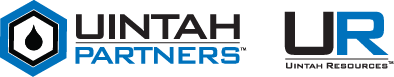 CONFIDENTIAL - © 2012 Uintah Partners, LLC
© Uintah Gateway, LLC 2013 - All Rights Reserved.
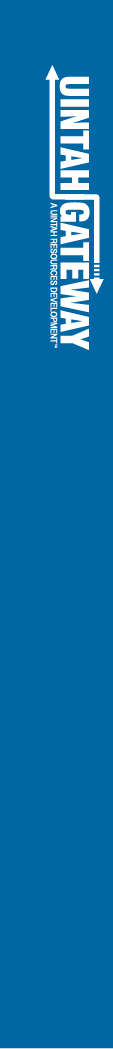 Uintah Gateway Black and Yellow Wax Oil Well Map
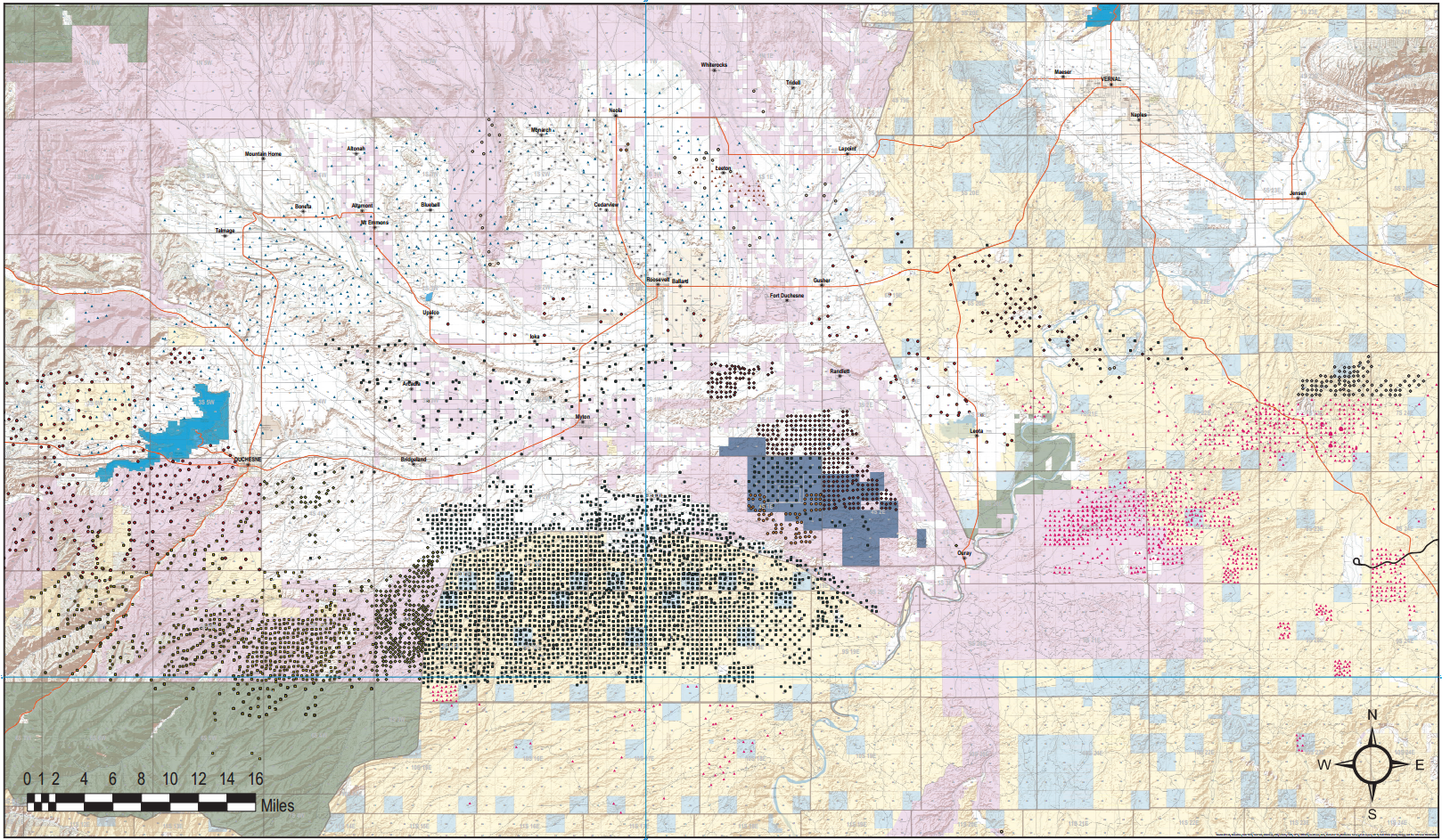 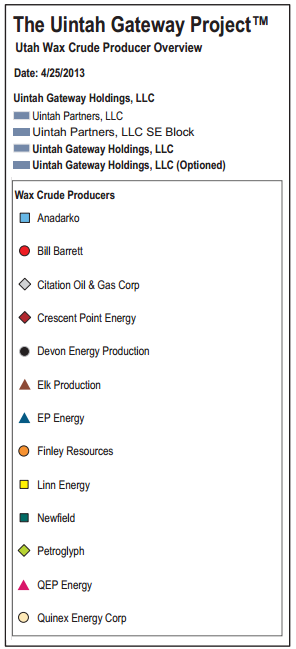 11
9/12/2013
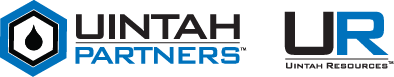 CONFIDENTIAL - © 2012 Uintah Partners, LLC
© Uintah Gateway, LLC 2013 - All Rights Reserved.
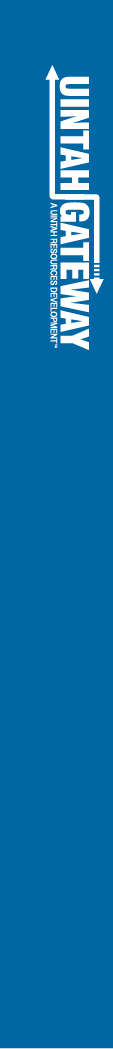 Uintah Gateway Black and Yellow Wax Oil Well Map
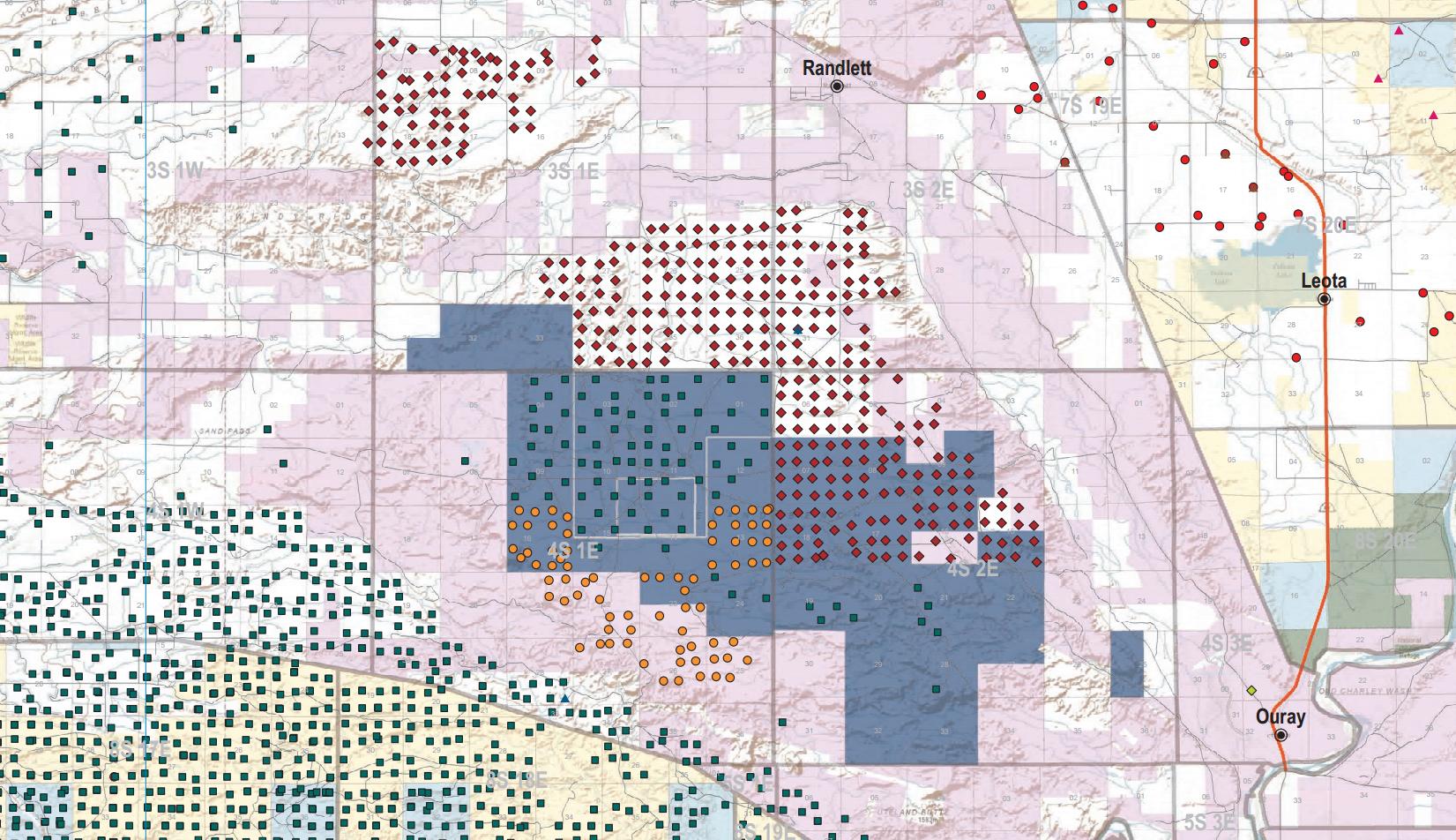 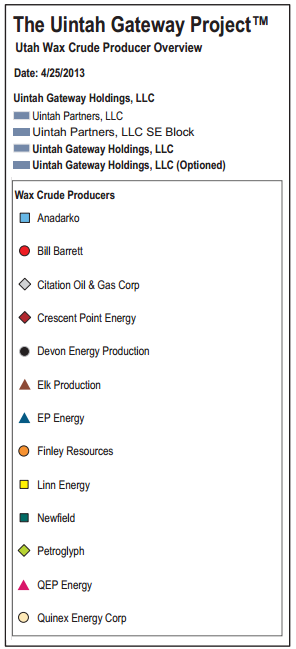 Uintah Gateway Project (20,000 Acres)
UTE Indian Tribe
12
9/12/2013
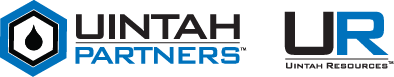 CONFIDENTIAL - © 2012 Uintah Partners, LLC
© Uintah Gateway, LLC 2013 - All Rights Reserved.
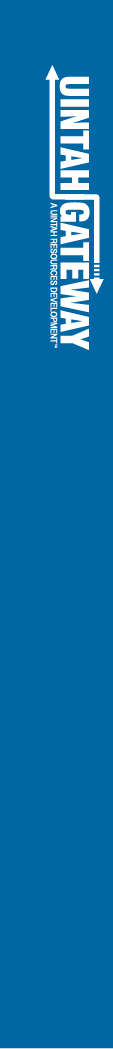 Black and Yellow Wax – State of Utah Total Production through 2020
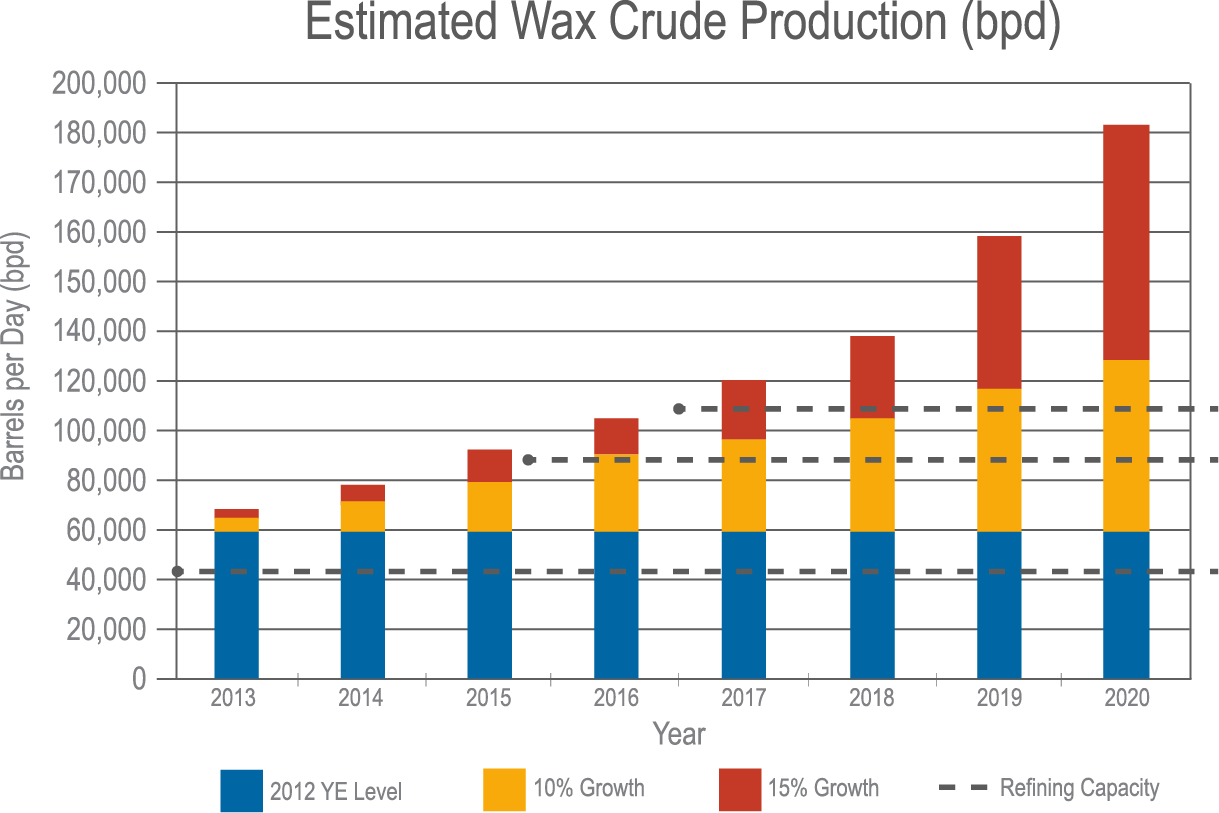 108,000 bpd
Capacity after Phase 2
Uintah Gateway Project
88,000 bpd
Capacity after Phase 1
Uintah Gateway Project
~44,000 bpd
Capacity - Maximum 
volume reached in Salt 
Lake City, UT refineries
2013 YE Growth
13
9/12/2013
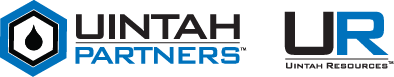 CONFIDENTIAL - © 2012 Uintah Partners, LLC
© Uintah Gateway, LLC 2013 - All Rights Reserved.
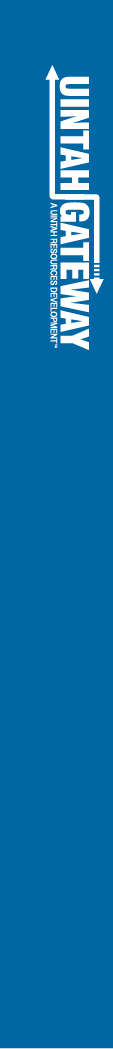 Rail Issues
Truck to Rail
  Shortage of steam coil cars
  Manifest car loading facilities
Need steam capable receiving terminal
  Difficult for refineries to manage
  Brent to WTI spread
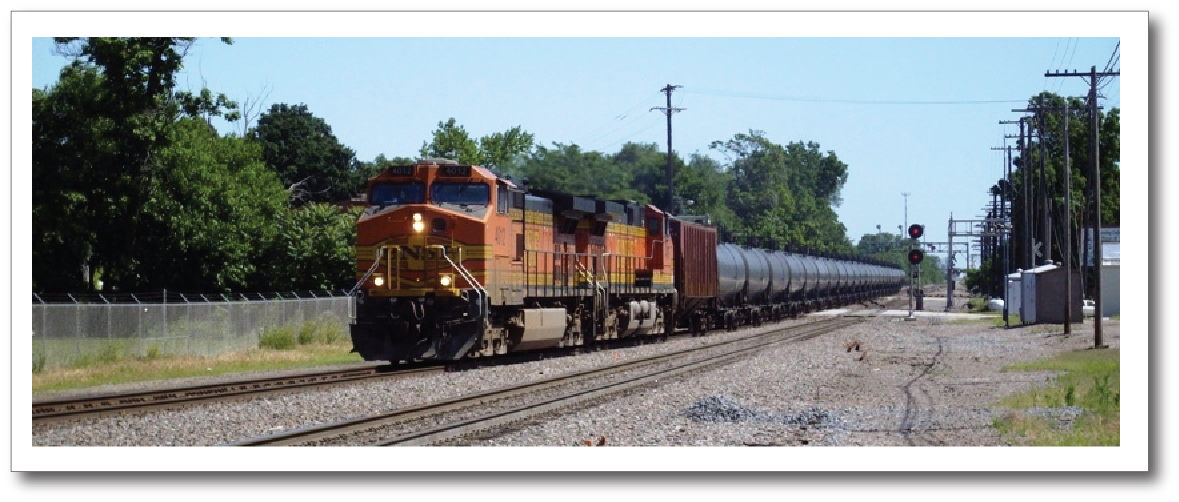 9/12/2013
14
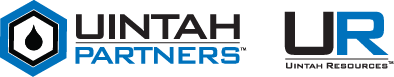 CONFIDENTIAL - © 2012 Uintah Partners, LLC
© Uintah Gateway, LLC 2013 - All Rights Reserved.
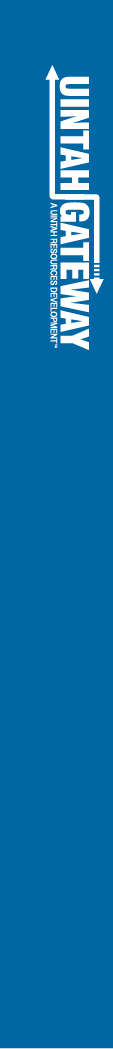 Black and Yellow Wax Gas-Oil Fraction Requires FCC Cracking
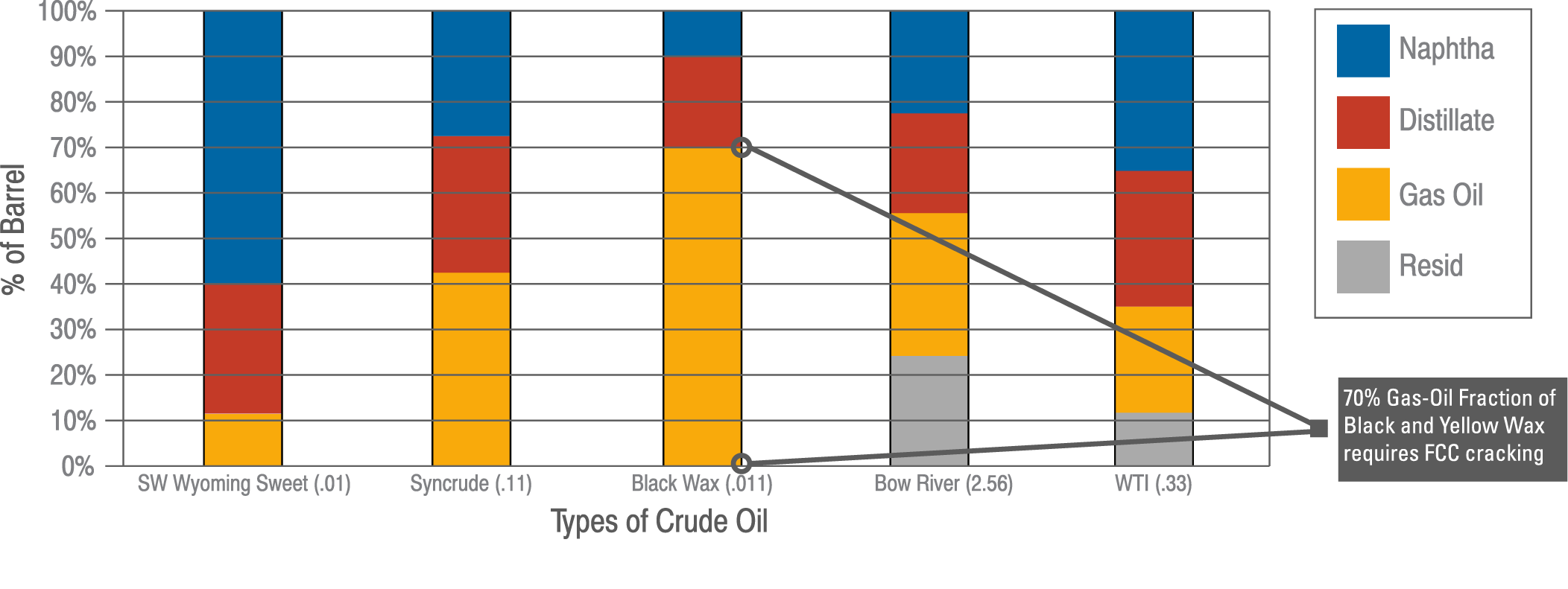 15
9/12/2013
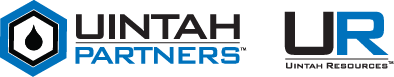 CONFIDENTIAL - © 2012 Uintah Partners, LLC
© Uintah Gateway, LLC 2013 - All Rights Reserved.
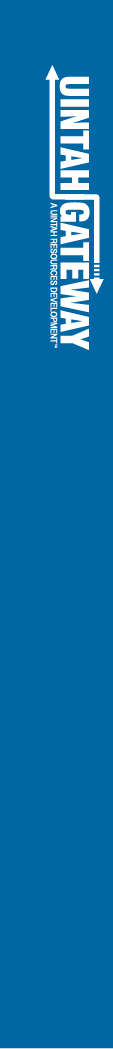 Uintah Gateway Project Phases
Phase 1
    - 44,000 B/D Wax Crude Upgrading
    - Immediate Cash Flow
    - Develops Industrial Infrastructure

  Phase 1b
    - 15,000 B/D Shale Oil 
      (10,000 bpd – Total S.A)	 

  Phase 2
    - 20,000 B/D of additional Wax 
        crude Upgrading
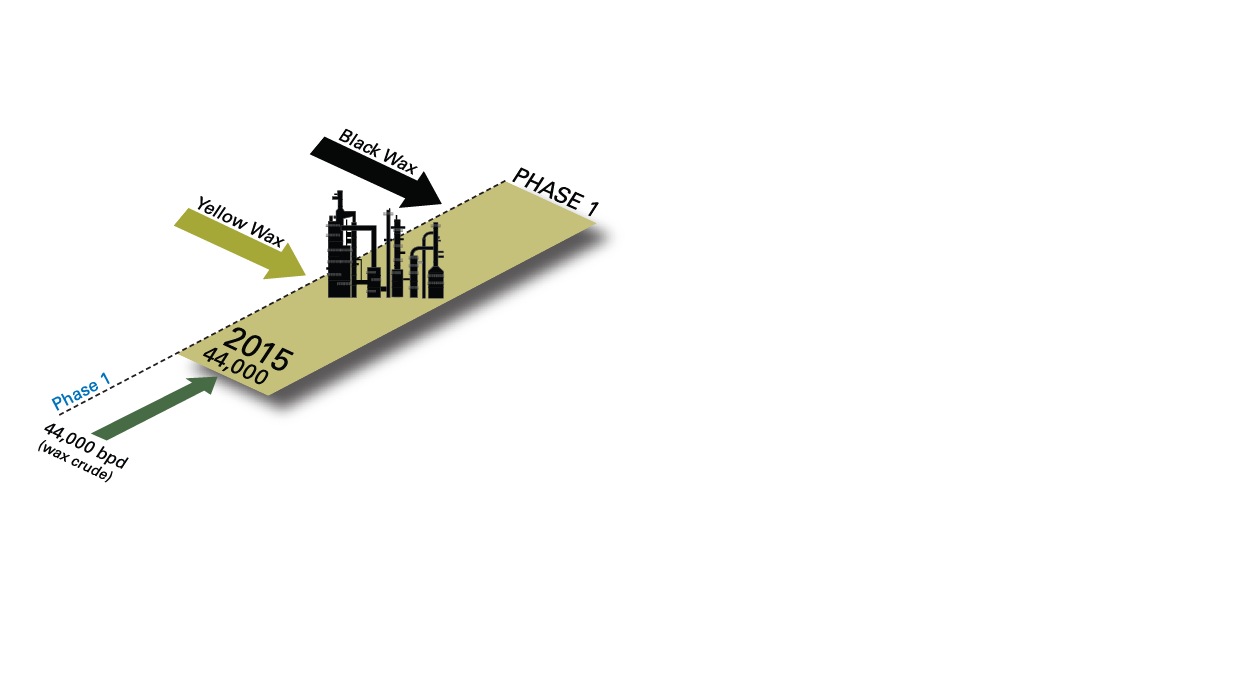 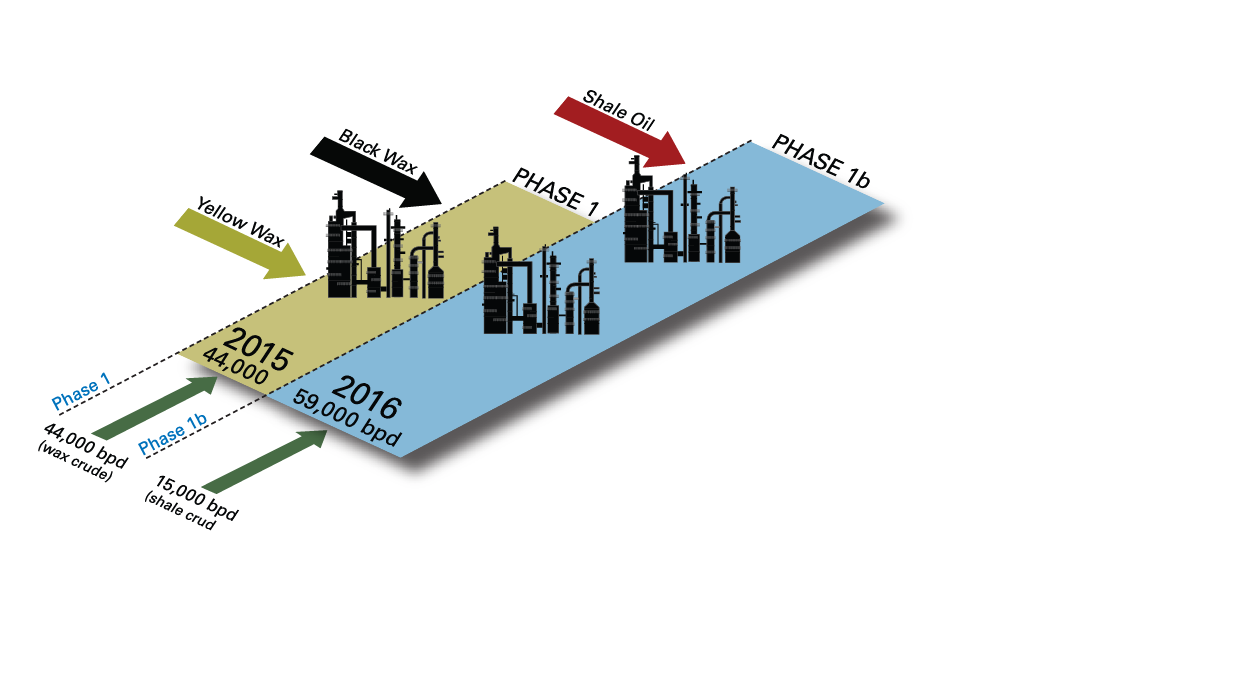 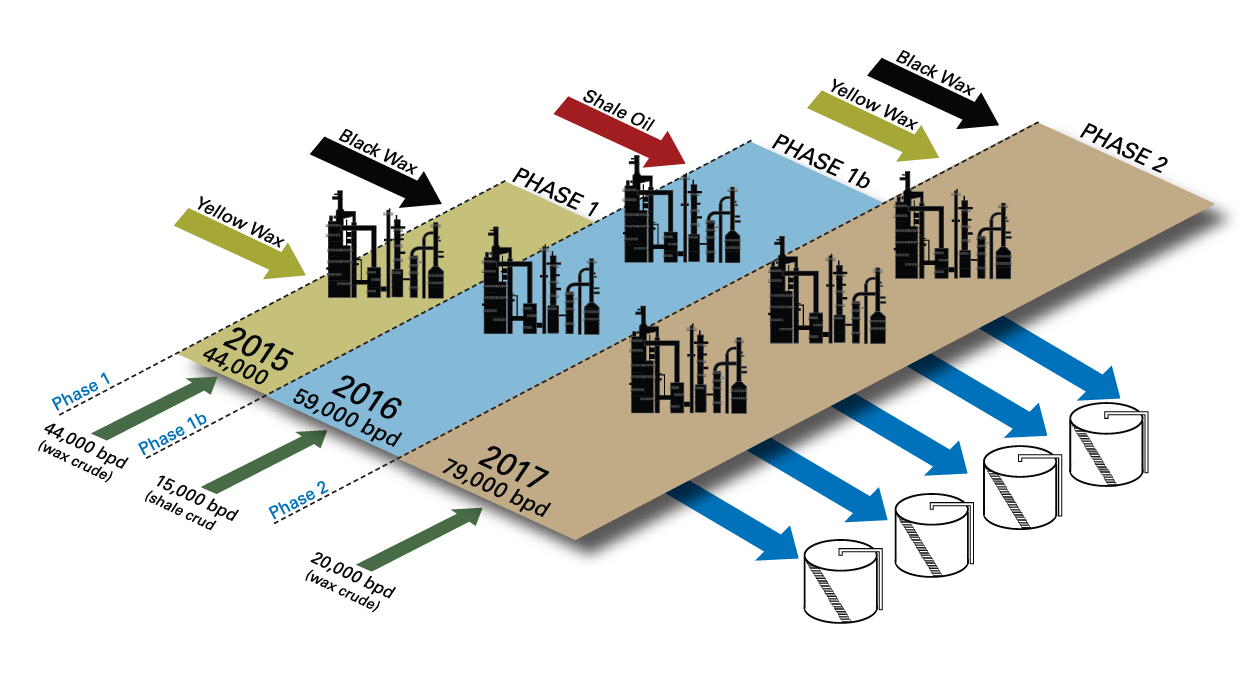 64,000 – Black and Yellow Wax (Conventional Oil Drilling Production)
15,000 – Shale Oil Upgrading (Toll Processing)

79,000 - TOTAL
16
9/12/2013
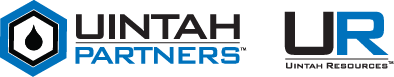 CONFIDENTIAL - © 2012 Uintah Partners, LLC
© Uintah Gateway, LLC 2013 - All Rights Reserved.
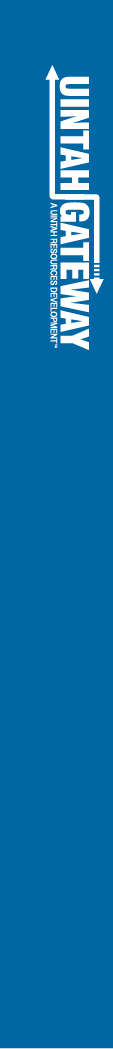 Uintah Gateway Project
II – Uintah Gateway Products
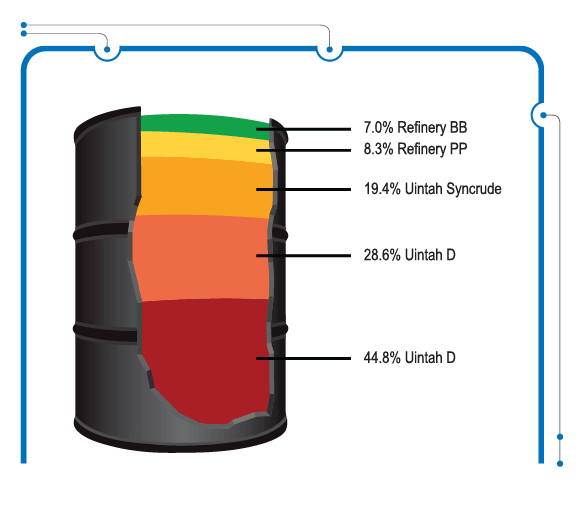 Refinery BB
Refinery PP
Uintah Syncrude
Uintah D
Uintah Plus
9/12/2013
17
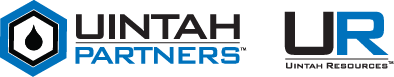 CONFIDENTIAL - © 2012 Uintah Partners, LLC
© Uintah Gateway, LLC 2013 - All Rights Reserved.
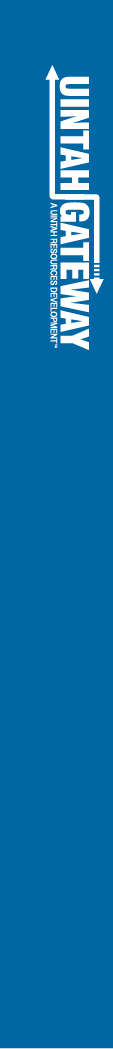 Uintah Gateway Products
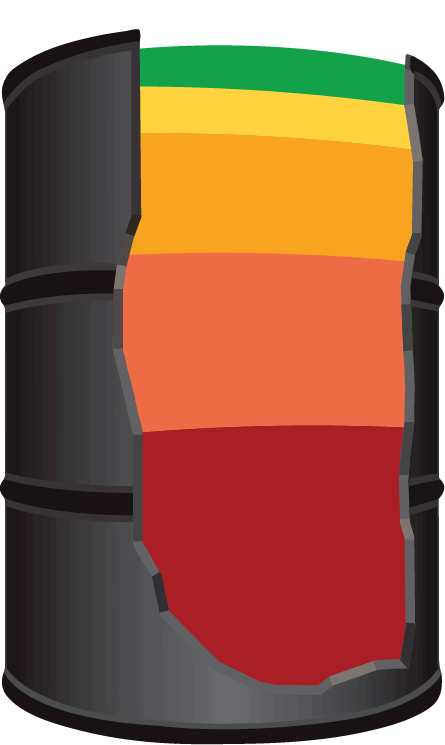 Refinery BB
Olefinic LPGs (Butane/Butylene)

Refinery PP
Olefinic LPGs (Propane/Propylene)

Uintah Syncrude

Uintah D
Ultra Low Sulfur Diesel Blendstock 

Uintah Plus
Gasoline Blendstock
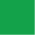 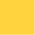 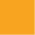 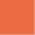 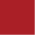 9/12/2013
18
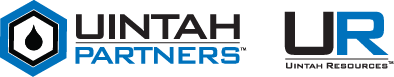 CONFIDENTIAL - © 2012 Uintah Partners, LLC
© Uintah Gateway, LLC 2013 - All Rights Reserved.
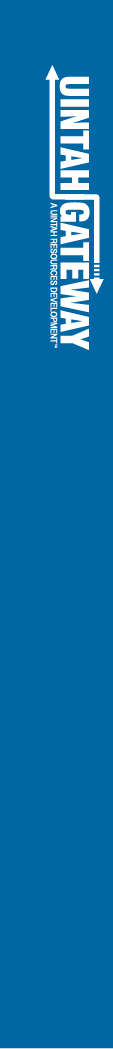 Uintah Gateway Project
III- Project Location
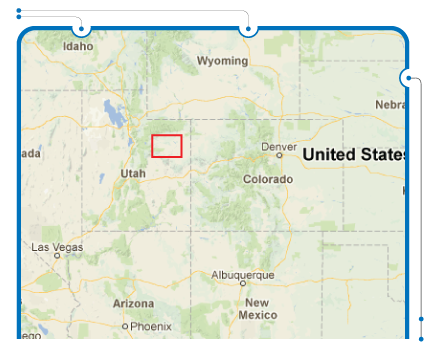 19
9/12/2013
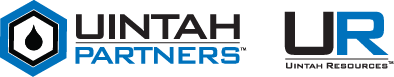 CONFIDENTIAL - © 2012 Uintah Partners, LLC
© Uintah Gateway, LLC 2013 - All Rights Reserved.
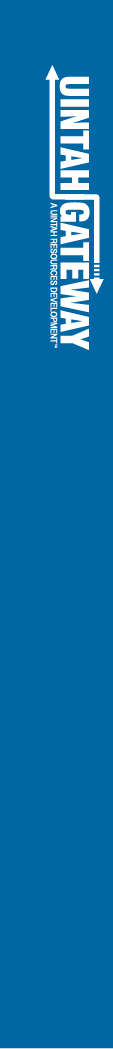 Project Location
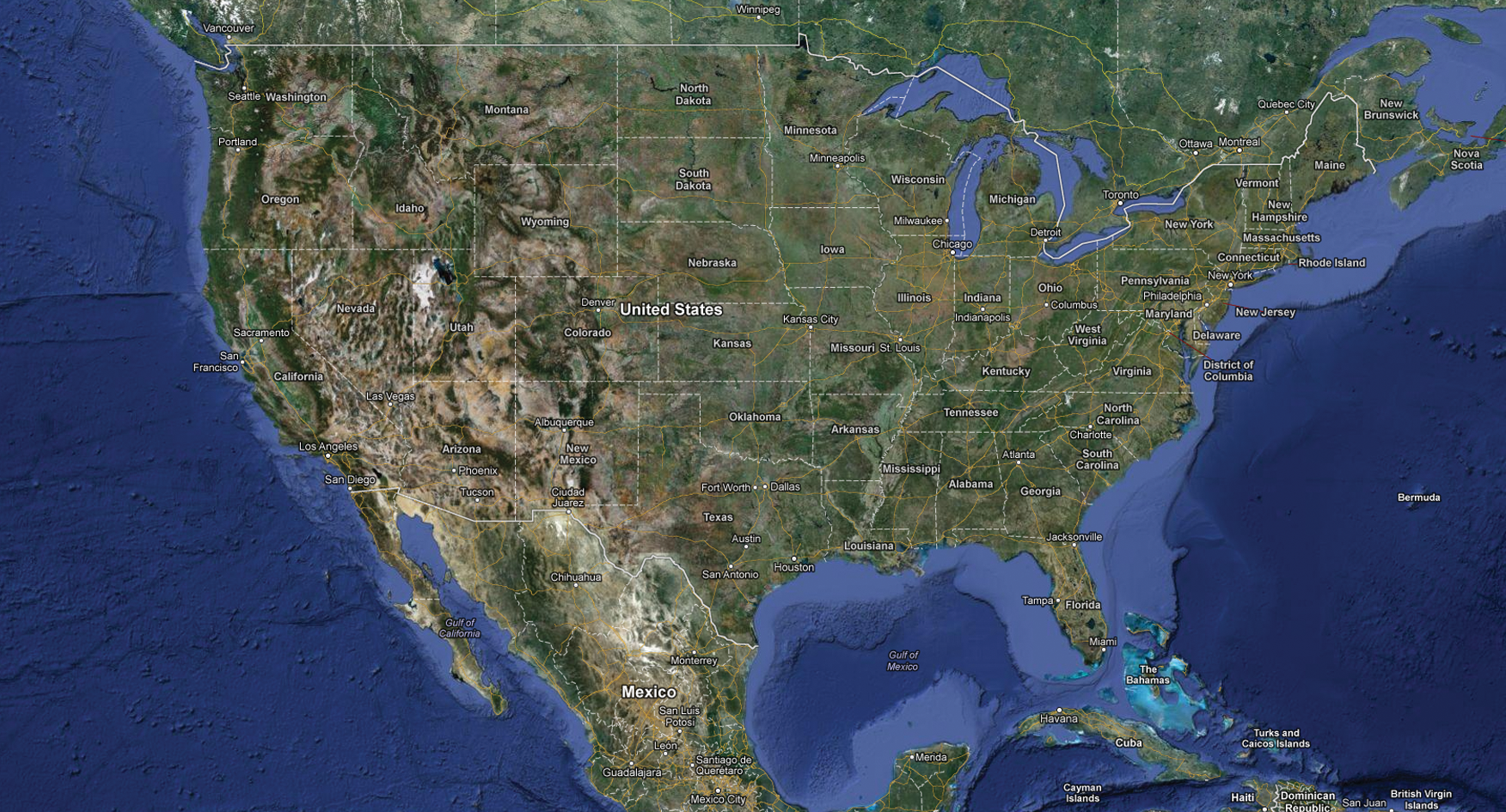 20
9/12/2013
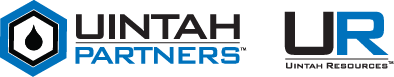 CONFIDENTIAL - © 2012 Uintah Partners, LLC
© Uintah Gateway, LLC 2013 - All Rights Reserved.
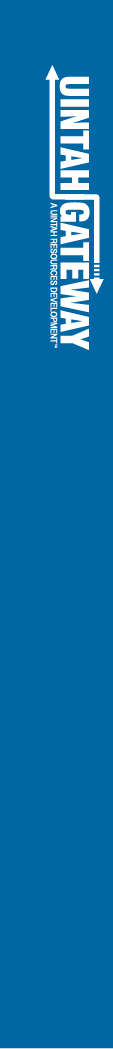 Project Location – Uinta Basin
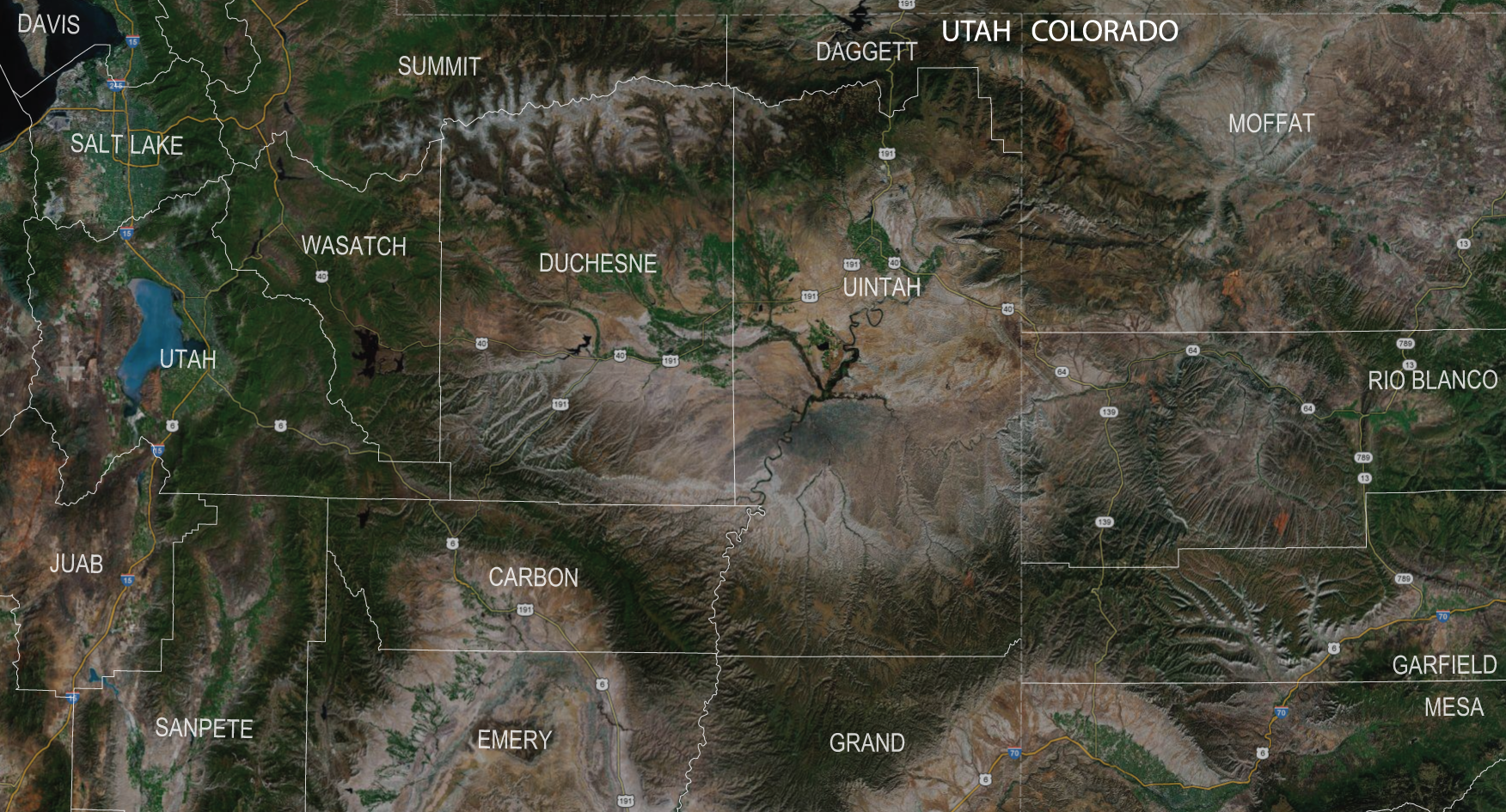 9/12/2013
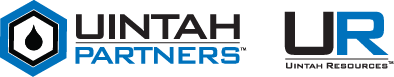 CONFIDENTIAL - © 2012 Uintah Partners, LLC
© Uintah Gateway, LLC 2013 - All Rights Reserved.
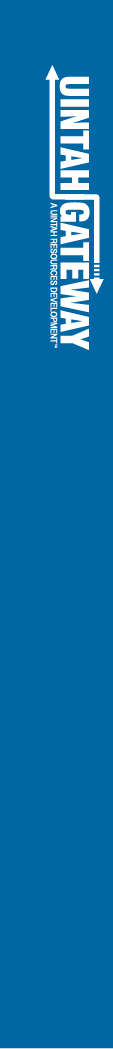 Community and Employment Base
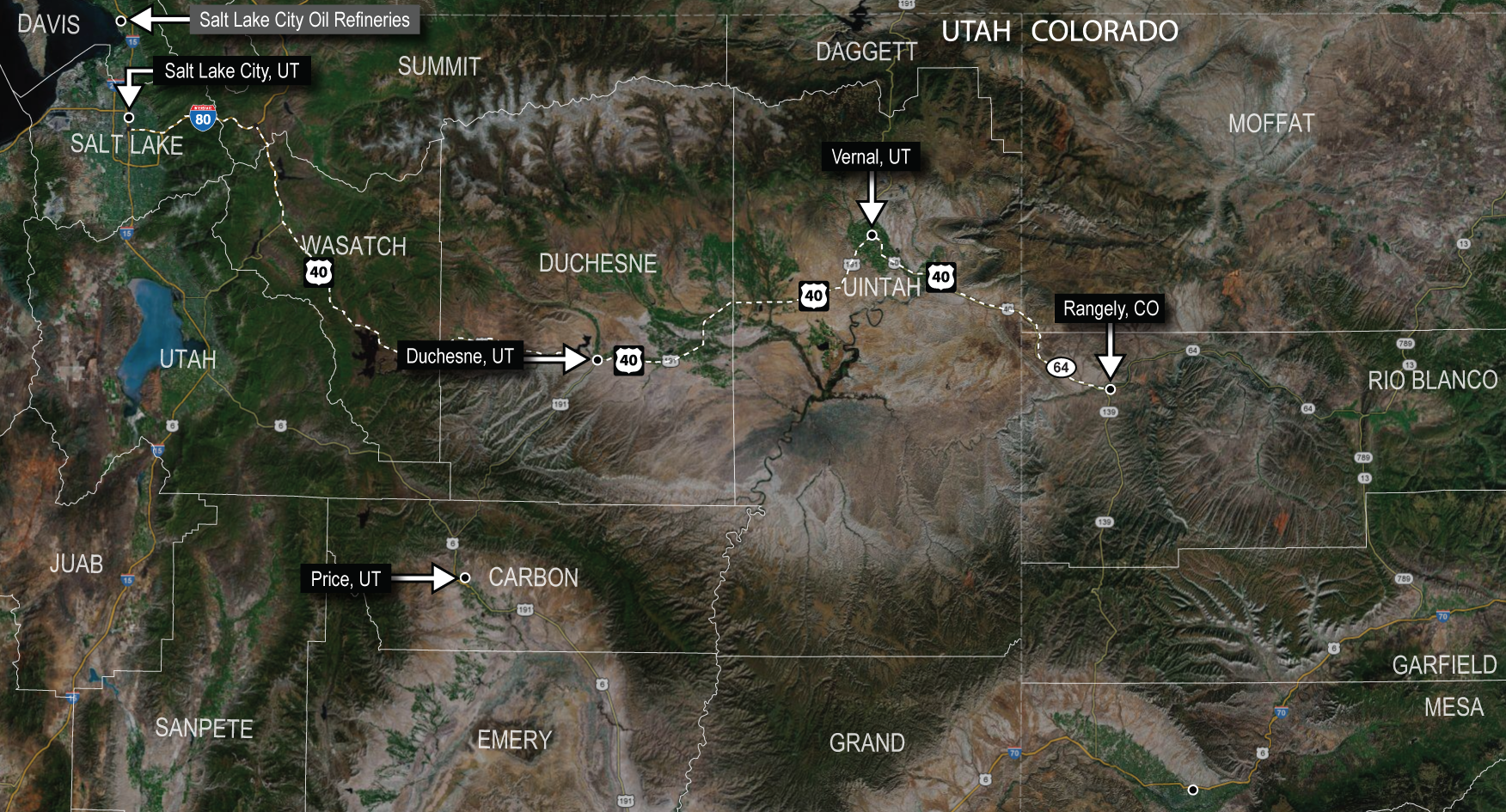 22
9/12/2013
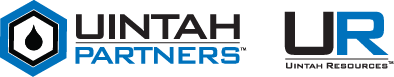 CONFIDENTIAL - © 2012 Uintah Partners, LLC
© Uintah Gateway, LLC 2013 - All Rights Reserved.
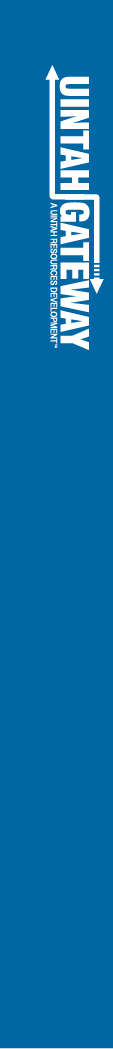 Black and Yellow Wax Resource
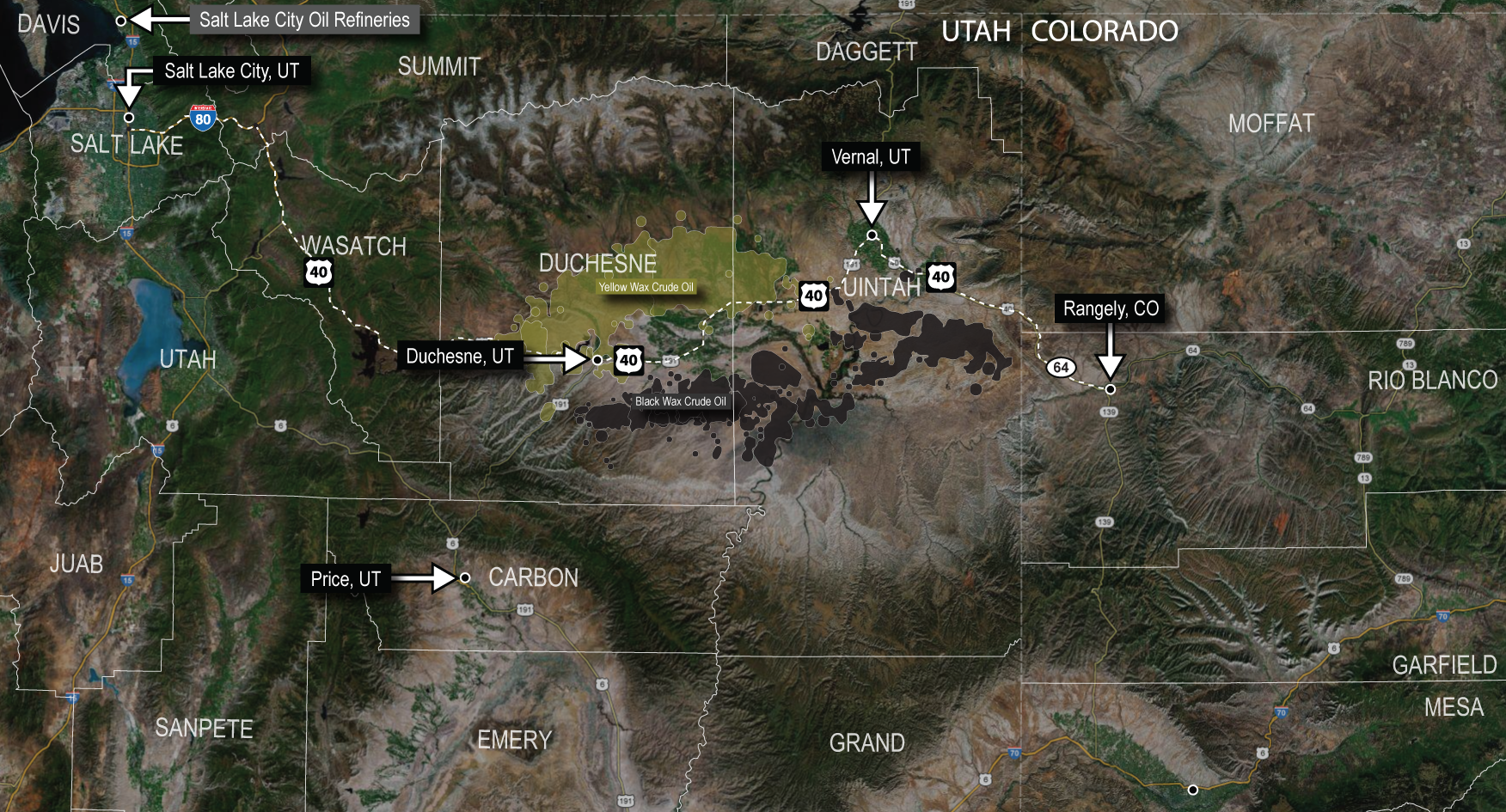 23
9/12/2013
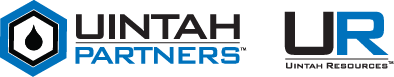 © Uintah Gateway, LLC 2013 - All Rights Reserved.
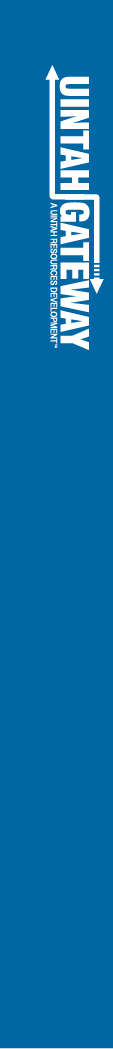 Black and Yellow Wax Producers
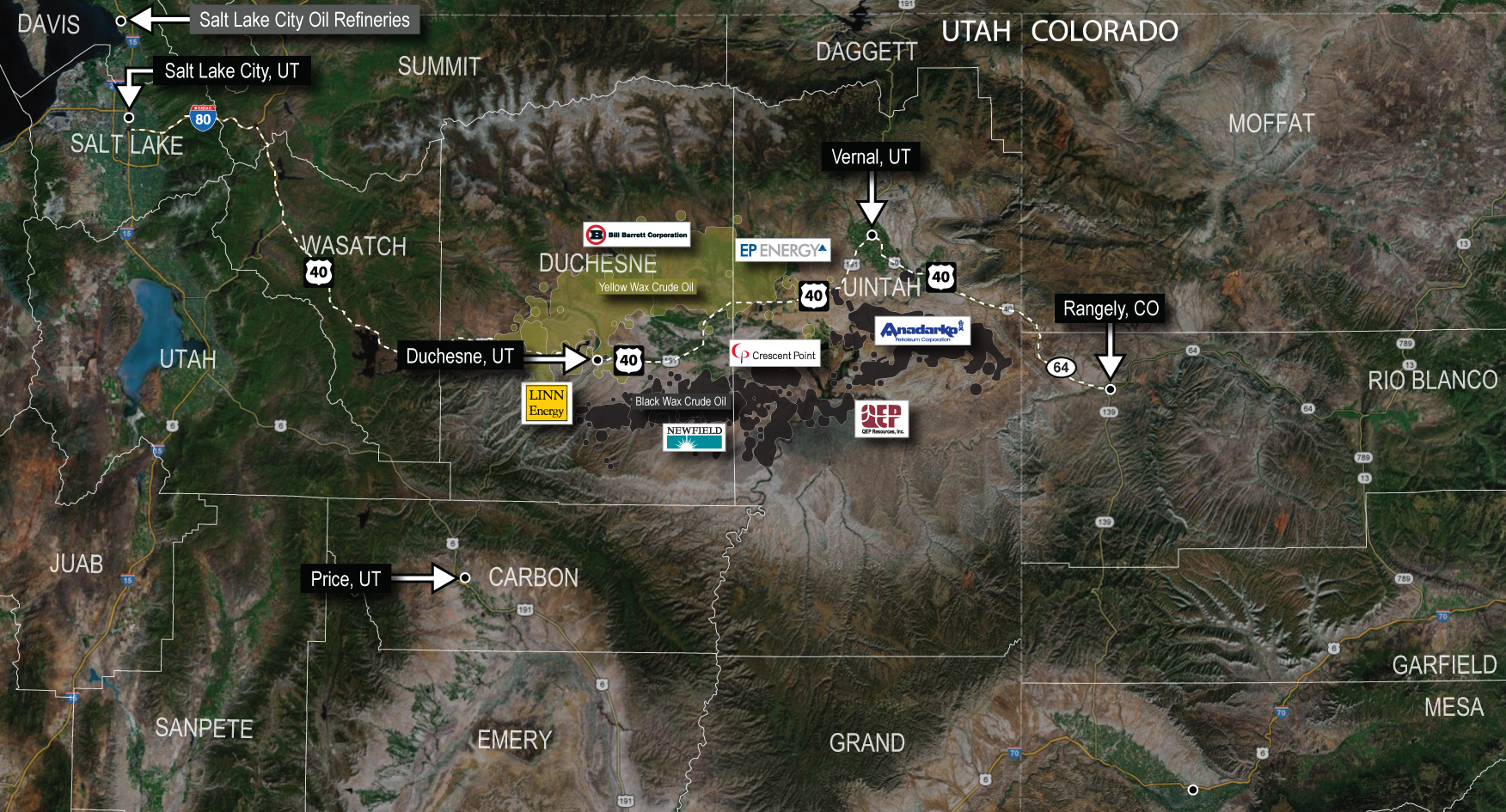 24
9/12/2013
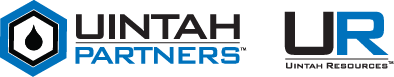 CONFIDENTIAL - © 2012 Uintah Partners, LLC
© Uintah Gateway, LLC 2013 - All Rights Reserved.
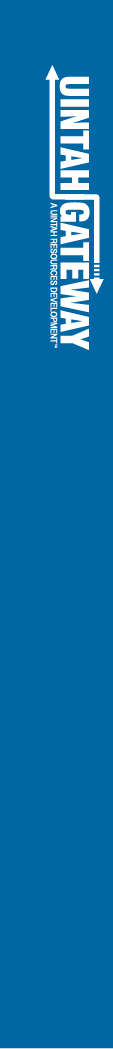 Crude Oil Pipelines
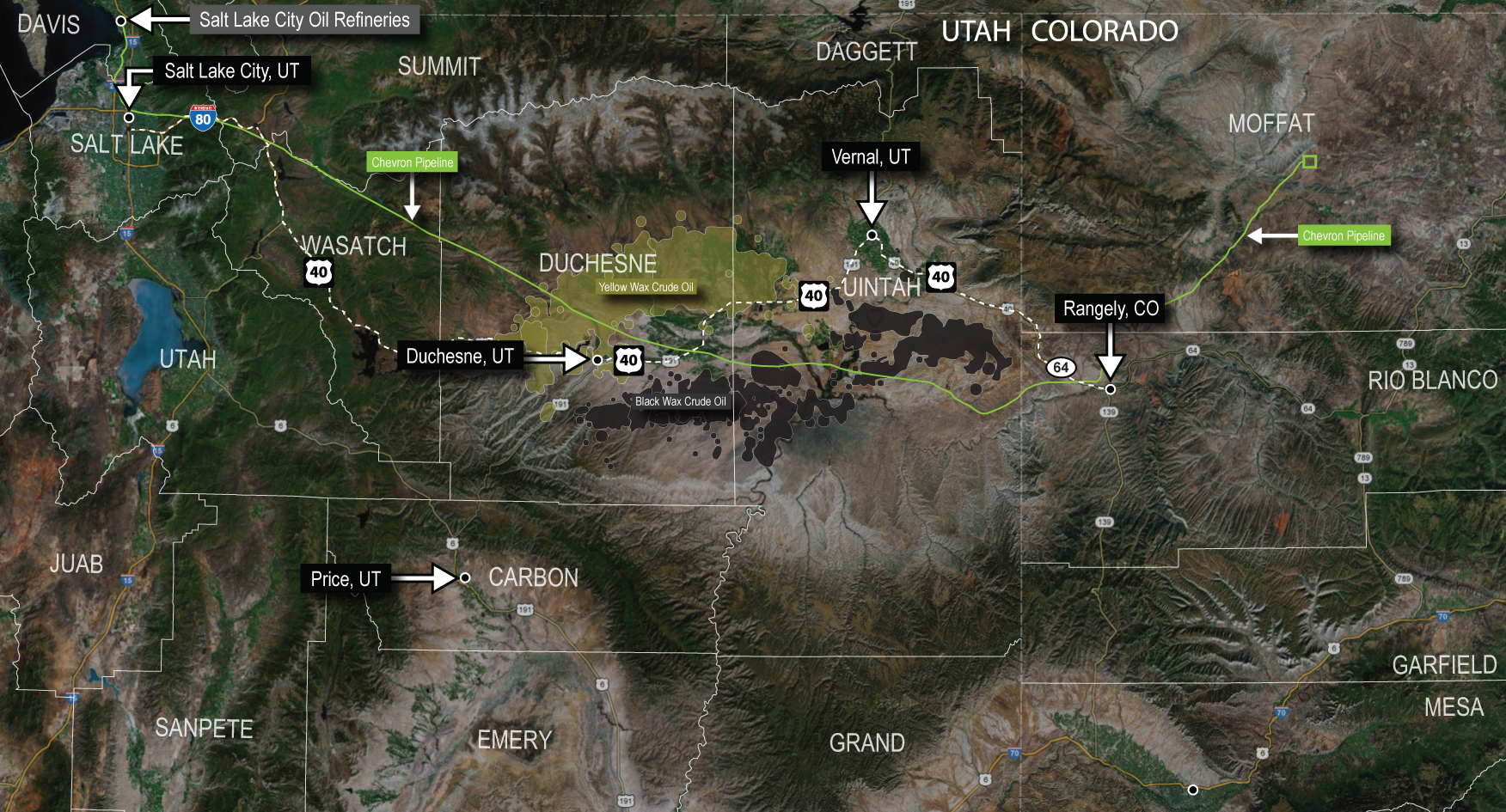 25
9/12/2013
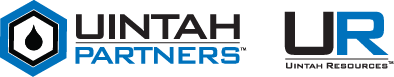 CONFIDENTIAL - © 2012 Uintah Partners, LLC
© Uintah Gateway, LLC 2013 - All Rights Reserved.
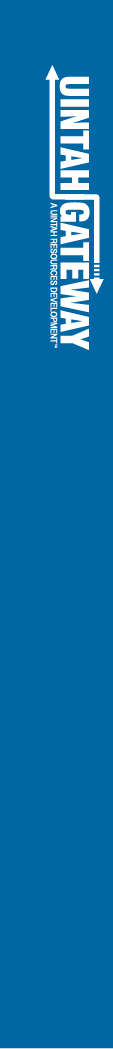 Uintah Gateway Project Property
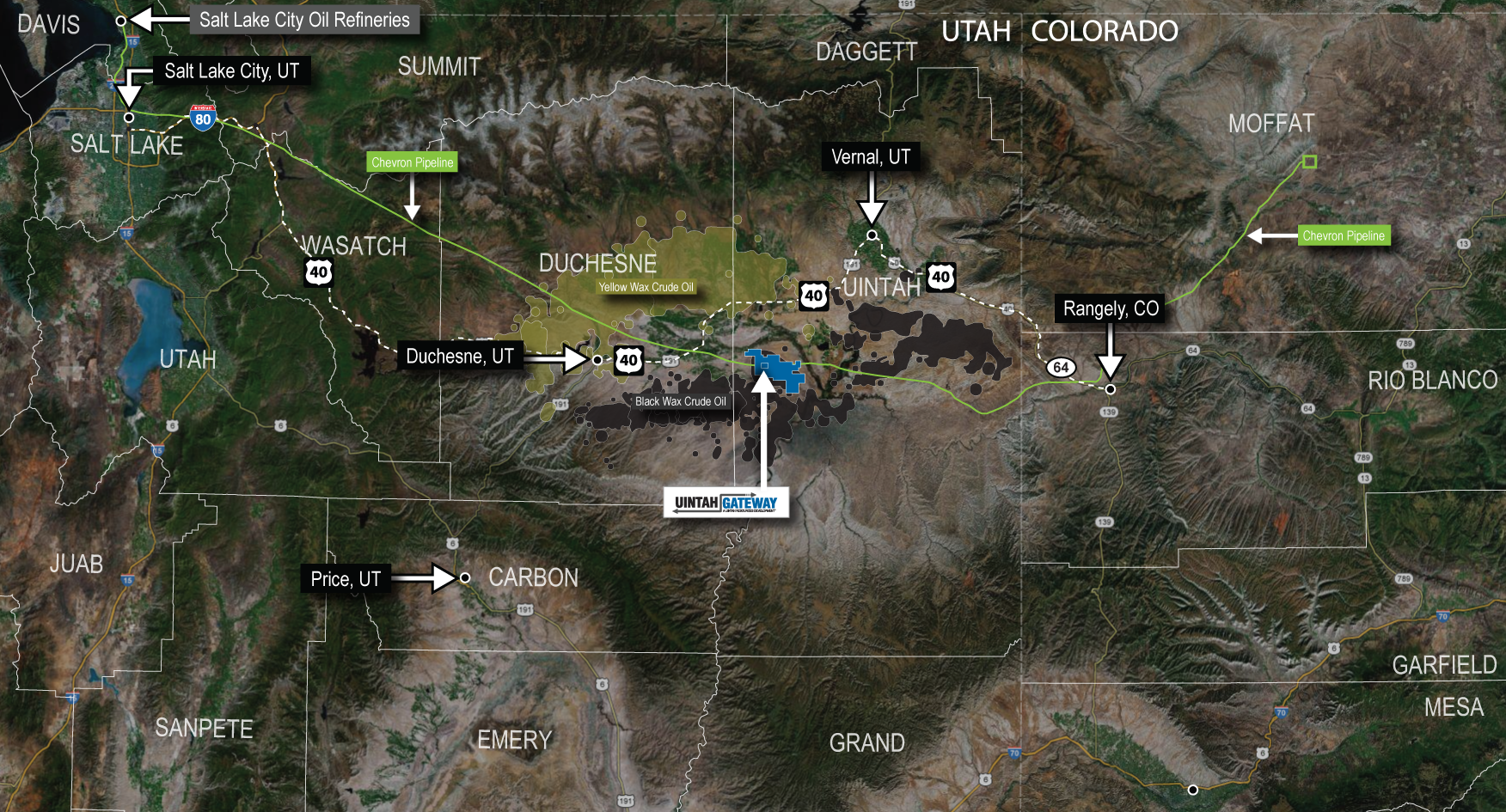 26
9/12/2013
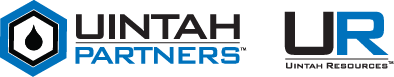 CONFIDENTIAL - © 2012 Uintah Partners, LLC
© Uintah Gateway, LLC 2013 - All Rights Reserved.
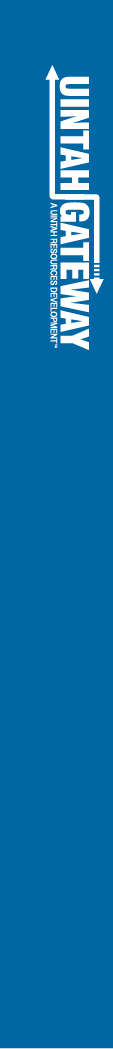 Water Supply
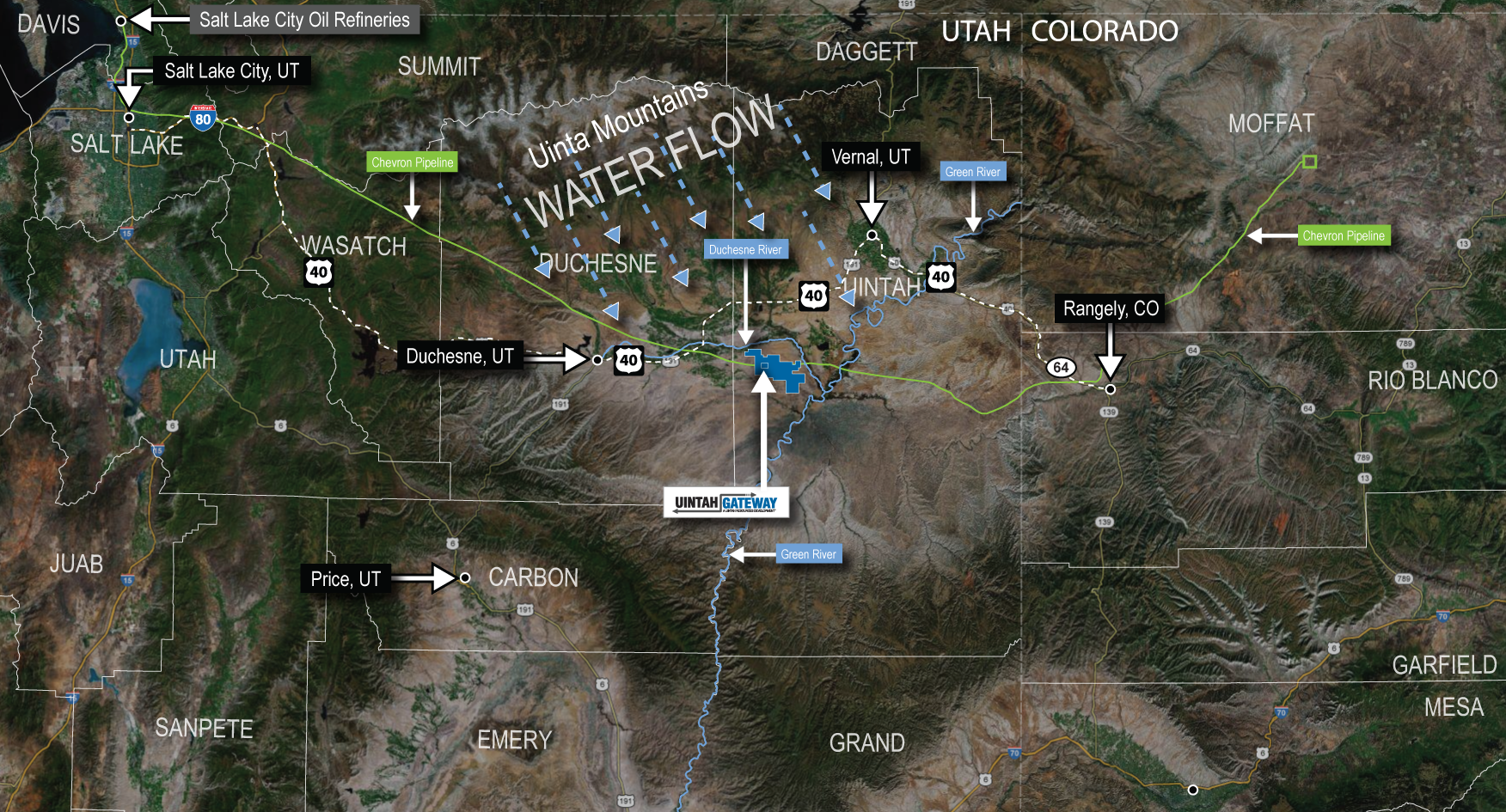 27
9/12/2013
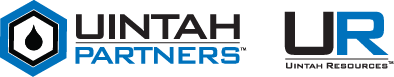 CONFIDENTIAL - © 2012 Uintah Partners, LLC
© Uintah Gateway, LLC 2013 - All Rights Reserved.
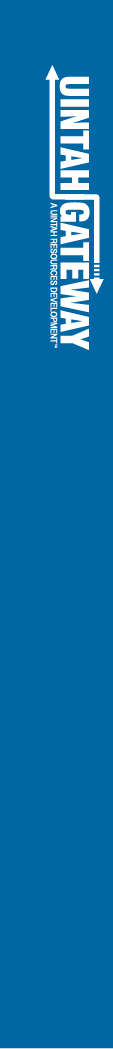 Utah Railroad – Loading Facility
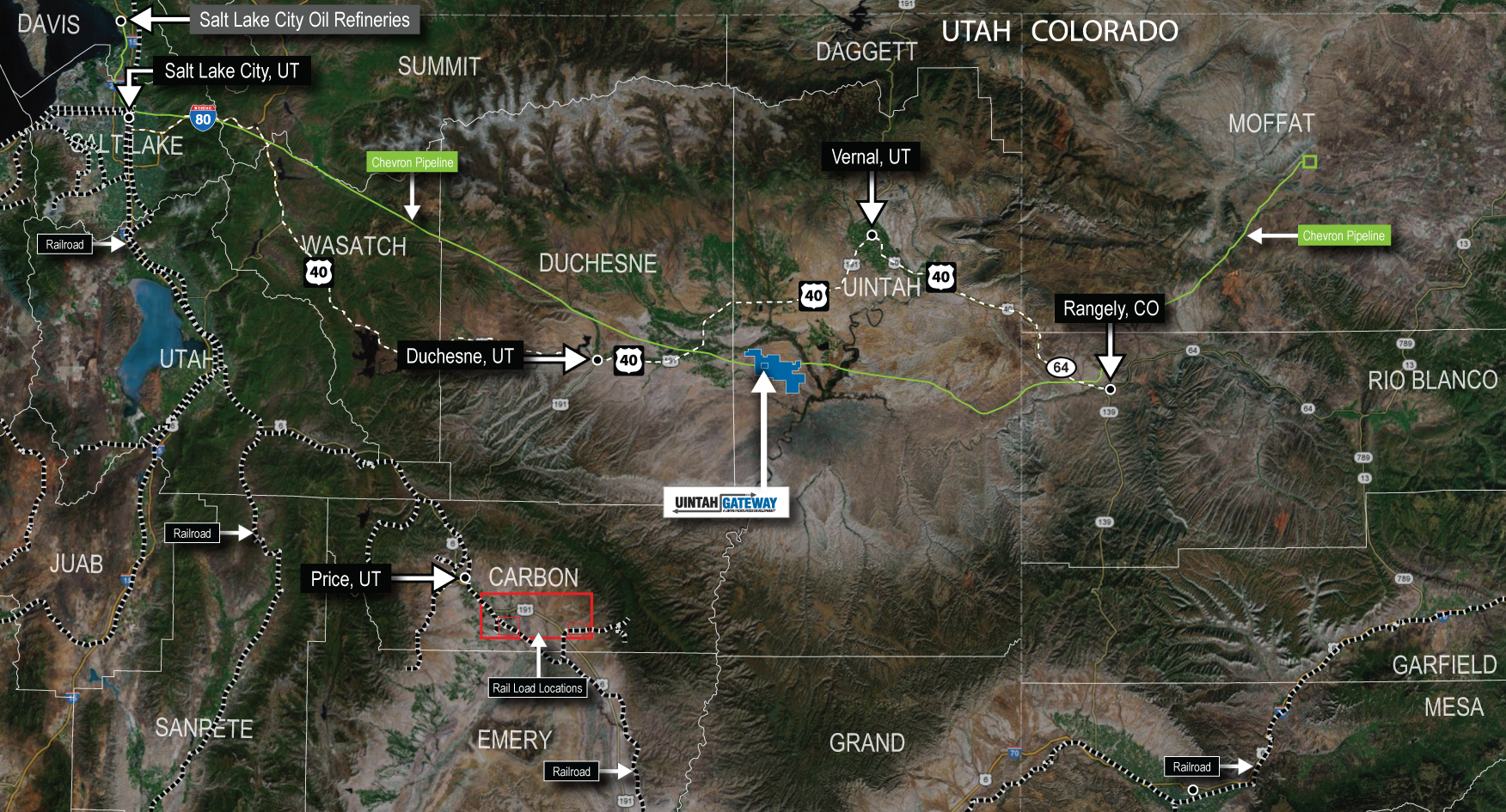 28
9/12/2013
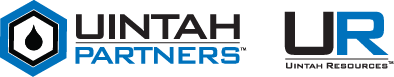 CONFIDENTIAL - © 2012 Uintah Partners, LLC
© Uintah Gateway, LLC 2013 - All Rights Reserved.
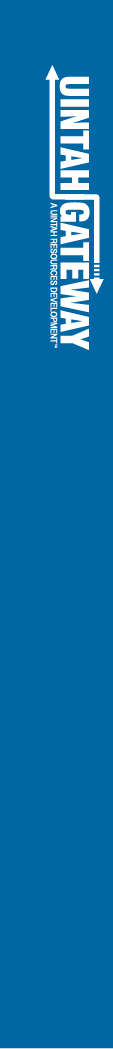 Oil Shale Resource Areas
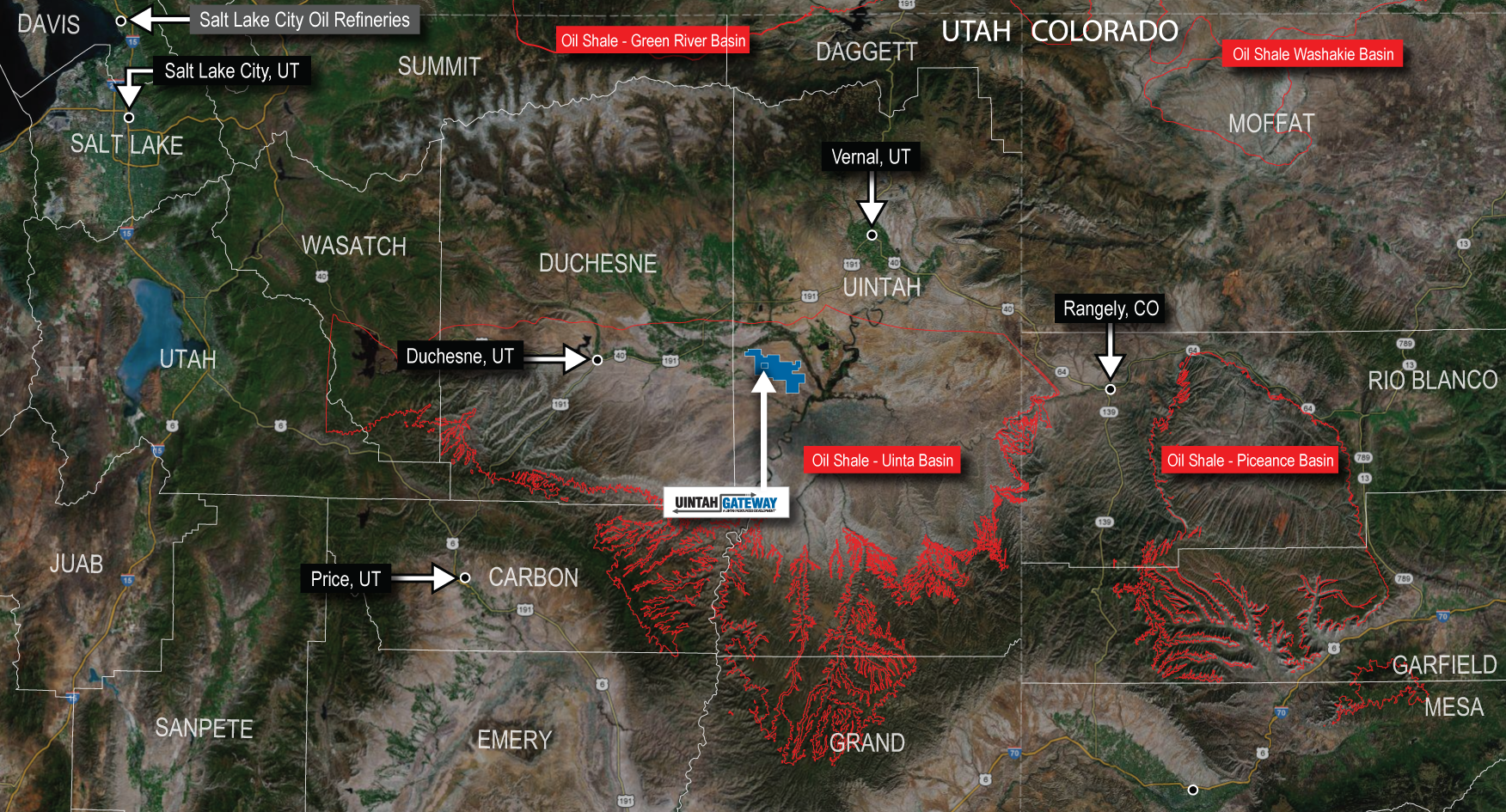 9/12/2013
29
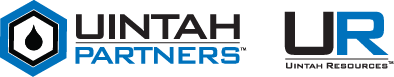 CONFIDENTIAL - © 2012 Uintah Partners, LLC
© Uintah Gateway, LLC 2013 - All Rights Reserved.
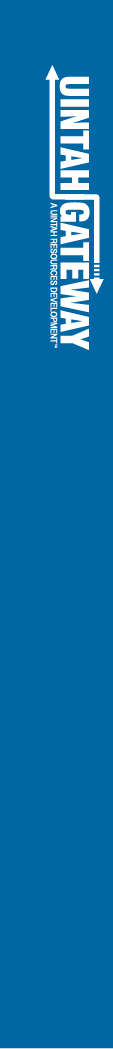 Oil Shale Resource Private Properties
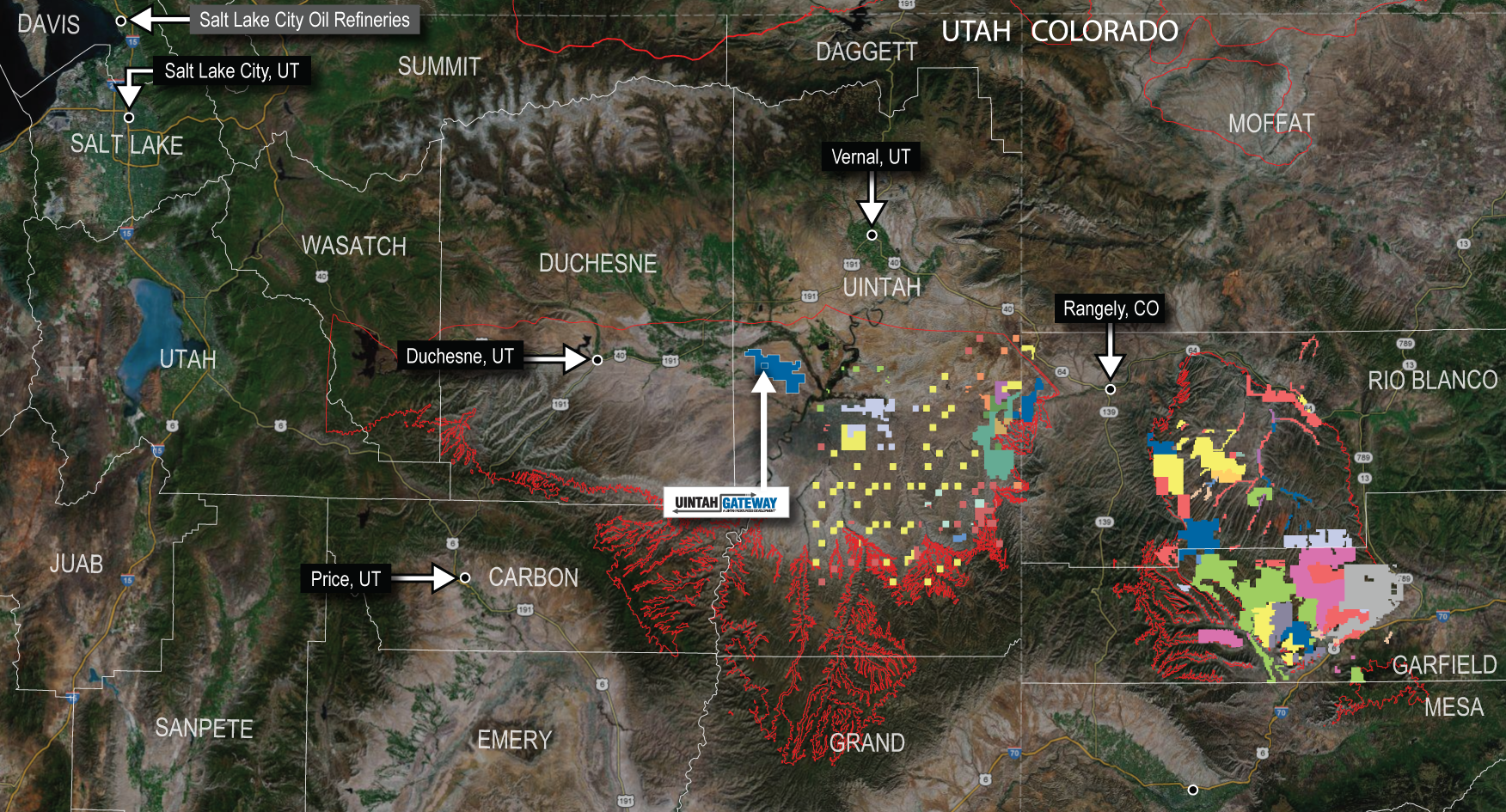 9/12/2013
30
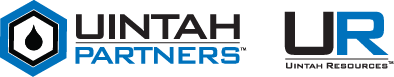 CONFIDENTIAL - © 2012 Uintah Partners, LLC
© Uintah Gateway, LLC 2013 - All Rights Reserved.
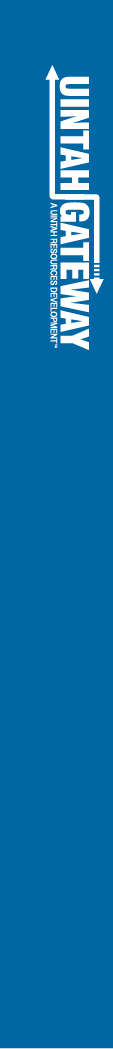 Key Partnership: TOTAL S.A. At a Glance
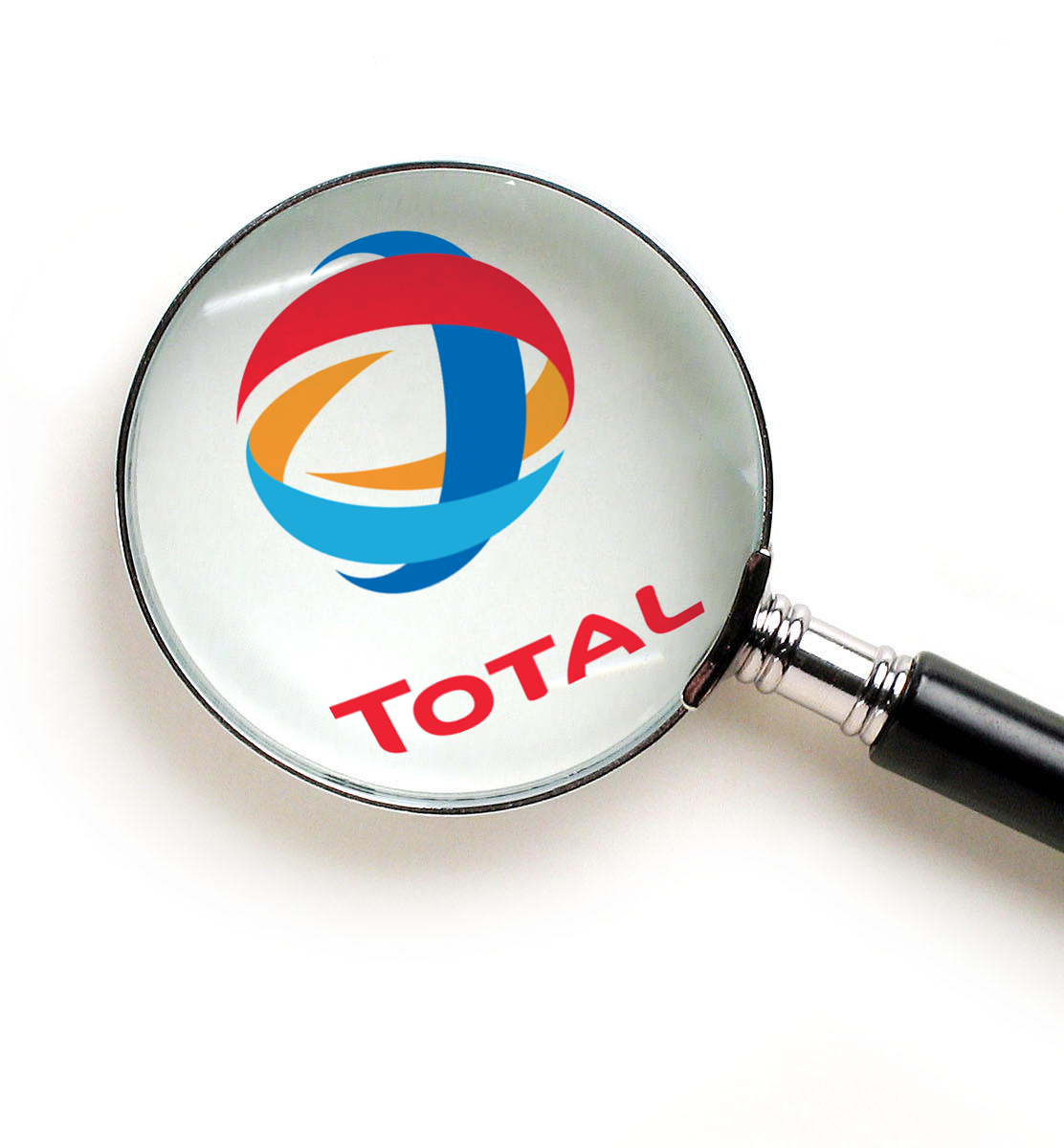 Taking reservation in Phase 1b to support project 
            financing for future oil shale

	Funding Red Leaf Resources (Mr. Dana’s 
            former company and technology invention for oil shale  
            mining project development)
31
9/12/2013
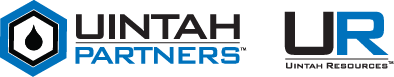 CONFIDENTIAL - © 2012 Uintah Partners, LLC
© Uintah Gateway, LLC 2013 - All Rights Reserved.
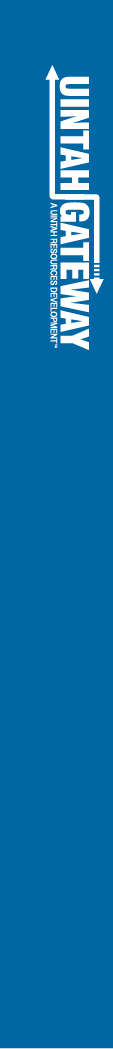 Uintah Gateway Project Right of Ways - Water
Water Lease Agreement with Uintah Water Conservatory District for 2,700 Acre Feet per year
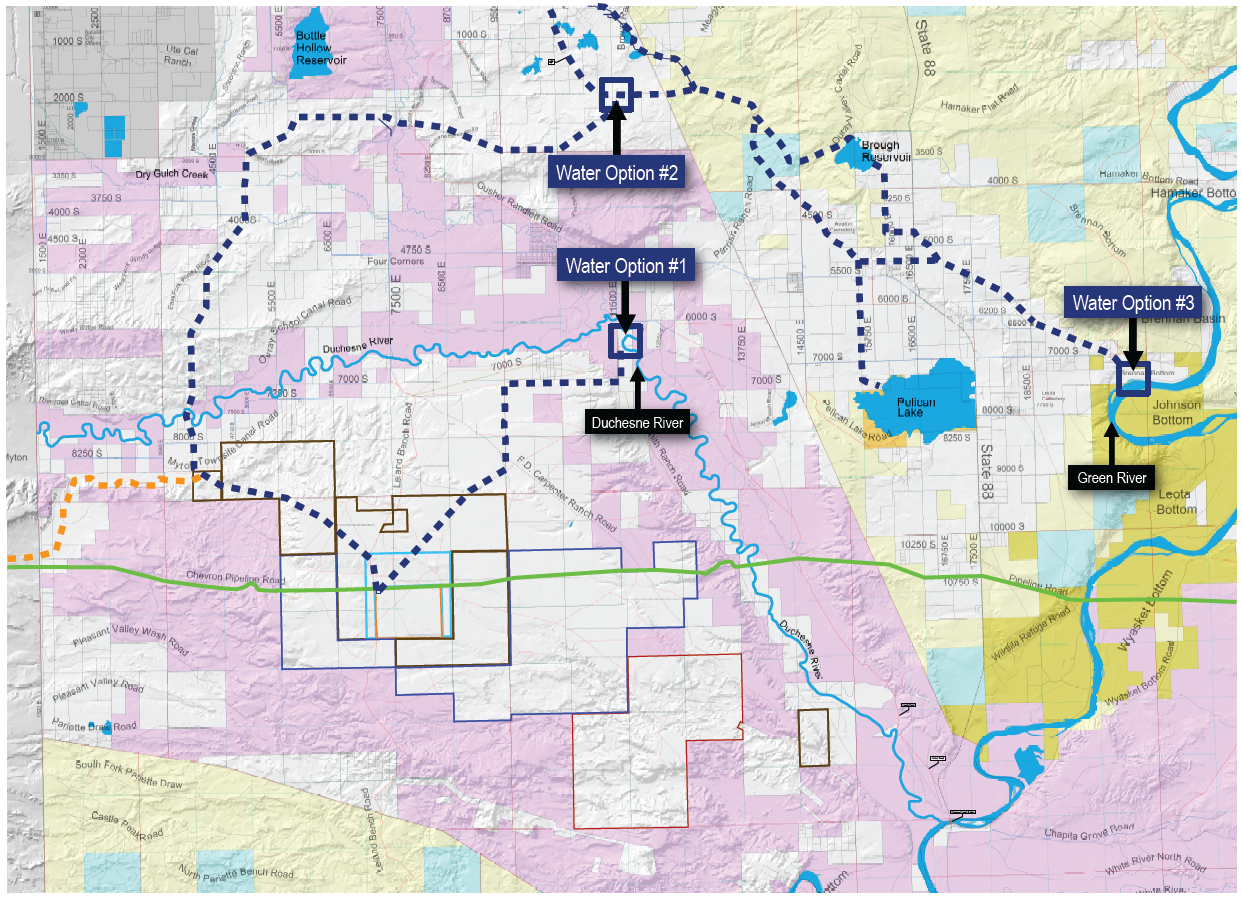 9/12/2013
32
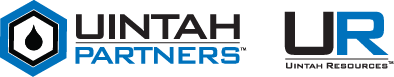 CONFIDENTIAL - © 2012 Uintah Partners, LLC
© Uintah Gateway, LLC 2013 - All Rights Reserved.
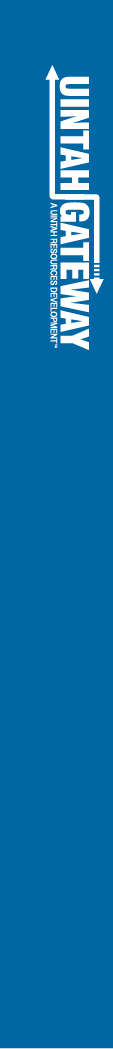 Uintah Gateway Project Right of Ways - Electrical
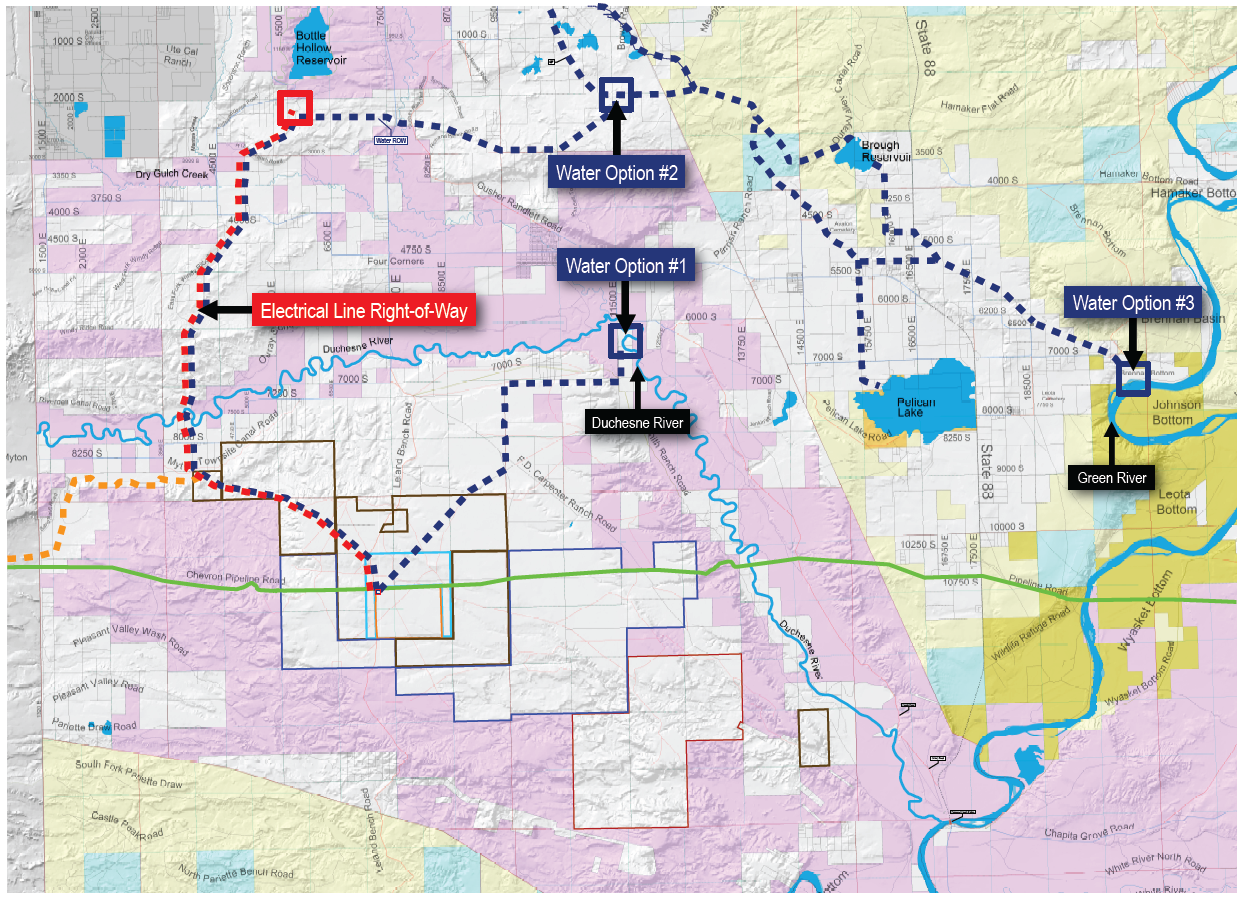 9/12/2013
33
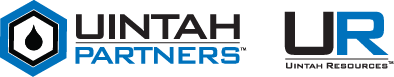 CONFIDENTIAL - © 2012 Uintah Partners, LLC
© Uintah Gateway, LLC 2013 - All Rights Reserved.
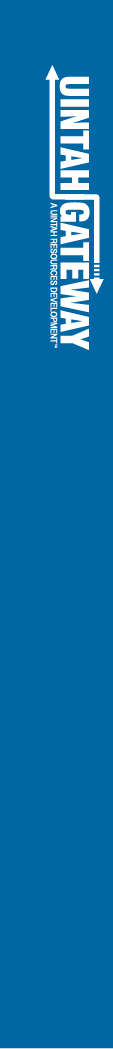 Uintah Gateway Project Right of Ways - Other
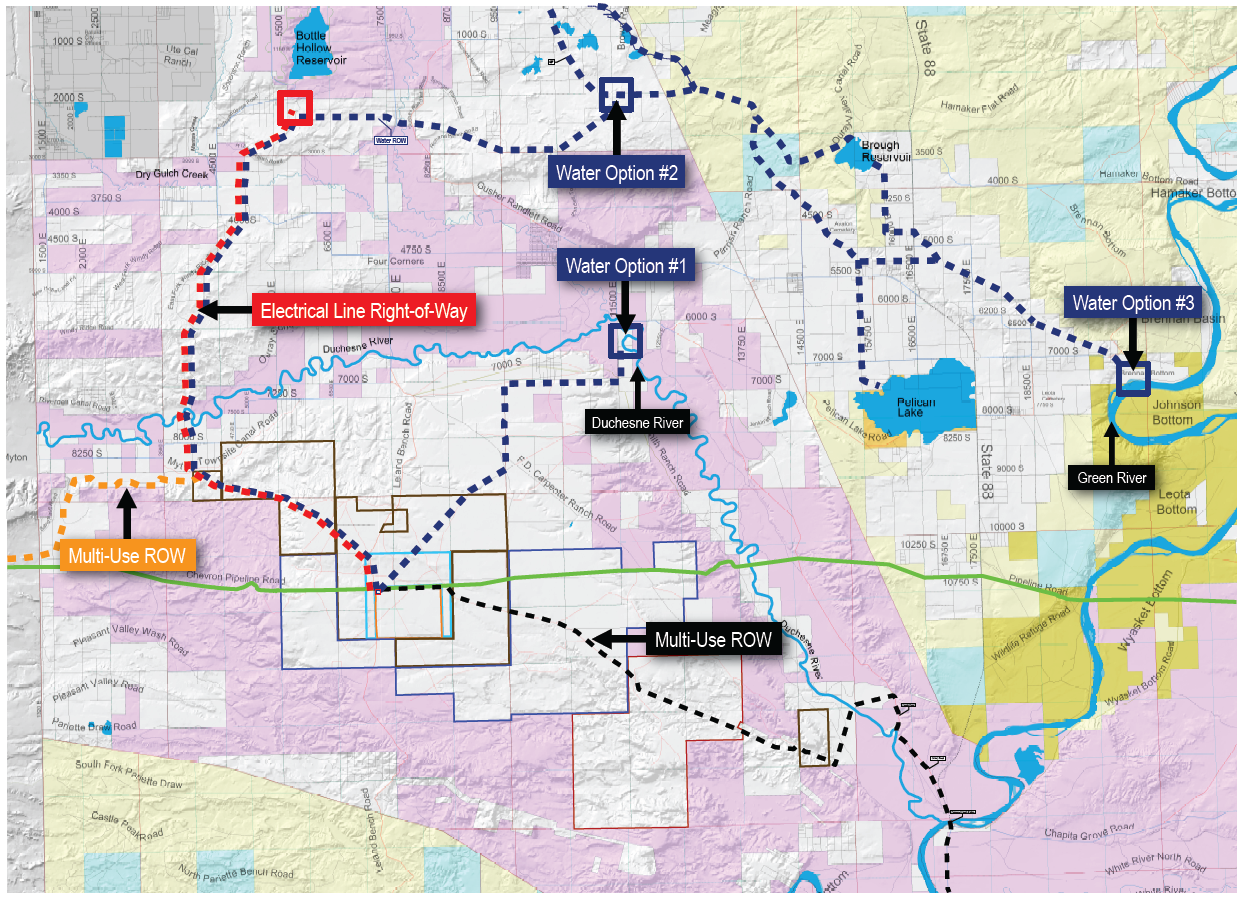 9/12/2013
34
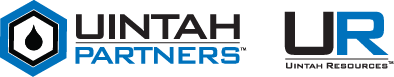 CONFIDENTIAL - © 2012 Uintah Partners, LLC
© Uintah Gateway, LLC 2013 - All Rights Reserved.
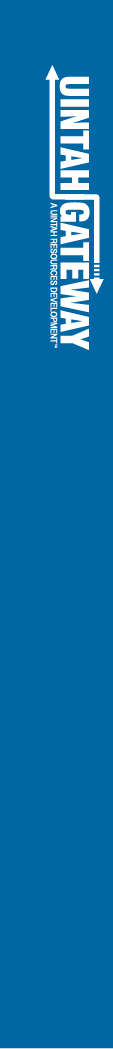 Uintah Gateway Project
IV – Air Permit Approval (Minor Source)
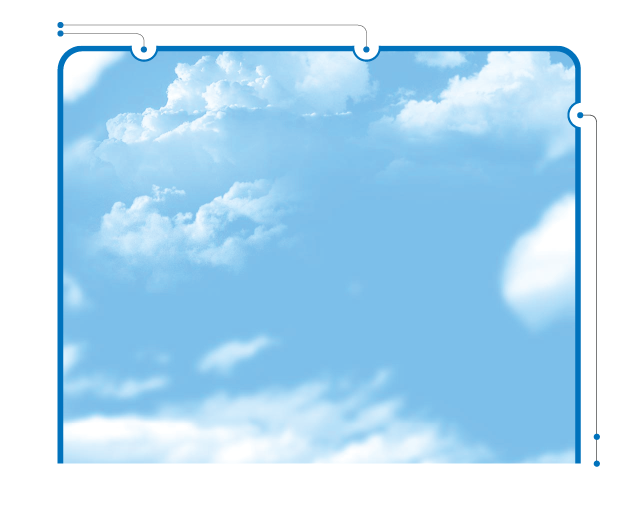 35
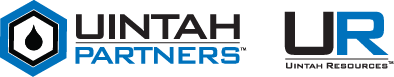 CONFIDENTIAL - © 2012 Uintah Partners, LLC
© Uintah Gateway, LLC 2013 - All Rights Reserved.
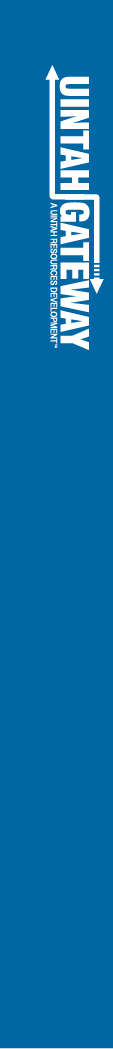 Air Jurisdiction
State of Utah air jurisdiction created by 100 year history of treaties with the Ute Indian Tribe, Executive Orders, and Court Cases.
Permitted by Utah and not Denver Region 8 EPA
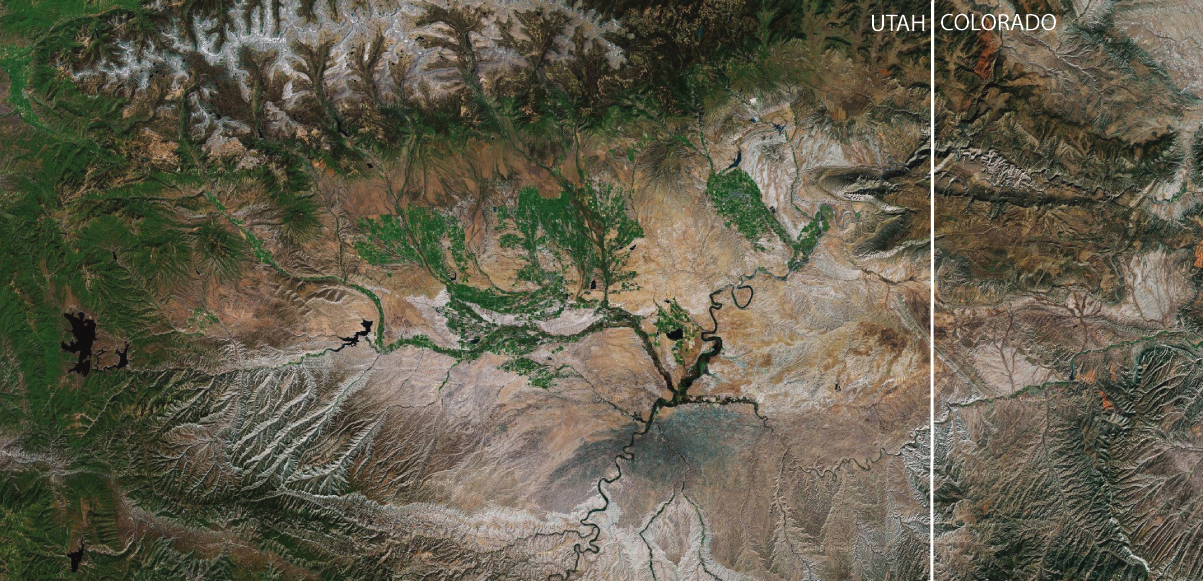 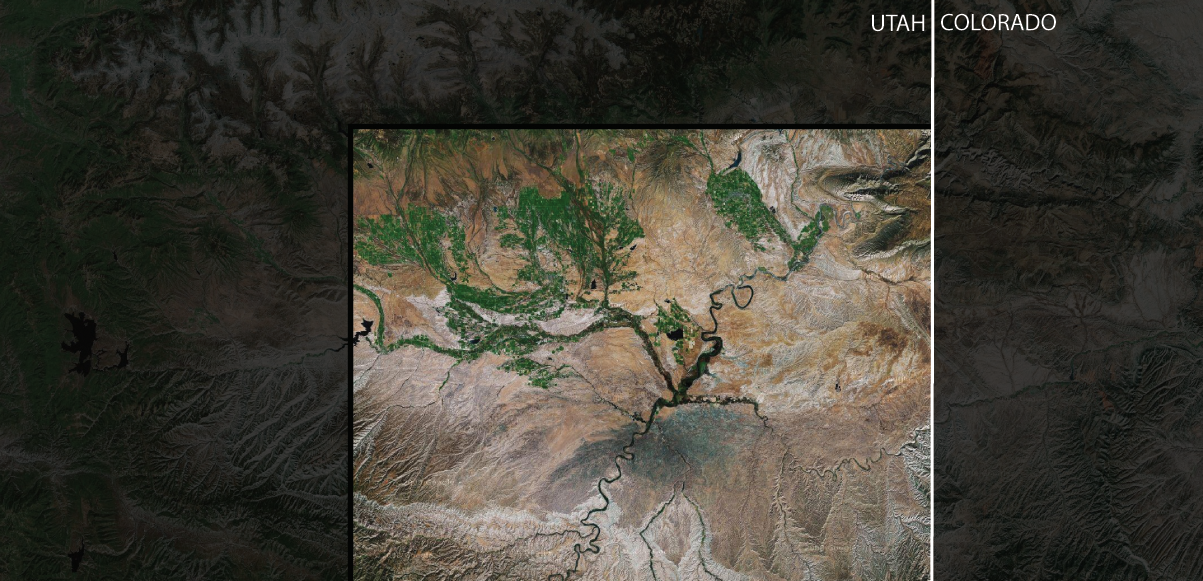 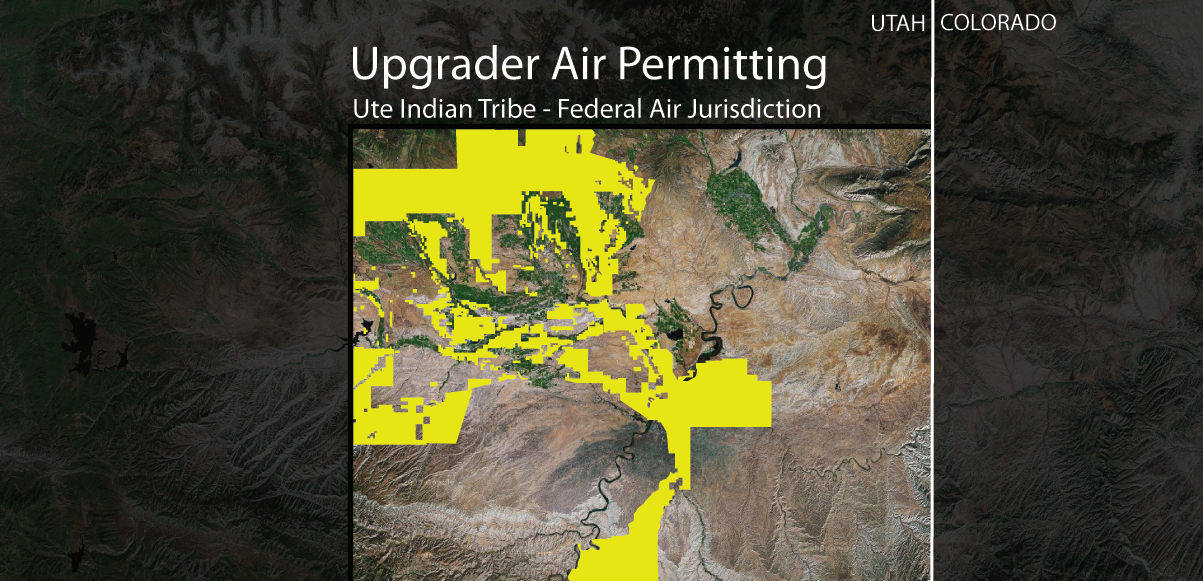 9/12/2013
36
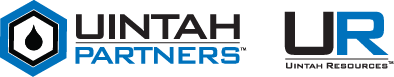 © Uintah Gateway, LLC 2013 - All Rights Reserved.
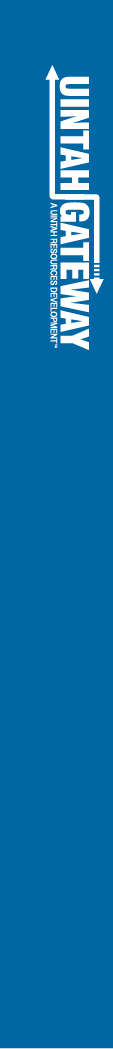 Air Jurisdiction
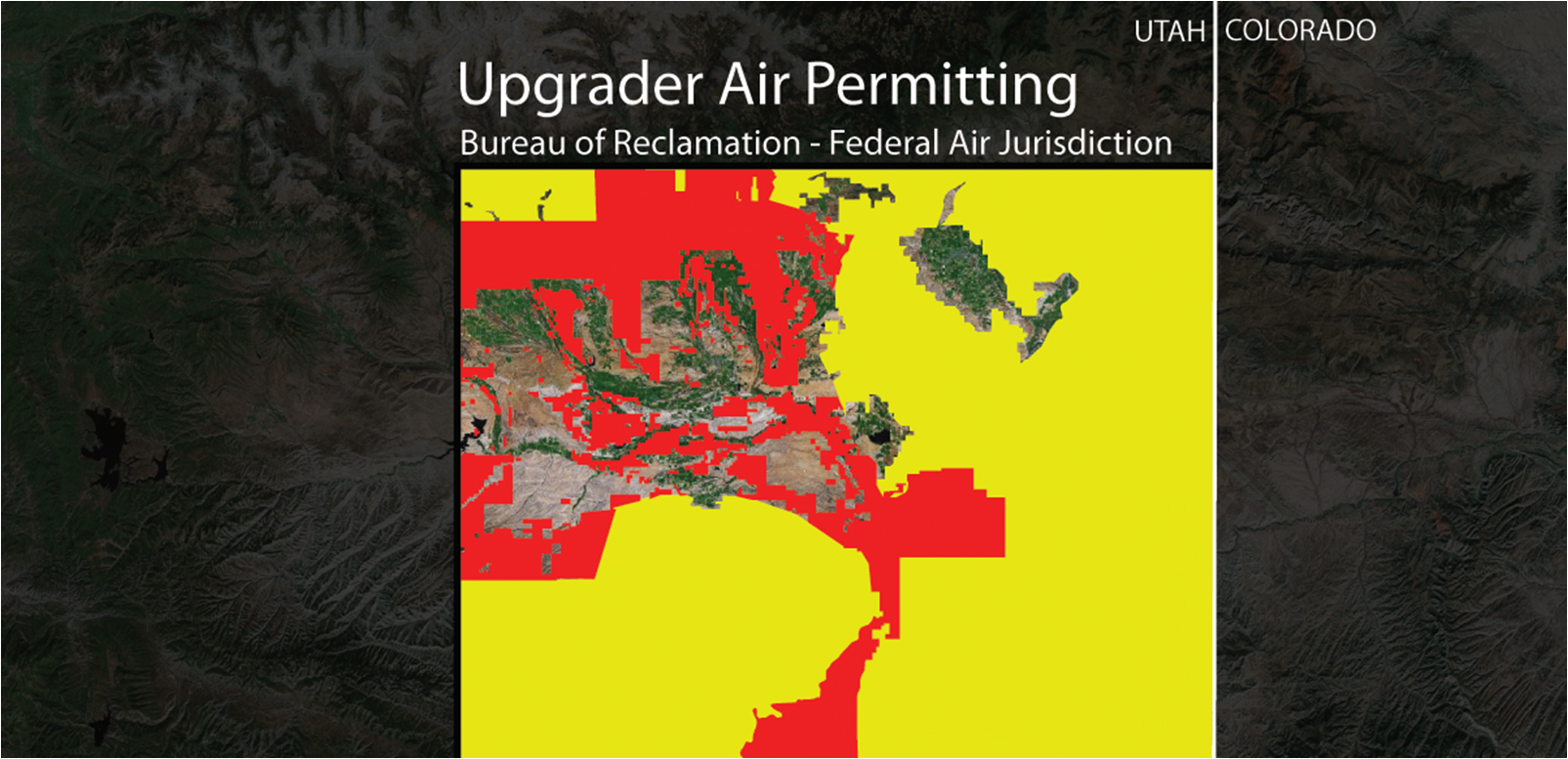 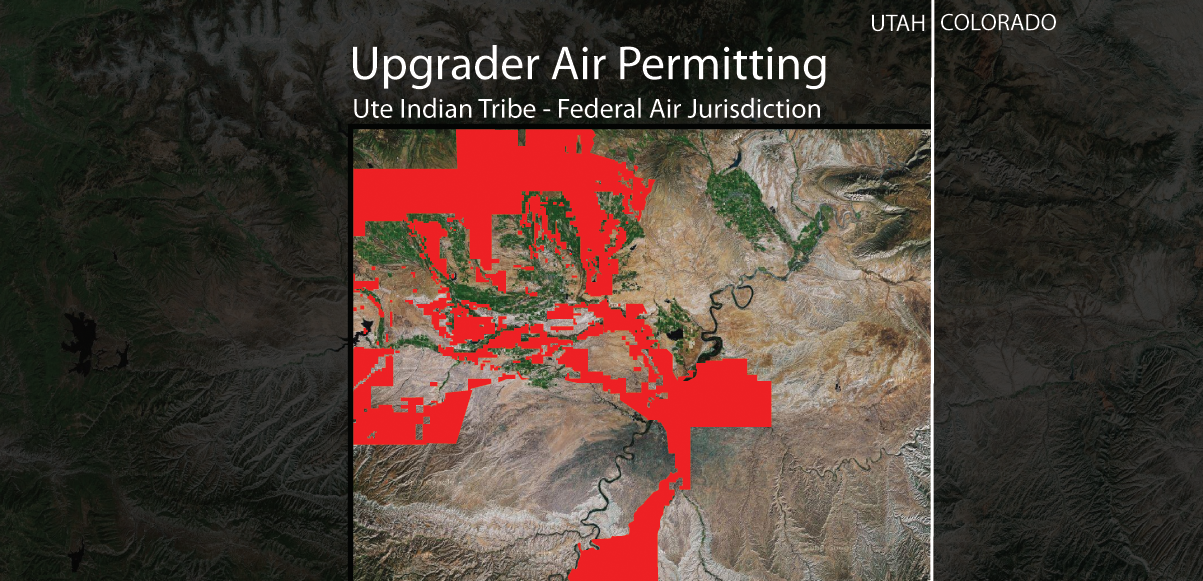 9/12/2013
37
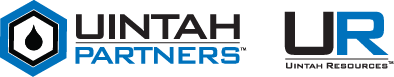 © Uintah Gateway, LLC 2013 - All Rights Reserved.
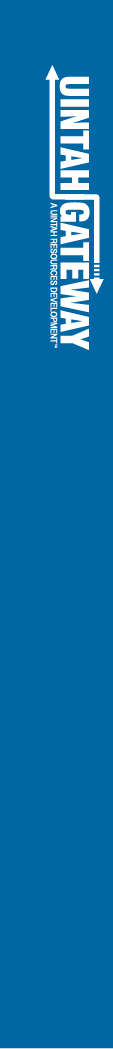 Air Jurisdiction
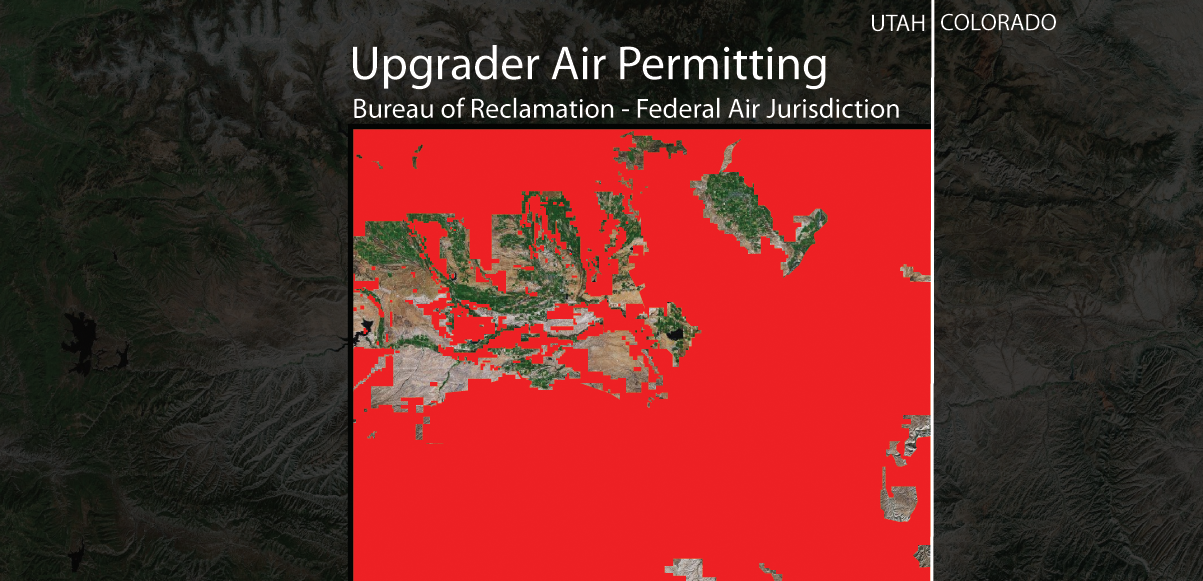 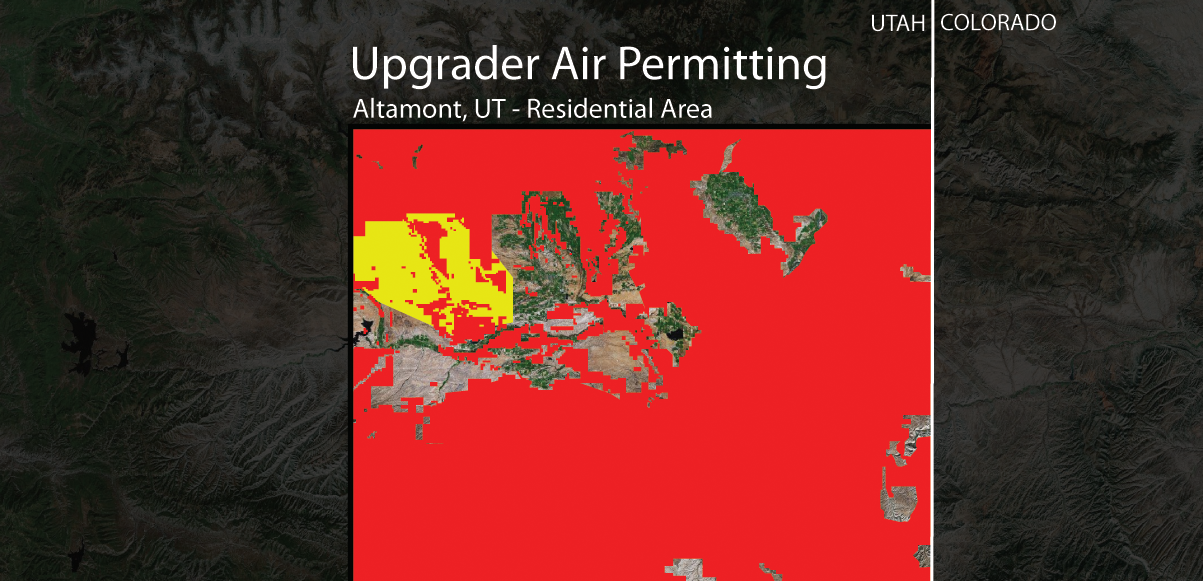 9/12/2013
38
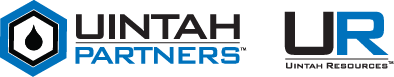 © Uintah Gateway, LLC 2013 - All Rights Reserved.
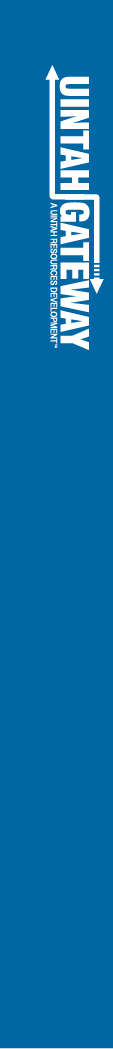 Air Jurisdiction
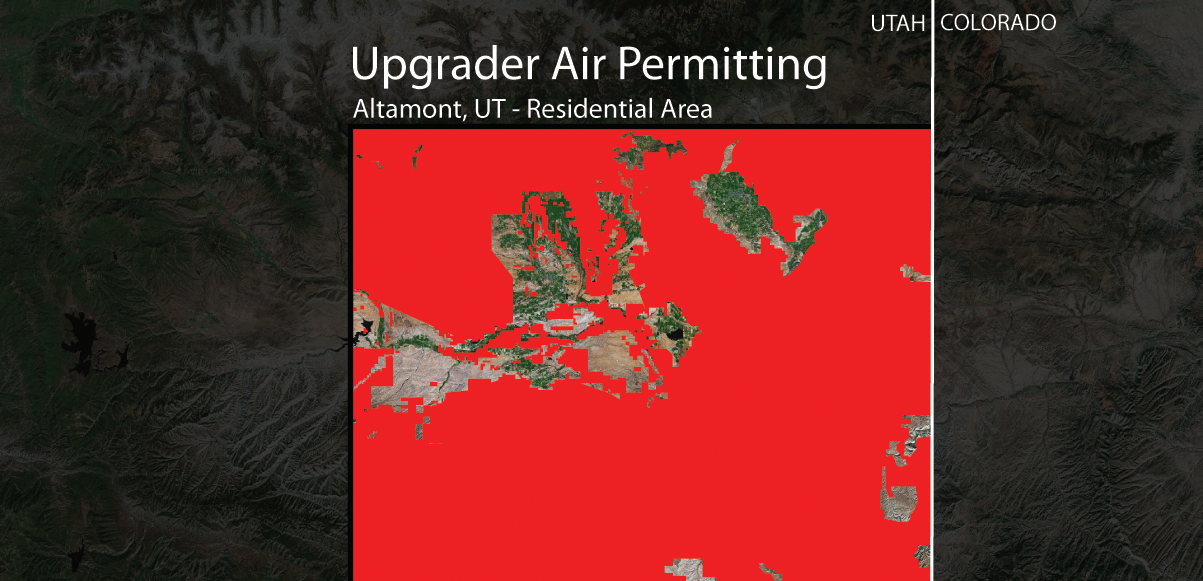 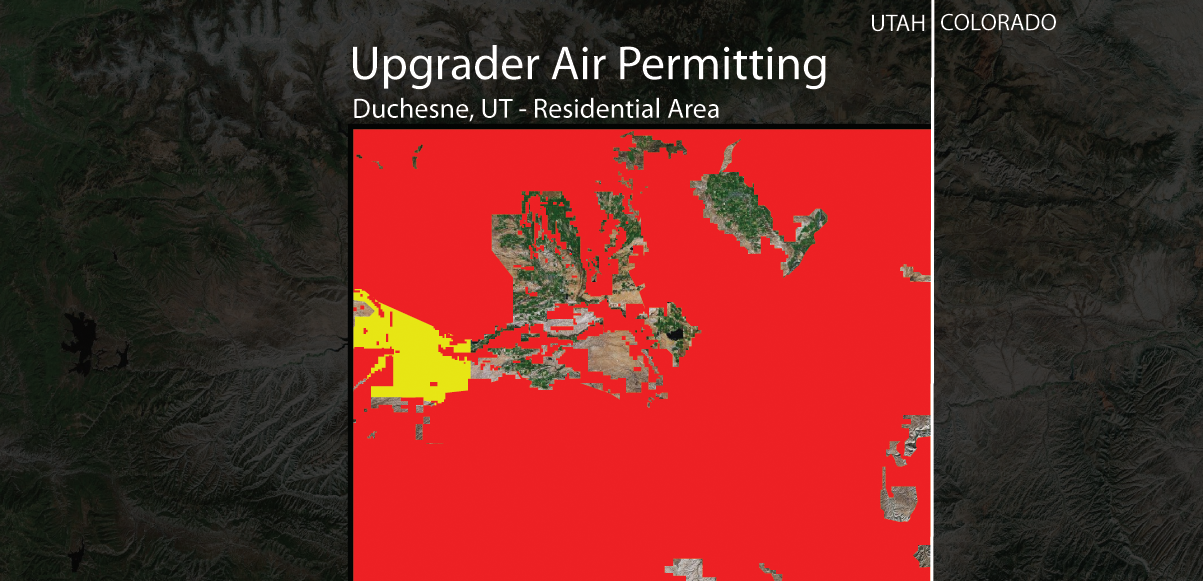 9/12/2013
39
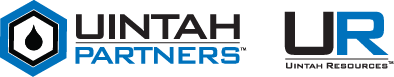 © Uintah Gateway, LLC 2013 - All Rights Reserved.
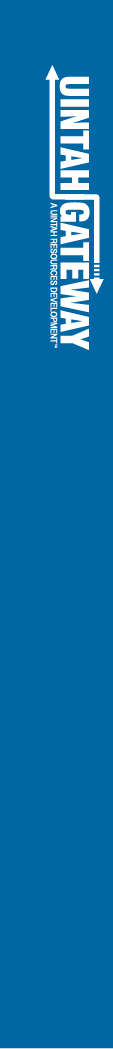 Air Jurisdiction
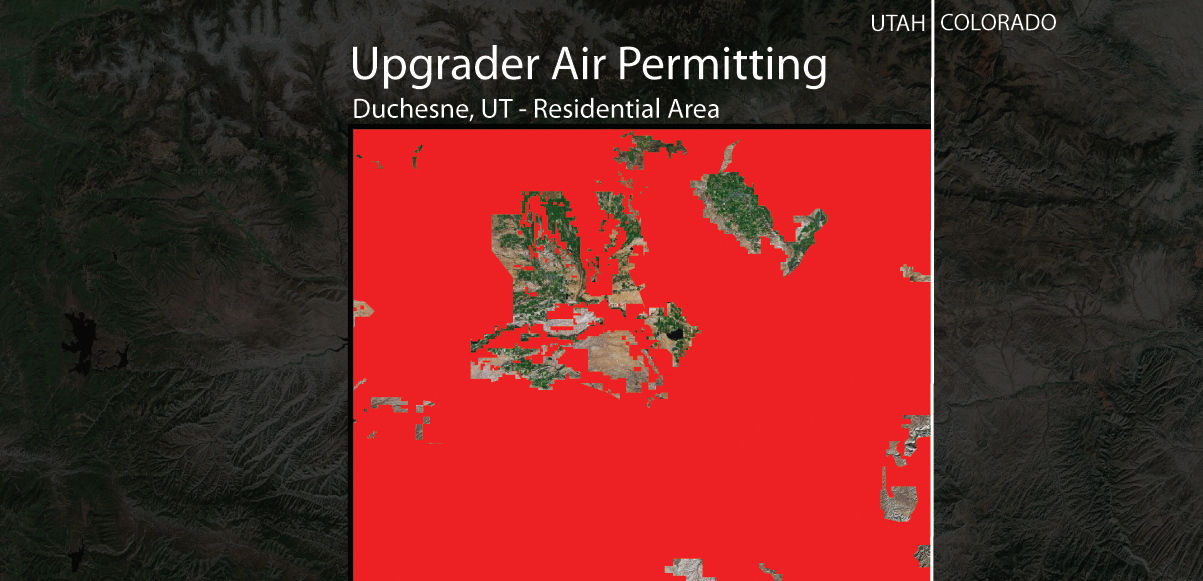 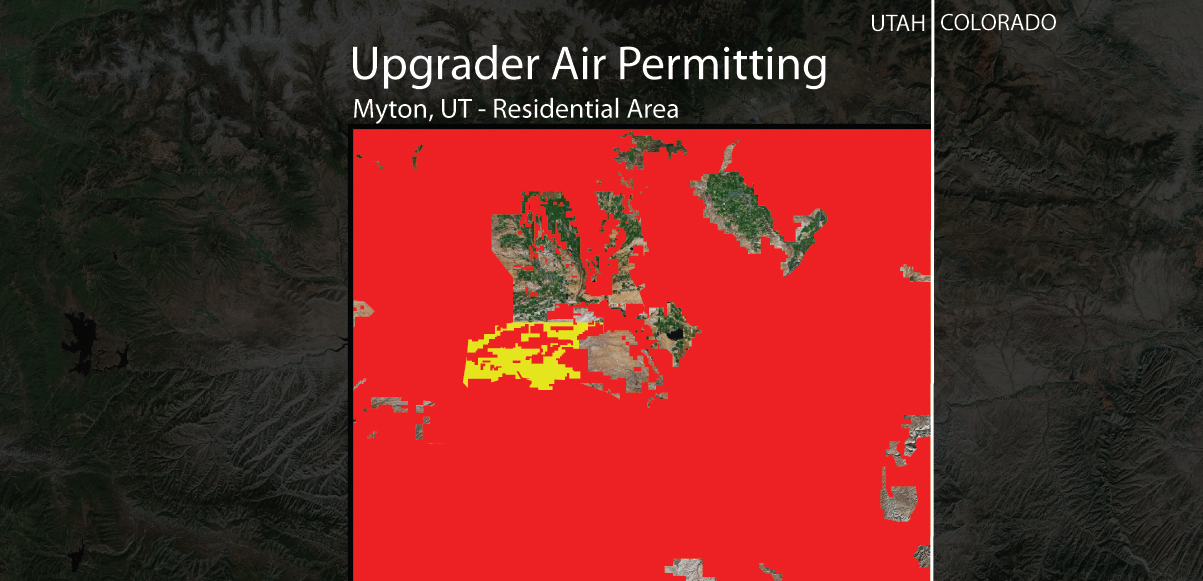 9/12/2013
40
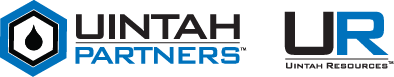 © Uintah Gateway, LLC 2013 - All Rights Reserved.
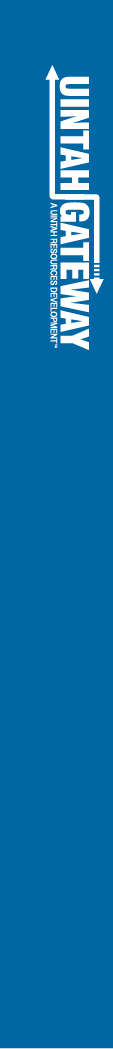 Air Jurisdiction
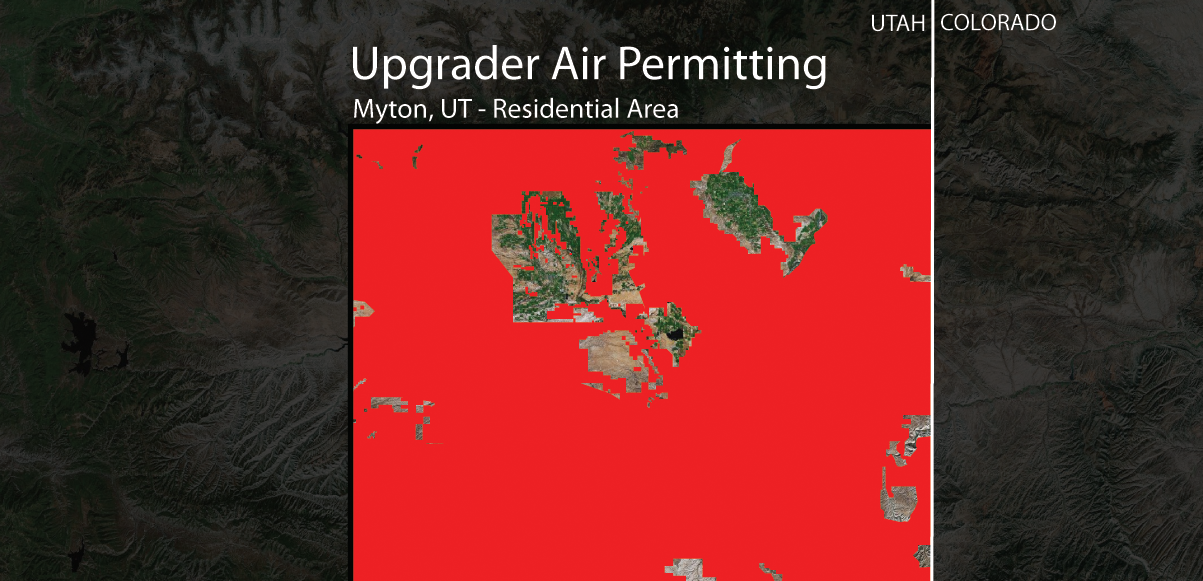 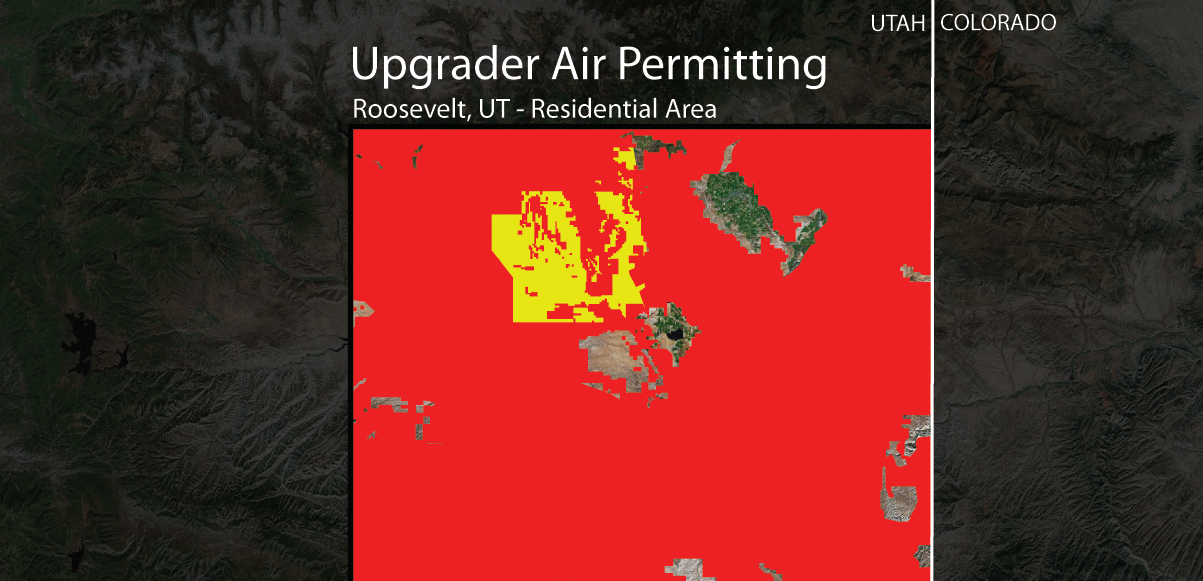 9/12/2013
41
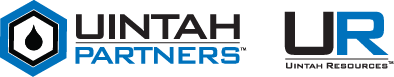 © Uintah Gateway, LLC 2013 - All Rights Reserved.
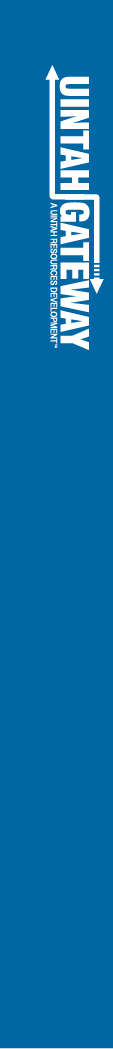 Air Jurisdiction
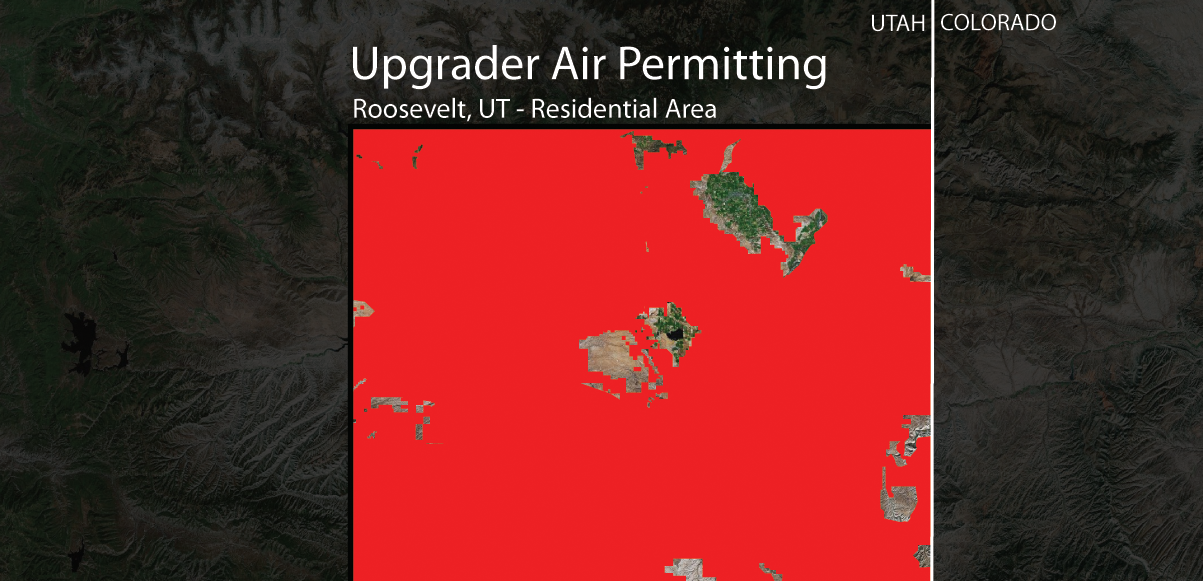 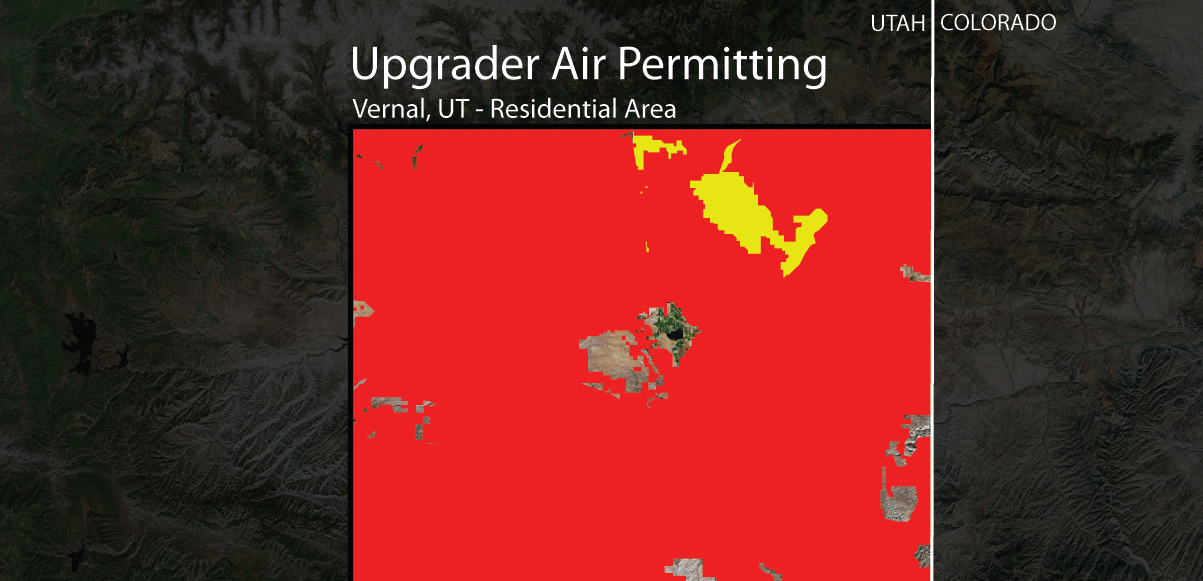 9/12/2013
42
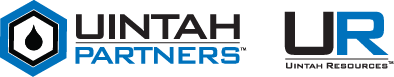 © Uintah Gateway, LLC 2013 - All Rights Reserved.
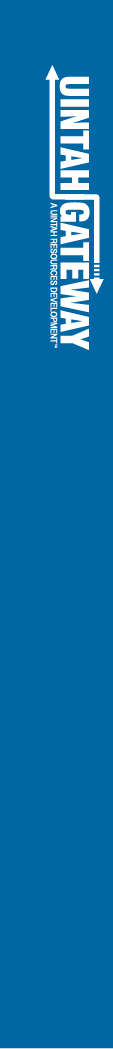 Air Jurisdiction
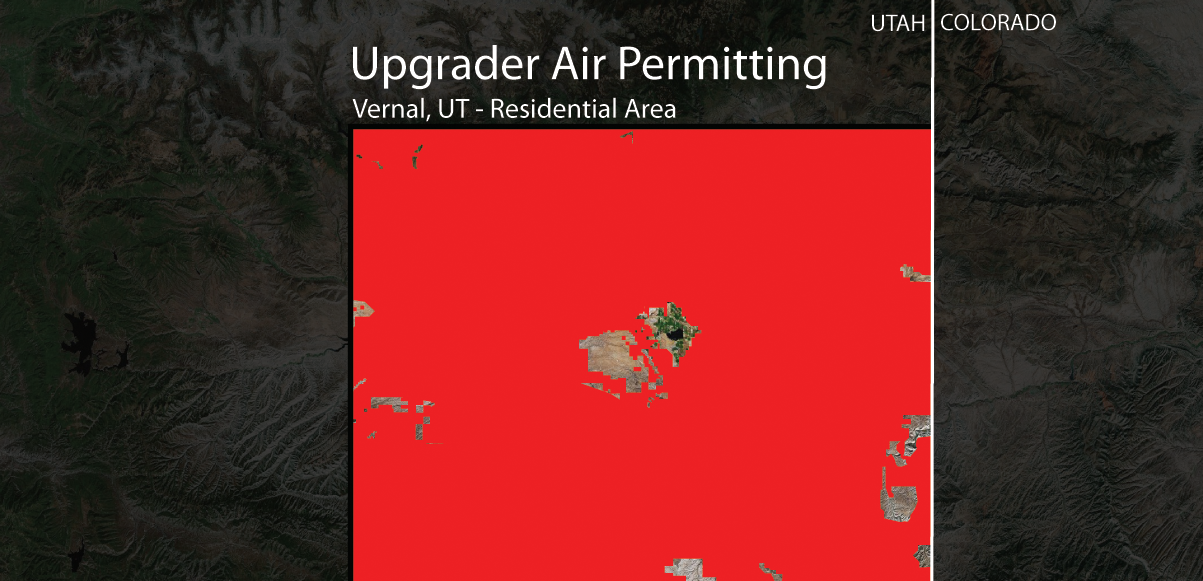 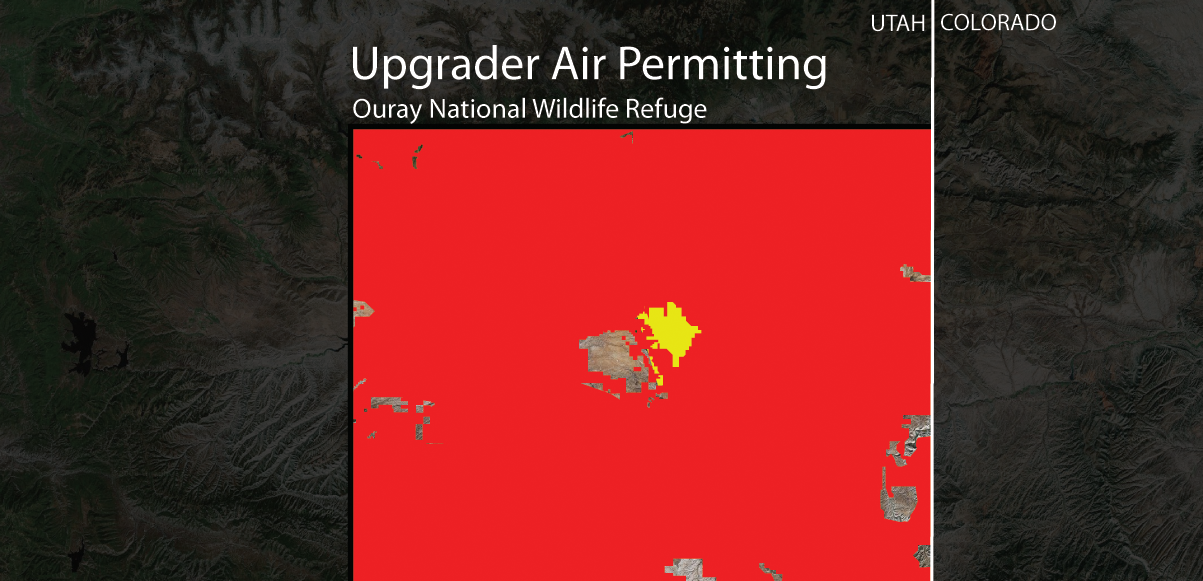 9/12/2013
43
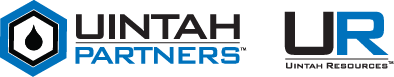 © Uintah Gateway, LLC 2013 - All Rights Reserved.
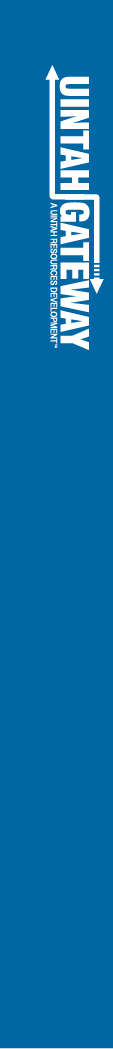 Air Jurisdiction
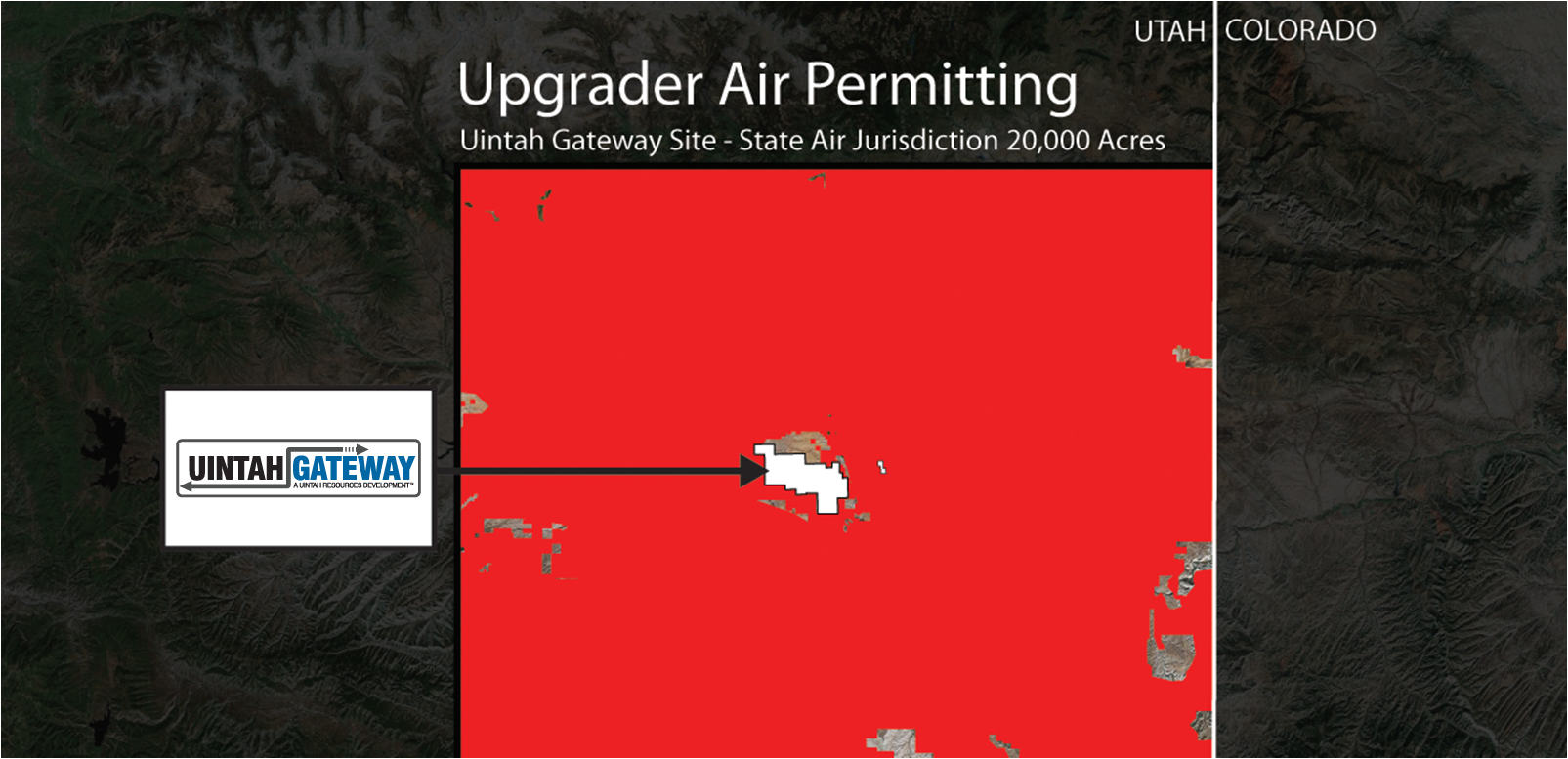 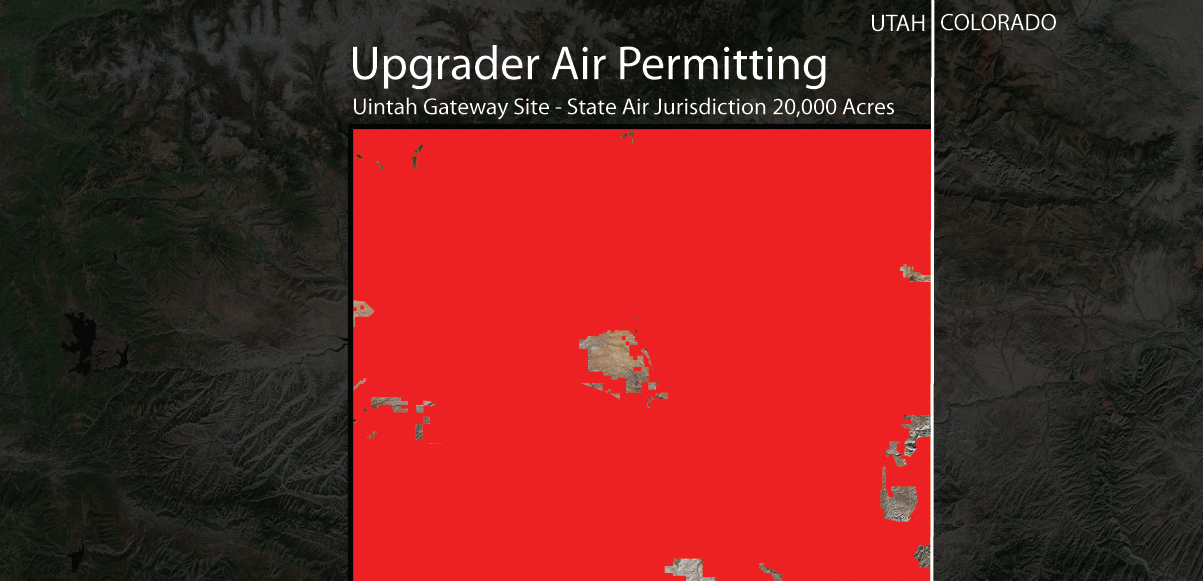 9/12/2013
44
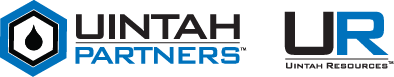 © Uintah Gateway, LLC 2013 - All Rights Reserved.
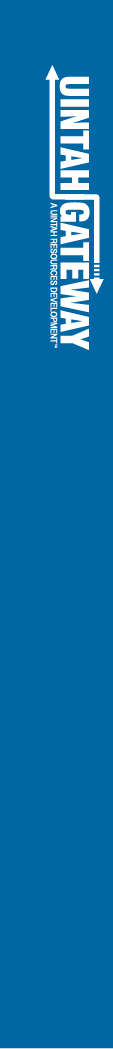 Uintah Gateway Project
V – Construction
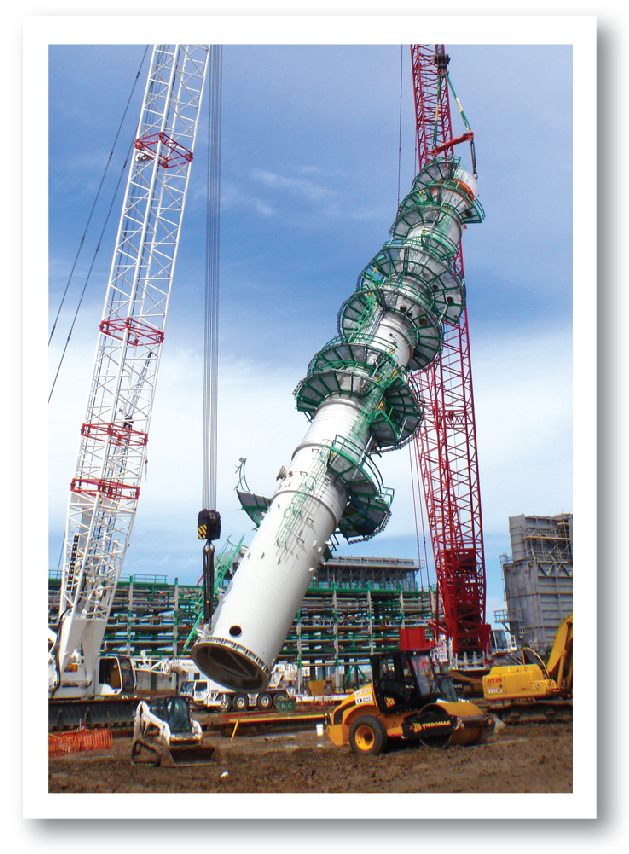 9/12/2013
45
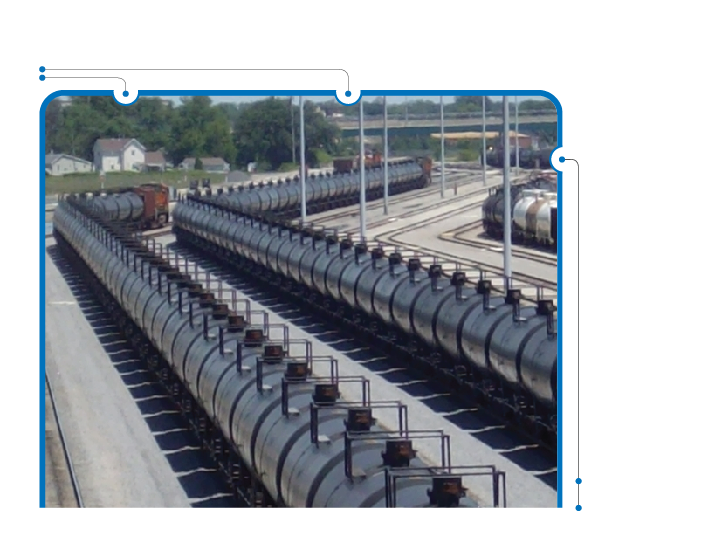 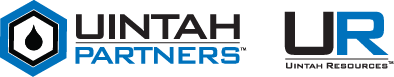 CONFIDENTIAL - © 2012 Uintah Partners, LLC
© Uintah Gateway, LLC 2013 - All Rights Reserved.
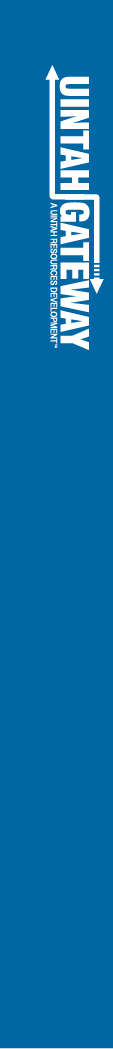 Uintah Gateway Project Overview – International Alliance Group
IAG has been selected to be the Owner’s Representative for the project. IAG is a global leader in the development and program management of refinery projects and turnarounds. Over the past decade, IAG has completed more FCCU revamps and replaced more FCCU reactors than any other company in the world.
IAG, located in Houston, is part of Triten Corporation, which has supplied products and services to industrial customers around the world for more than 
   60 years.

  IAG has served as the single point of responsibility for more than 80 projects valued at over $4 billion.

  Management of IAG includes respected leaders in engineering, construction, procurement and refining, and averages nearly 30 years of experience.

  IAG’s staff includes former refinery managers, experienced construction superintendents, project managers and all needed project-related experts from the 
   world’s top engineering and refining companies.

  IAG’s projects include:

	-  Grassroots units and complexes
	-  Revamps including FCCU, delayed coking, hydro processing and alkylation
	-  Mid-stream gas processing
	-  Alternative and renewable energy processing facilities
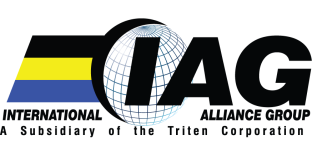 46
9/12/2013
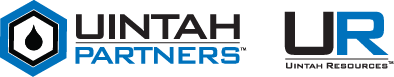 CONFIDENTIAL - © 2012 Uintah Partners, LLC
© Uintah Gateway, LLC 2013 - All Rights Reserved.
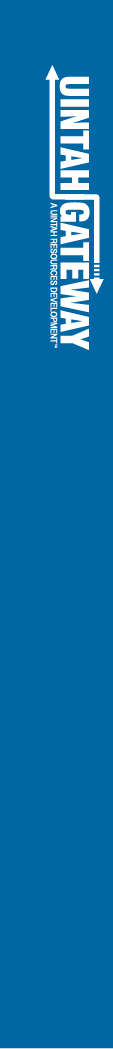 Upgrader Example
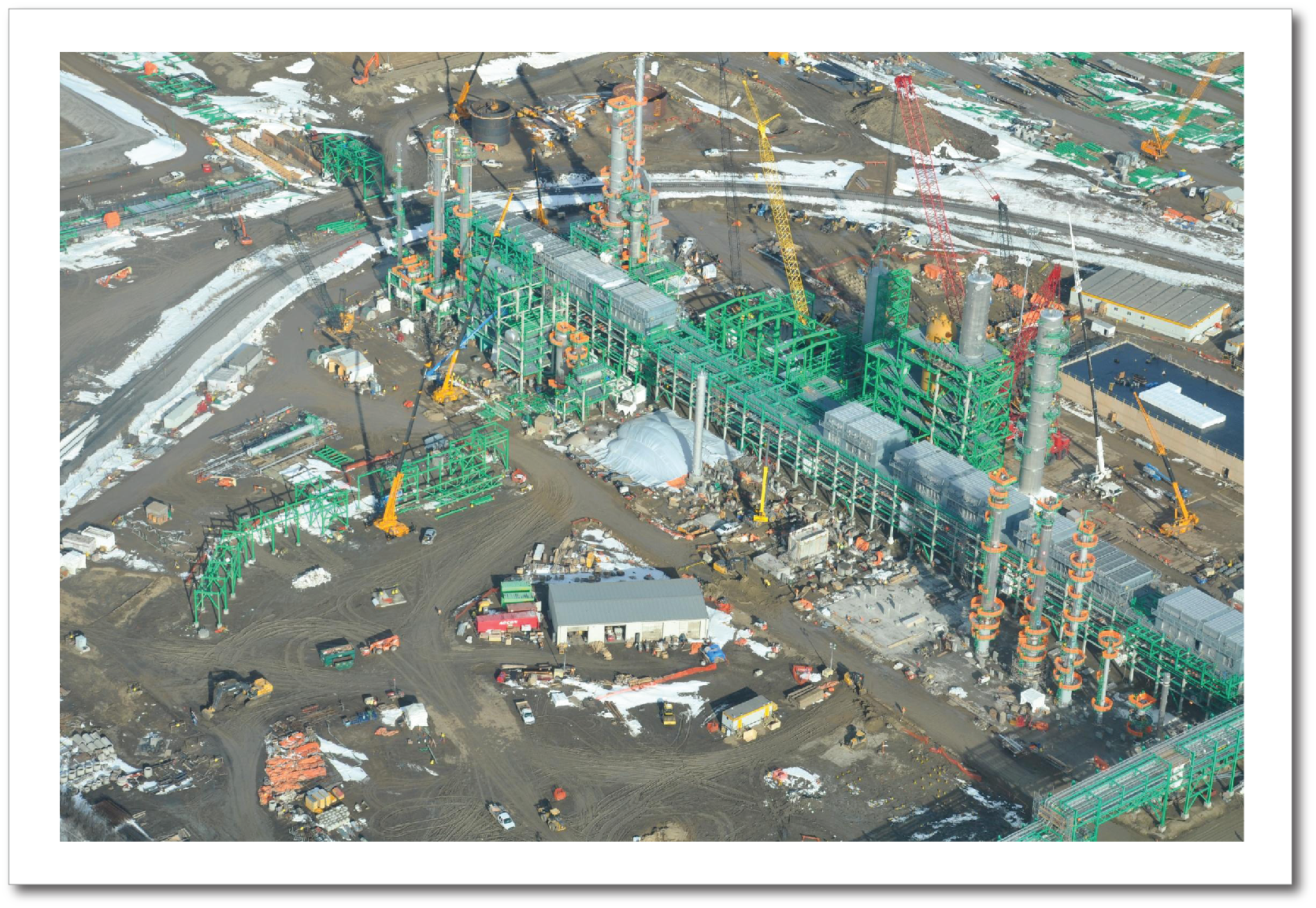 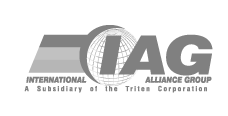 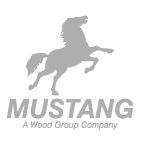 47
9/12/2013
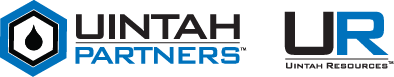 CONFIDENTIAL - © 2012 Uintah Partners, LLC
© Uintah Gateway, LLC 2013 - All Rights Reserved.
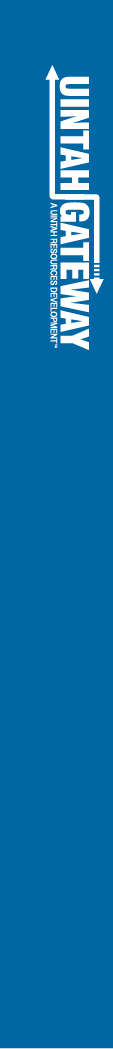 Uintah Gateway – Crude Unit LKG
1 of 3
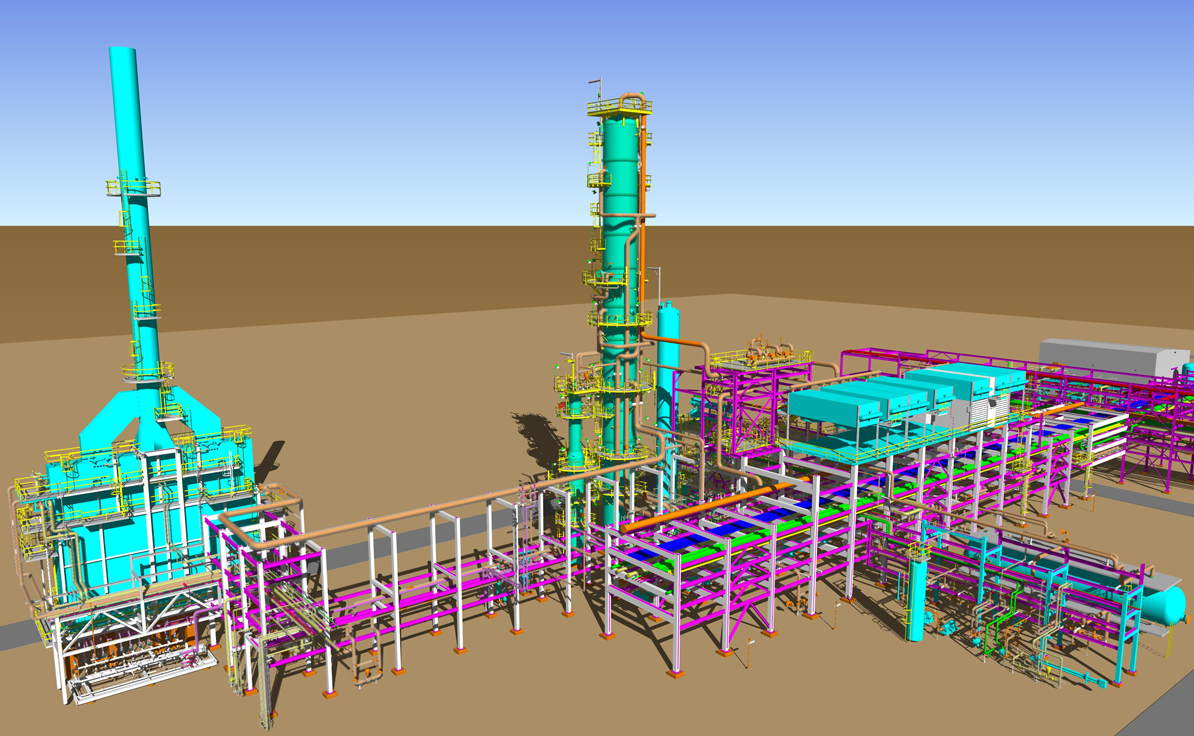 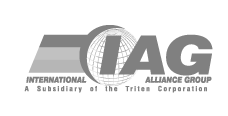 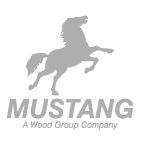 48
9/12/2013
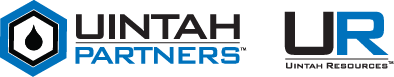 CONFIDENTIAL - © 2012 Uintah Partners, LLC
© Uintah Gateway, LLC 2013 - All Rights Reserved.
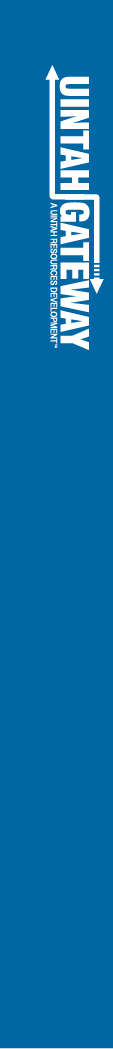 Uintah Gateway – FCC LKG
2 of 3
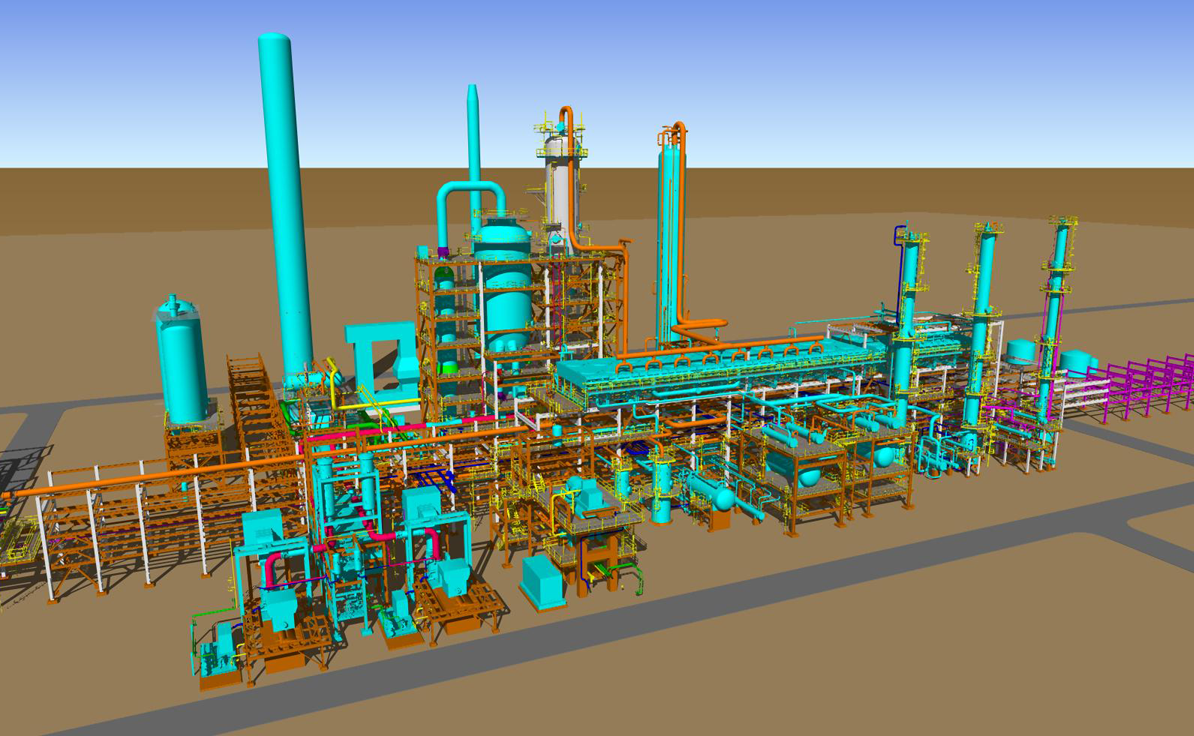 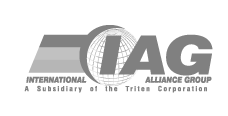 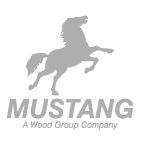 49
9/12/2013
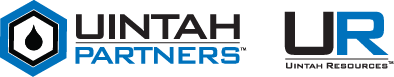 CONFIDENTIAL - © 2012 Uintah Partners, LLC
© Uintah Gateway, LLC 2013 - All Rights Reserved.
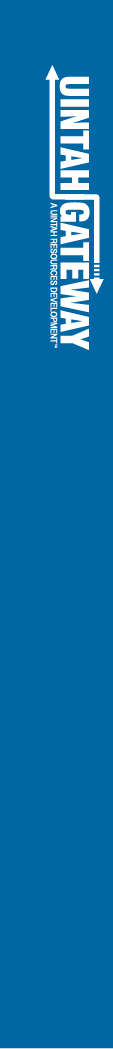 Uintah Gateway – FCC Crude Units LKG NE Section
3 of 3
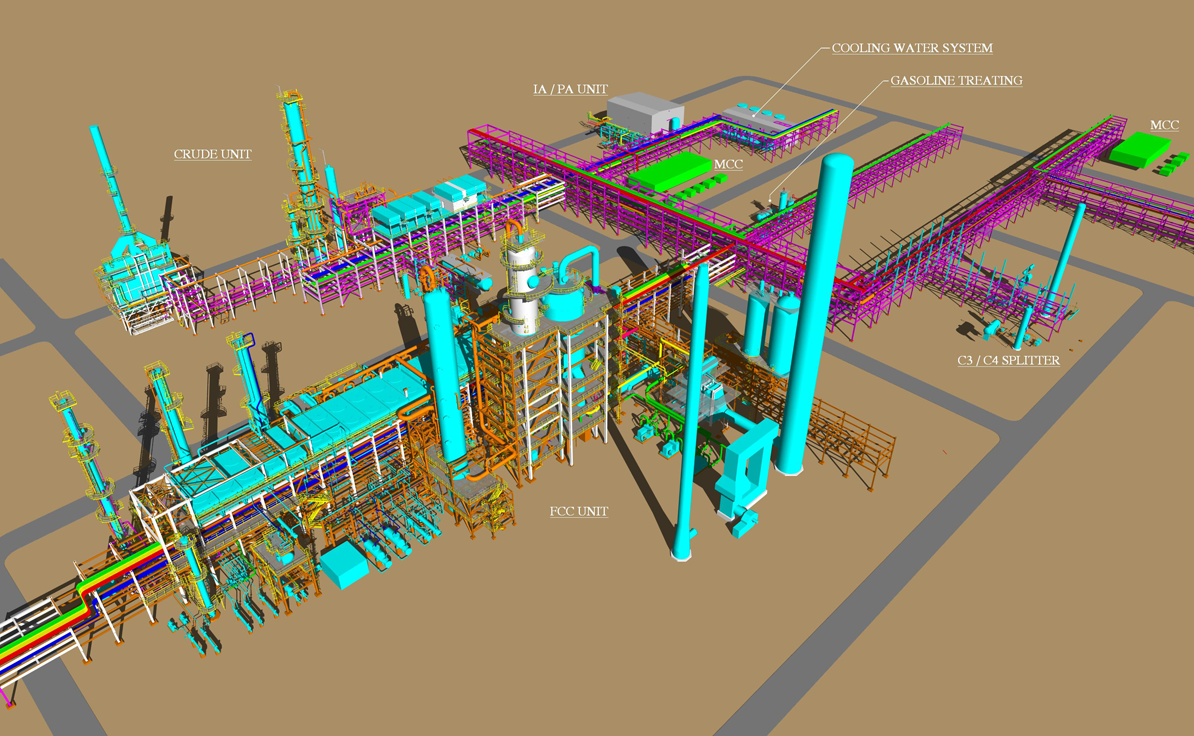 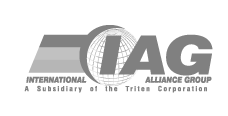 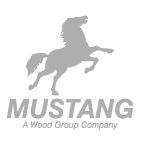 50
9/12/2013
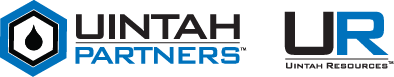 CONFIDENTIAL - © 2012 Uintah Partners, LLC
© Uintah Gateway, LLC 2013 - All Rights Reserved.
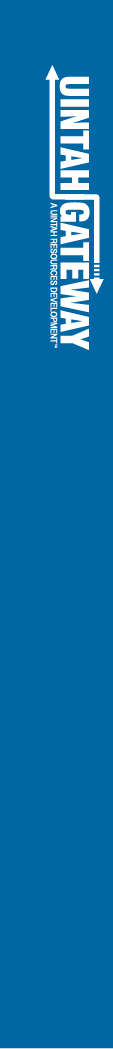 Uintah Gateway Site Construction
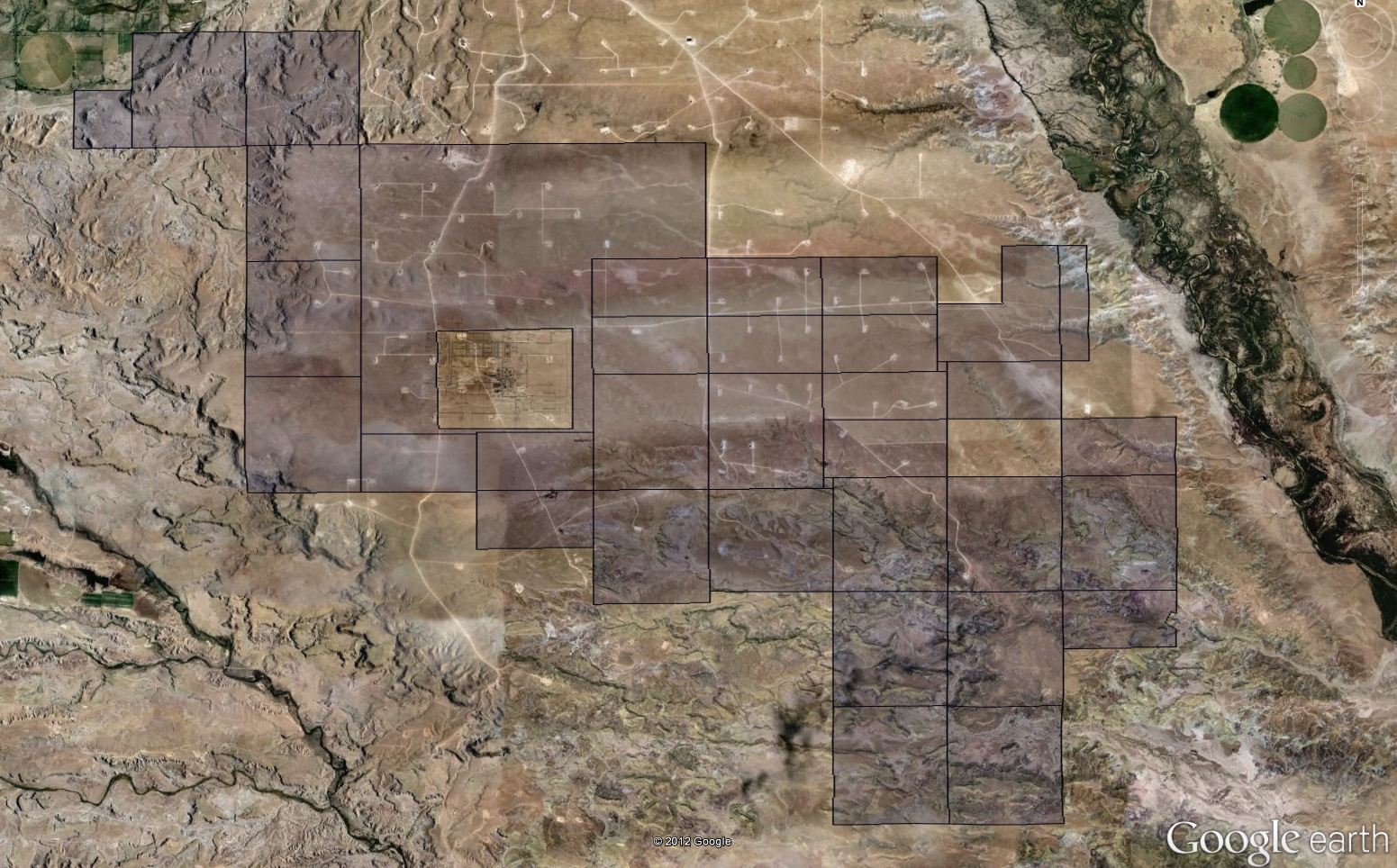 9/12/2013
51
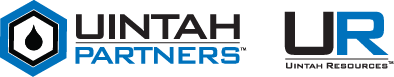 CONFIDENTIAL - © 2012 Uintah Partners, LLC
© Uintah Gateway, LLC 2013 - All Rights Reserved.
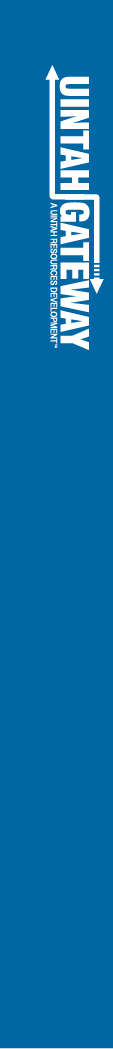 Uintah Gateway Site Construction
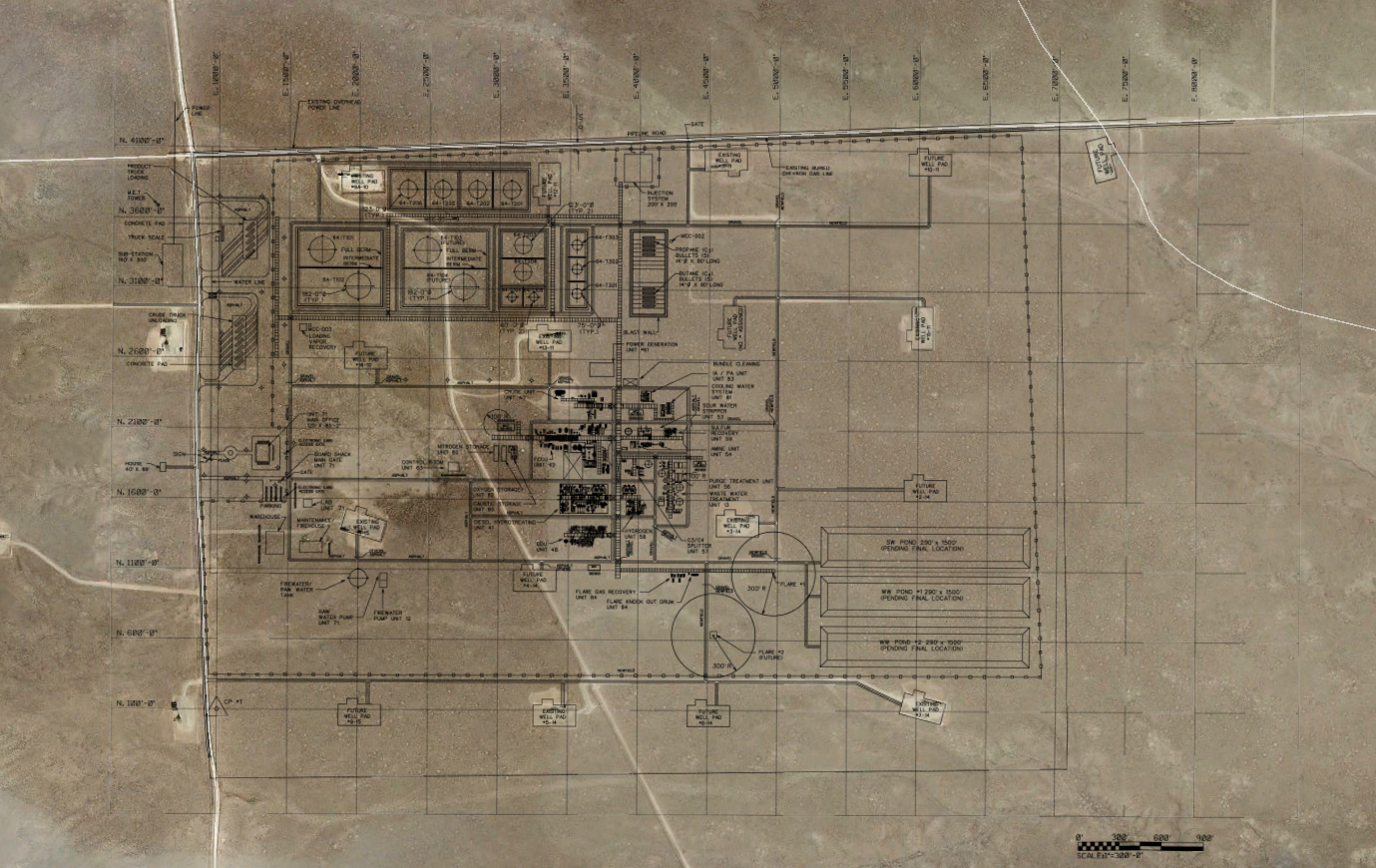 9/12/2013
52
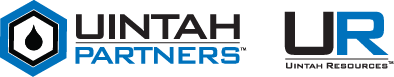 CONFIDENTIAL - © 2012 Uintah Partners, LLC
© Uintah Gateway, LLC 2013 - All Rights Reserved.
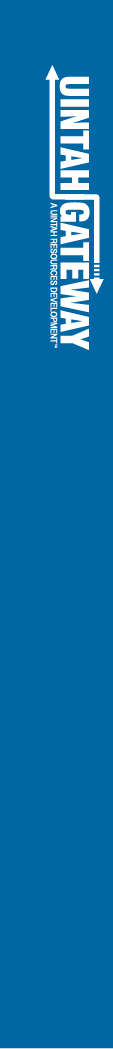 Uintah Gateway Site Construction
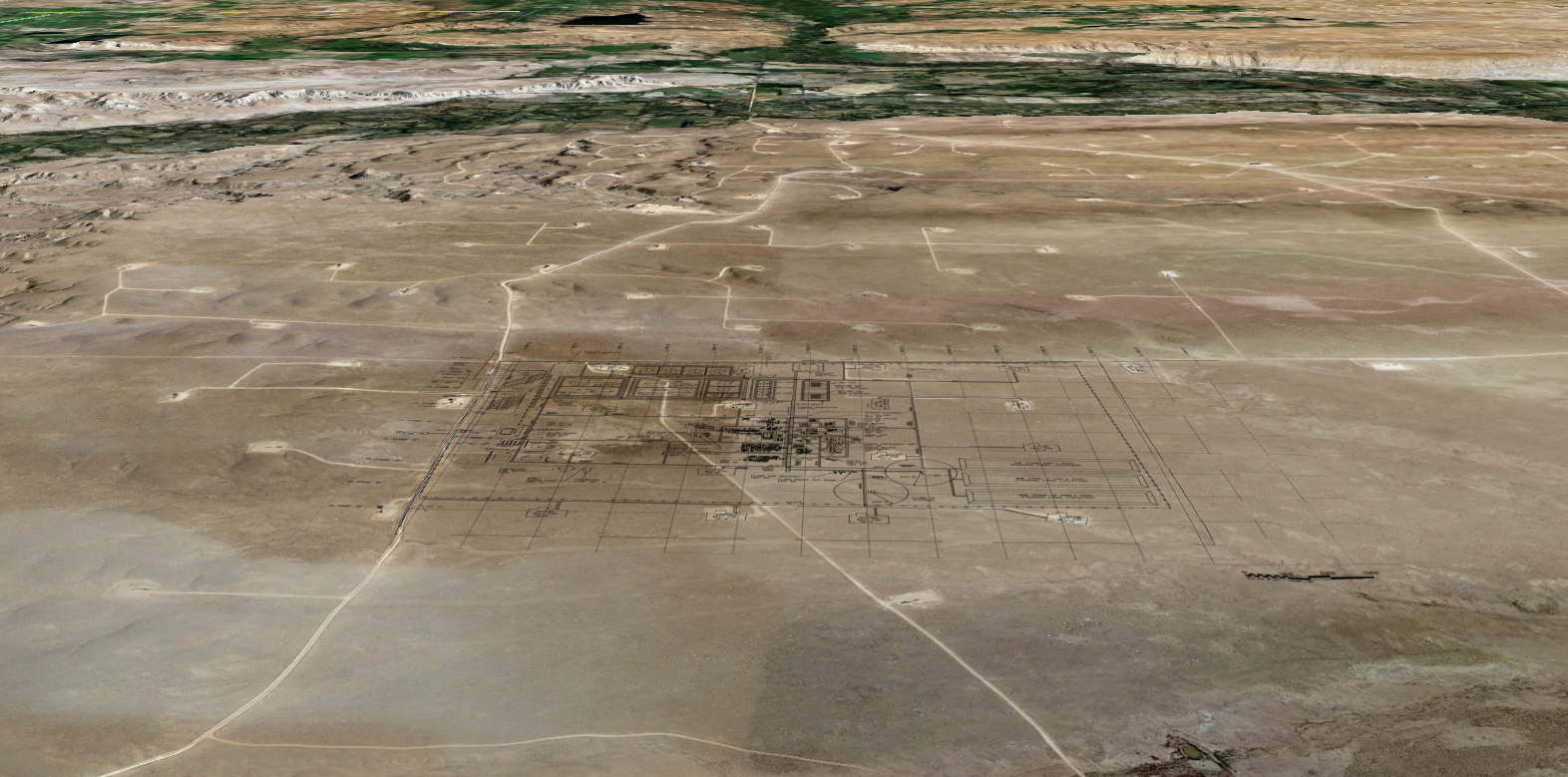 9/12/2013
53
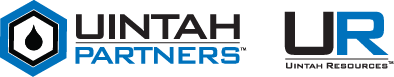 CONFIDENTIAL - © 2012 Uintah Partners, LLC
© Uintah Gateway, LLC 2013 - All Rights Reserved.
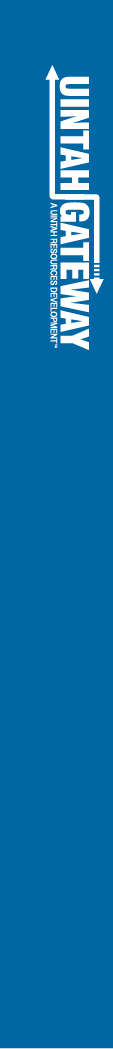 Uintah Gateway Site Construction
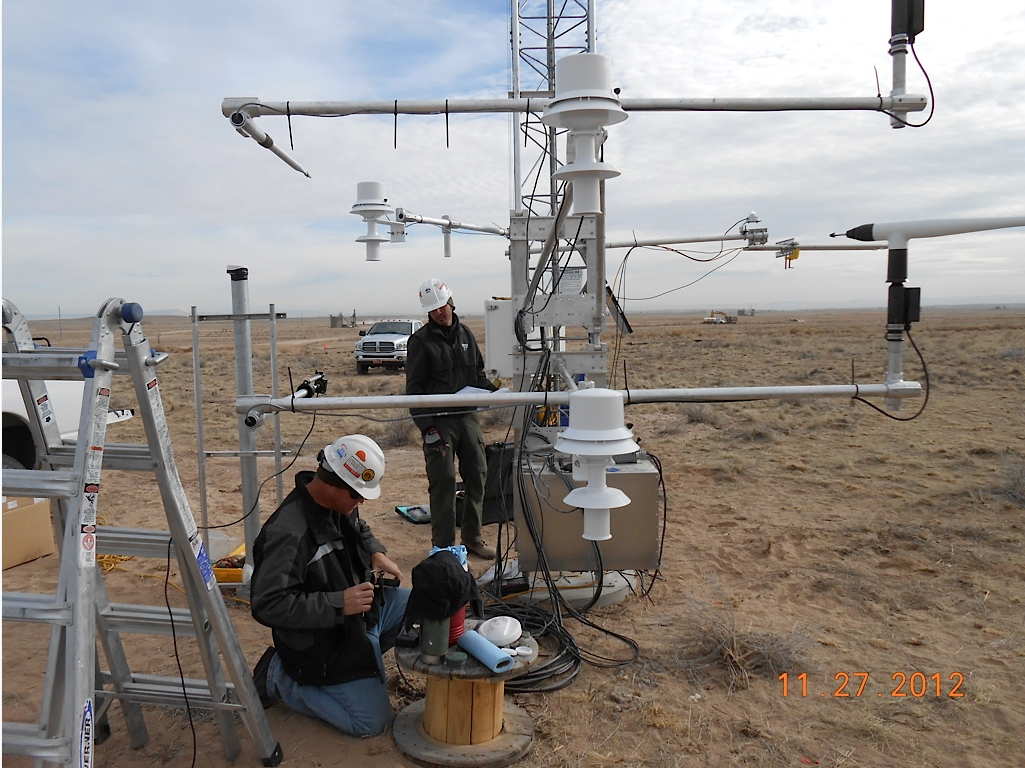 9/12/2013
54
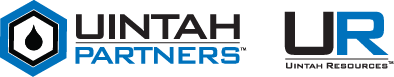 CONFIDENTIAL - © 2012 Uintah Partners, LLC
© Uintah Gateway, LLC 2013 - All Rights Reserved.
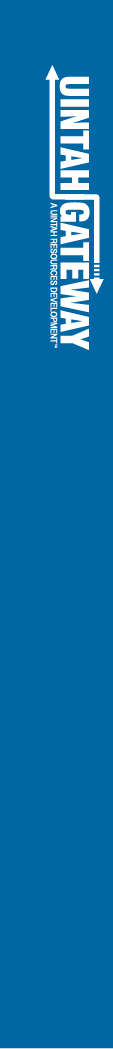 Uintah Gateway Site Construction
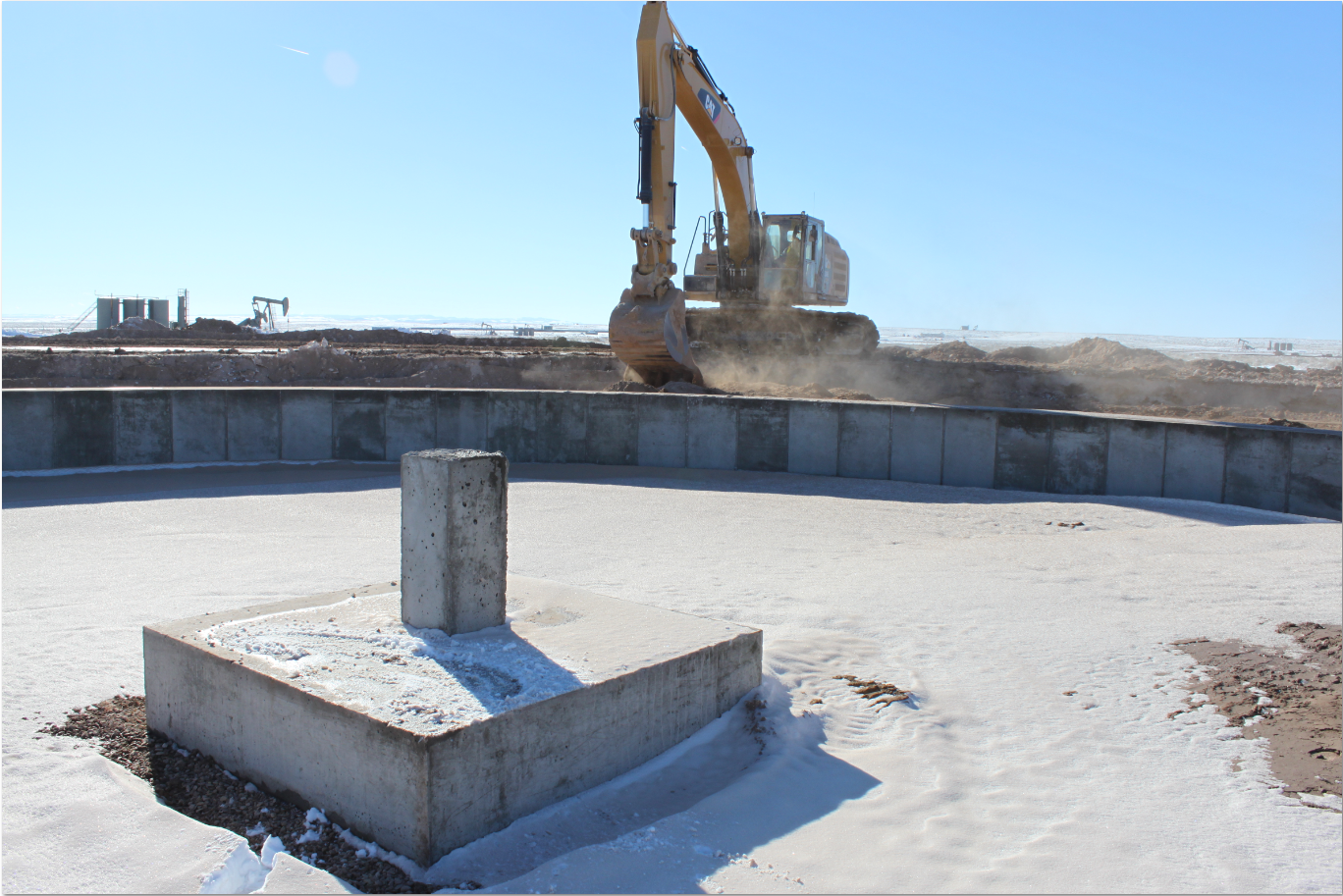 9/12/2013
55
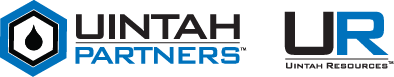 CONFIDENTIAL - © 2012 Uintah Partners, LLC
© Uintah Gateway, LLC 2013 - All Rights Reserved.
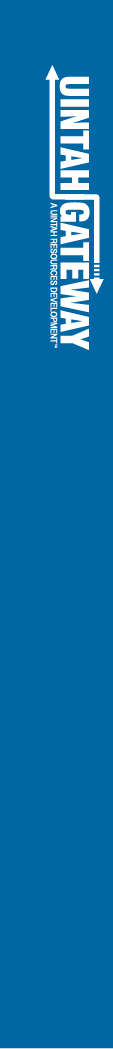 Uintah Gateway Site Construction
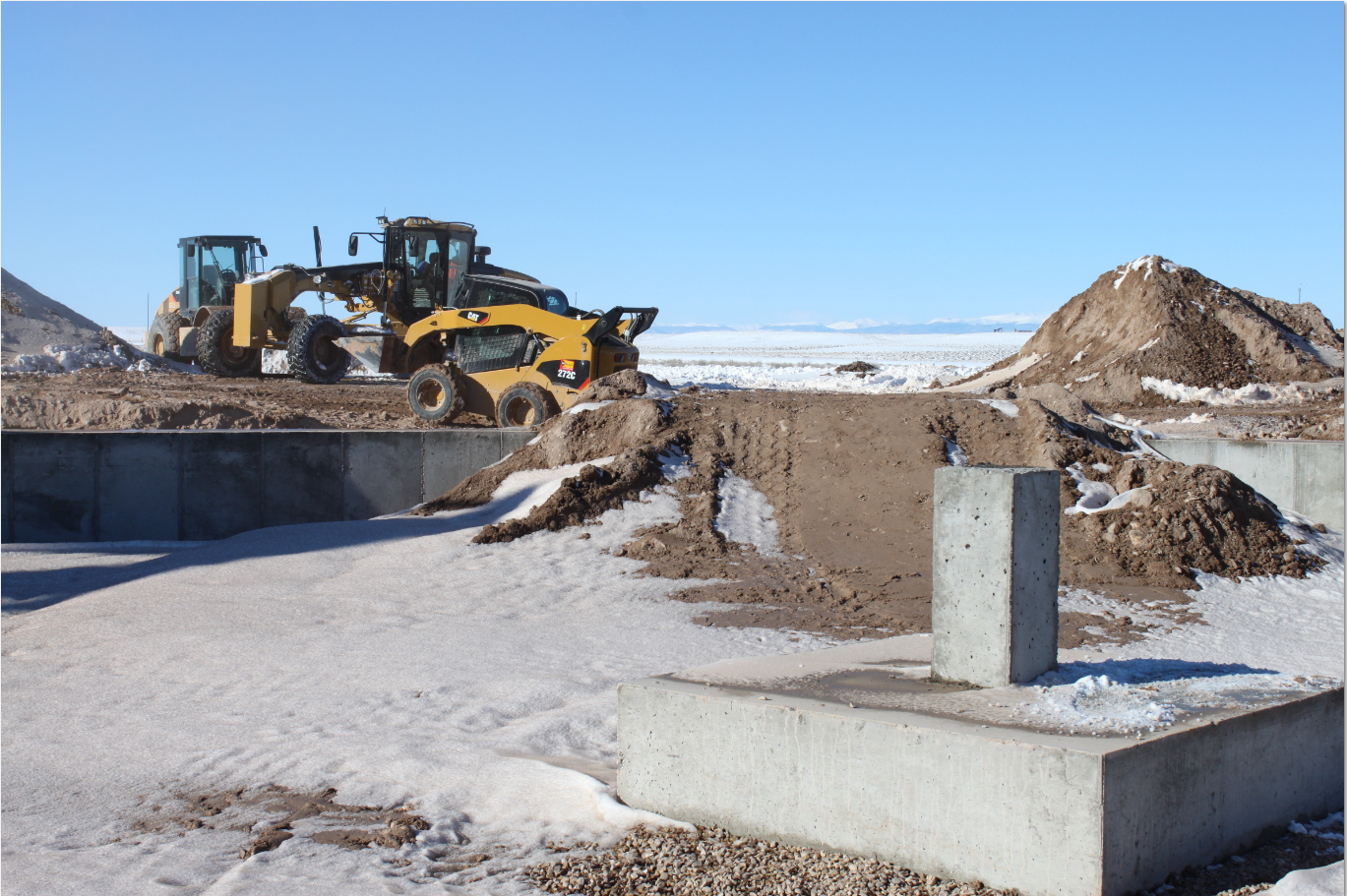 9/12/2013
56
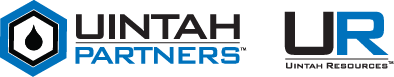 CONFIDENTIAL - © 2012 Uintah Partners, LLC
© Uintah Gateway, LLC 2013 - All Rights Reserved.
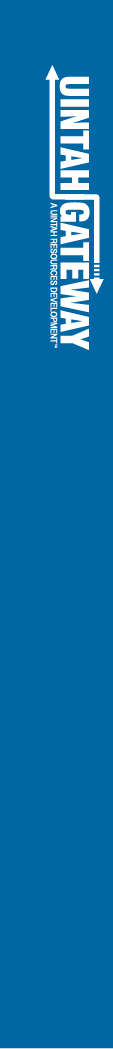 Uintah Gateway Site Construction
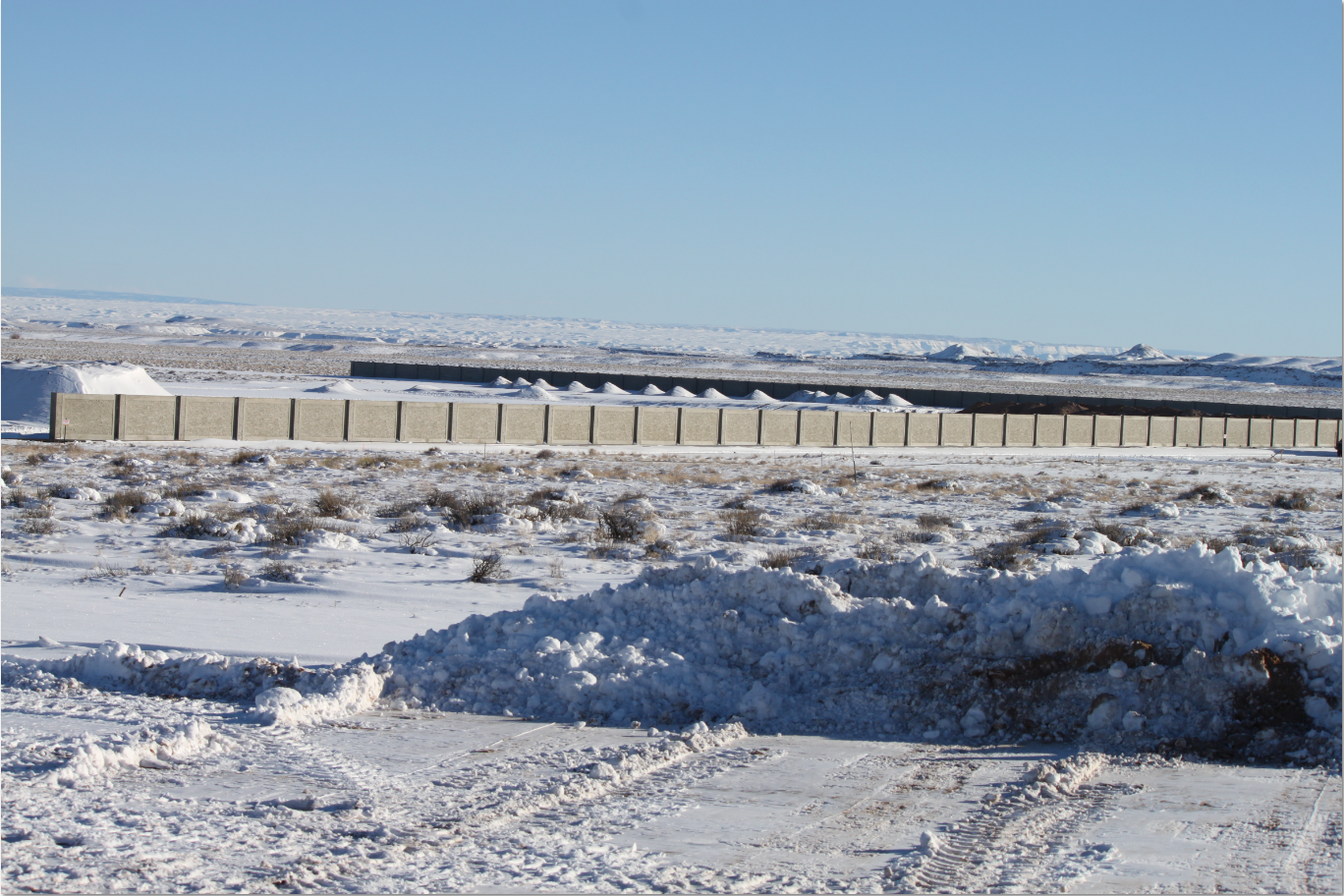 9/12/2013
57
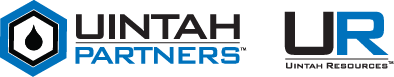 CONFIDENTIAL - © 2012 Uintah Partners, LLC
© Uintah Gateway, LLC 2013 - All Rights Reserved.
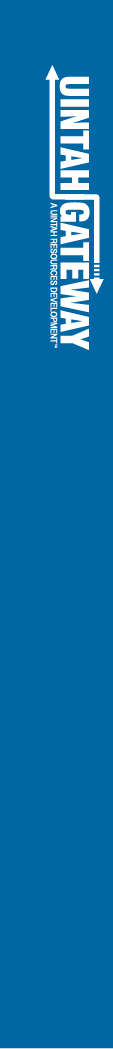 Uintah Gateway Site Construction
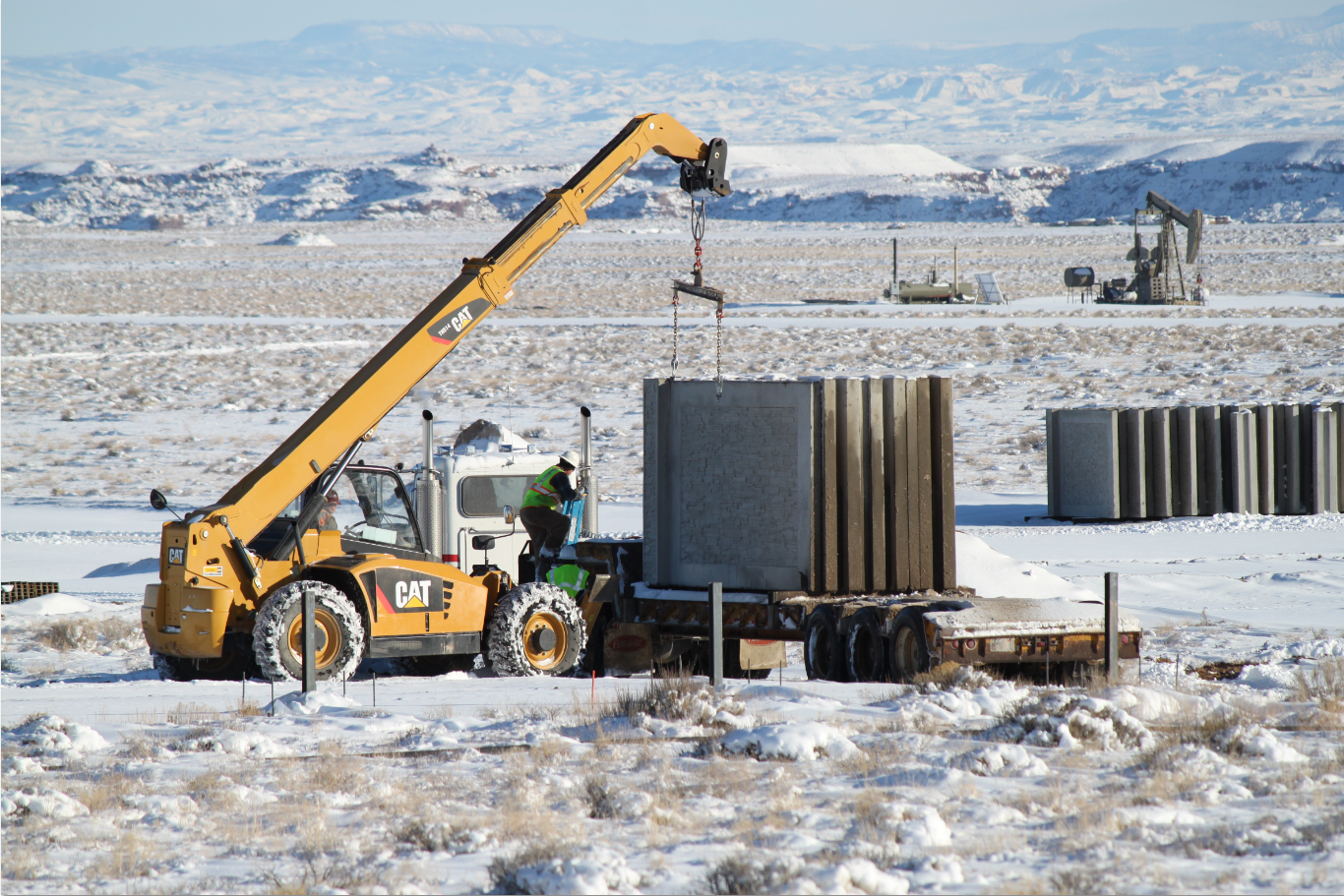 9/12/2013
58
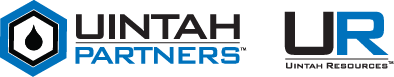 CONFIDENTIAL - © 2012 Uintah Partners, LLC
© Uintah Gateway, LLC 2013 - All Rights Reserved.
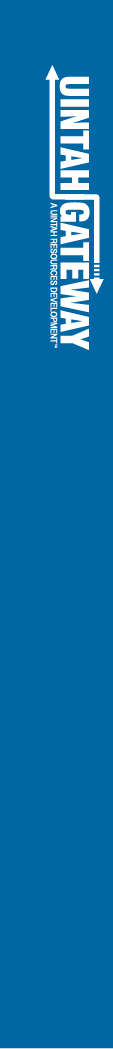 Phase 1 Project Timeline
2013
2014
2015
2016
59
9/12/2013
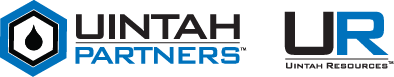 CONFIDENTIAL - © 2012 Uintah Partners, LLC
© Uintah Gateway, LLC 2013 - All Rights Reserved.
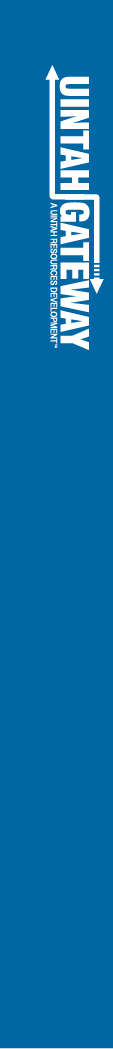 Uintah Gateway Project
VI – Conclusion
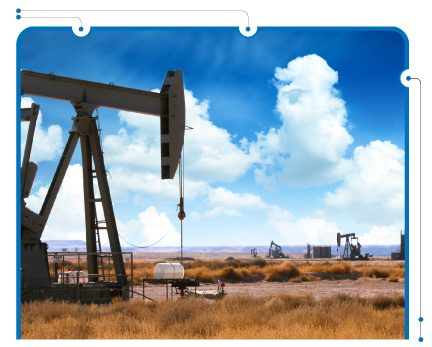 60
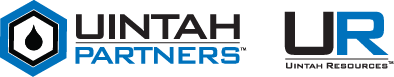 CONFIDENTIAL - © 2012 Uintah Partners, LLC
© Uintah Gateway, LLC 2013 - All Rights Reserved.
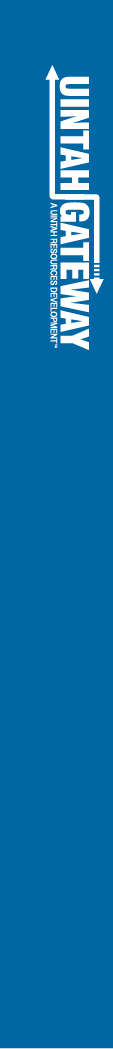 Uintah Gateway Objectives
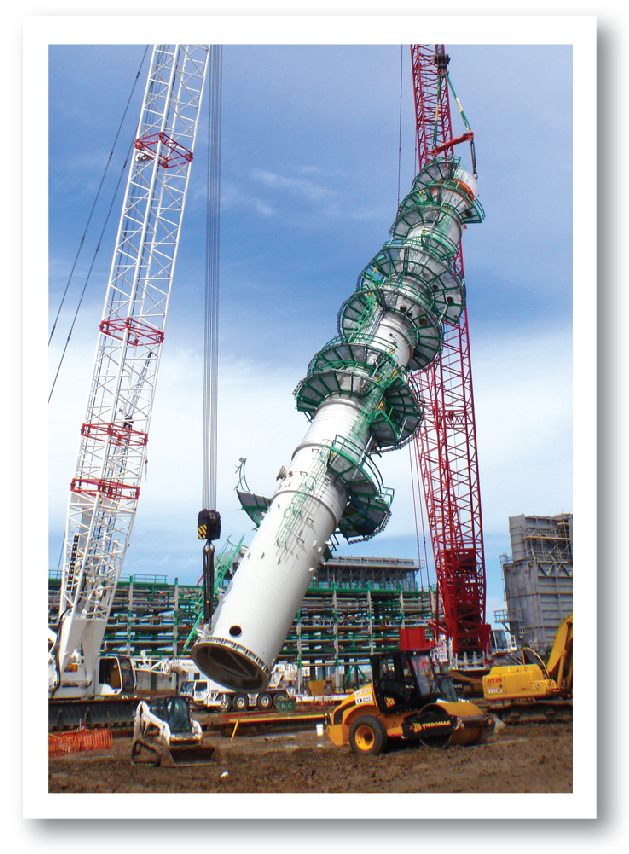 Expand the market for wax crude, thereby  
        removing limitations for increased production

      Provide processing options local to the  
        production area

      Produce products that can be transported by
        existing pipeline resources 

      Reduce long haul truck trips to the SLC area
9/12/2013
61
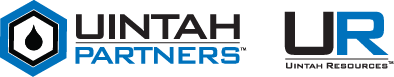 CONFIDENTIAL - © 2012 Uintah Partners, LLC
© Uintah Gateway, LLC 2013 - All Rights Reserved.
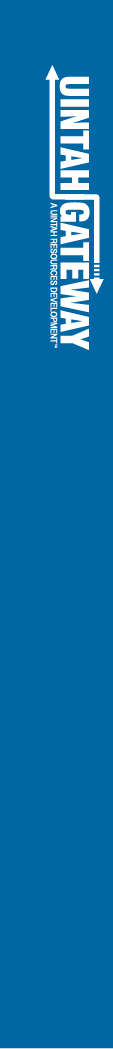 May 2nd, 2012 - Utah Governor Signs Resolution of Support for Uintah Upgrading Facility
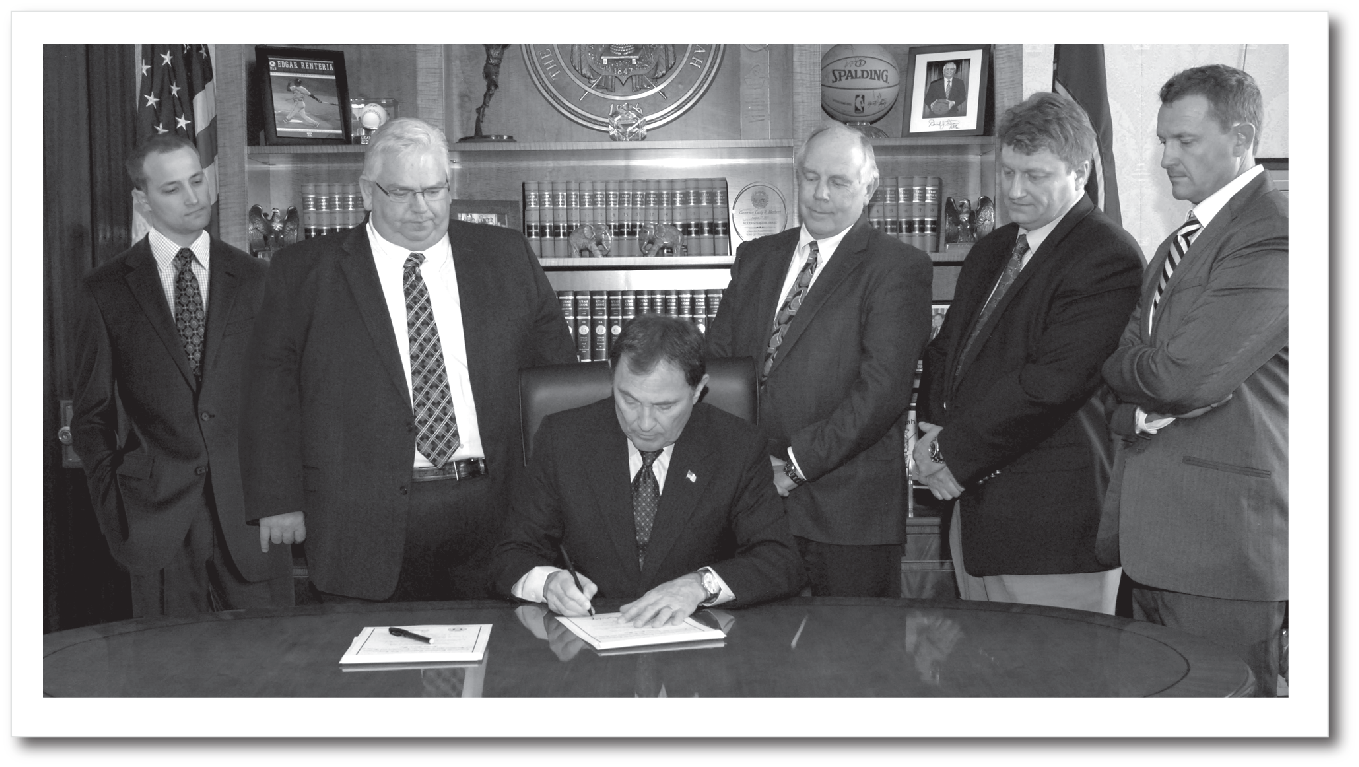 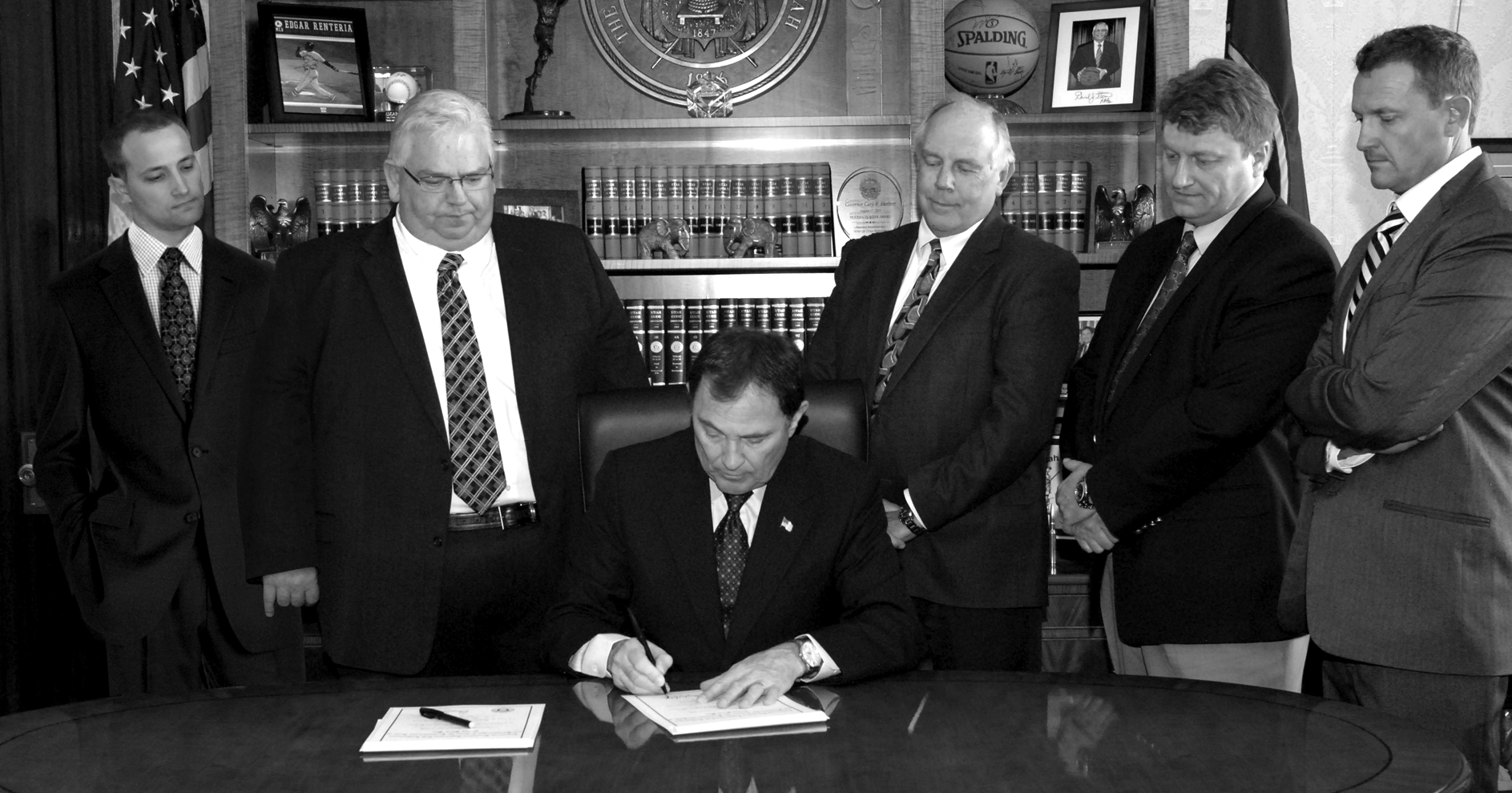 62
9/12/2013
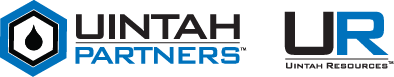 CONFIDENTIAL - © 2012 Uintah Partners, LLC
© Uintah Gateway, LLC 2013 - All Rights Reserved.
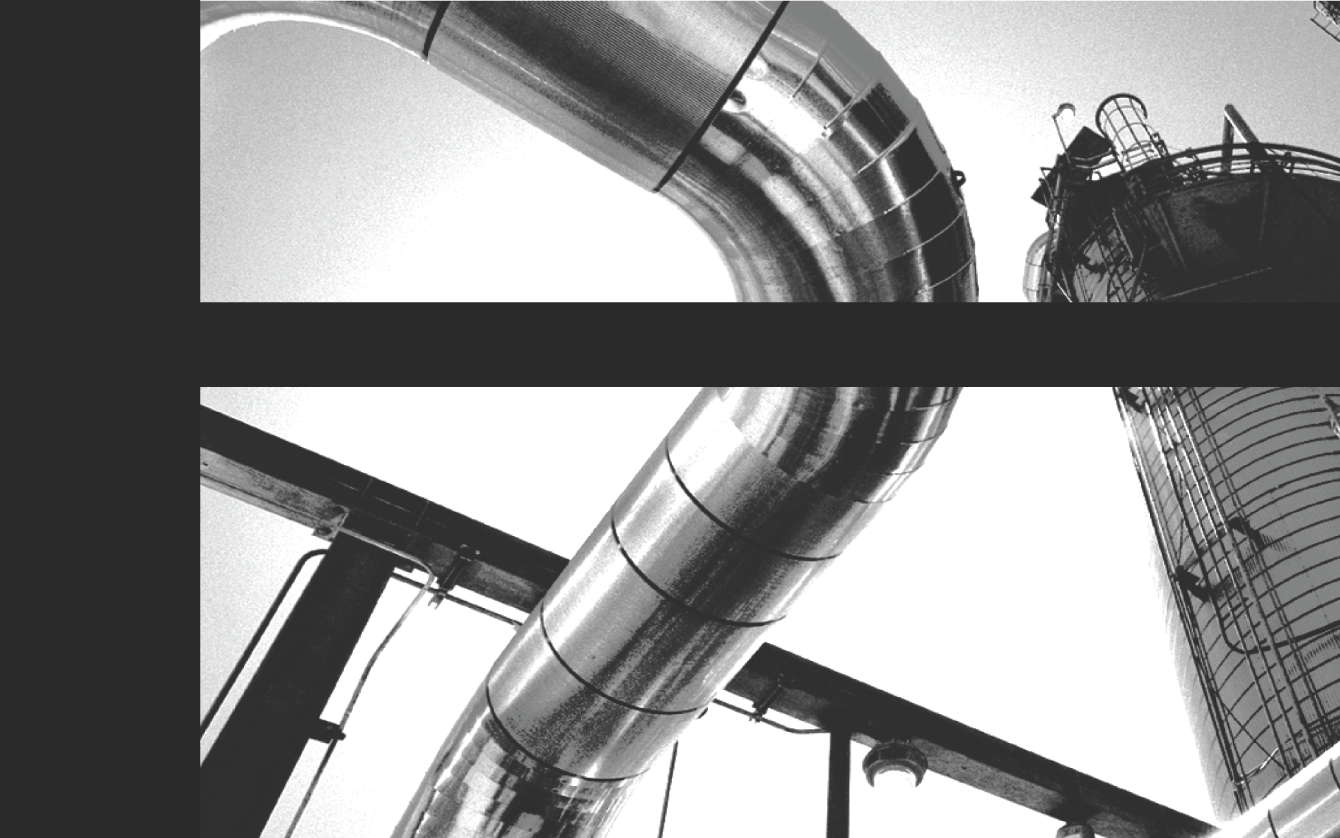 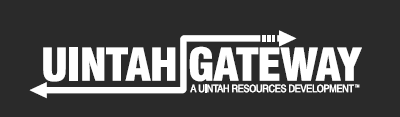 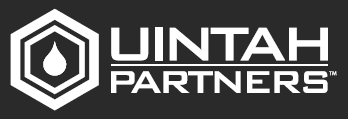 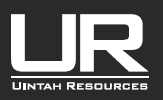 POSITIONING FOR LONG TERM GROWTH
CONTACT INFORMATION

U.S. OFFICE
3165 E Millrock Drive Ste. 550
Salt Lake City, UT 84121-5563

Tel  +1 (435) 200 6800
Fax +1 (435) 608 6395

www.uintahpartners.com

info@uintahpartners.com



©2013 Uintah Partners, LLC

ALL RIGHTS RESERVED